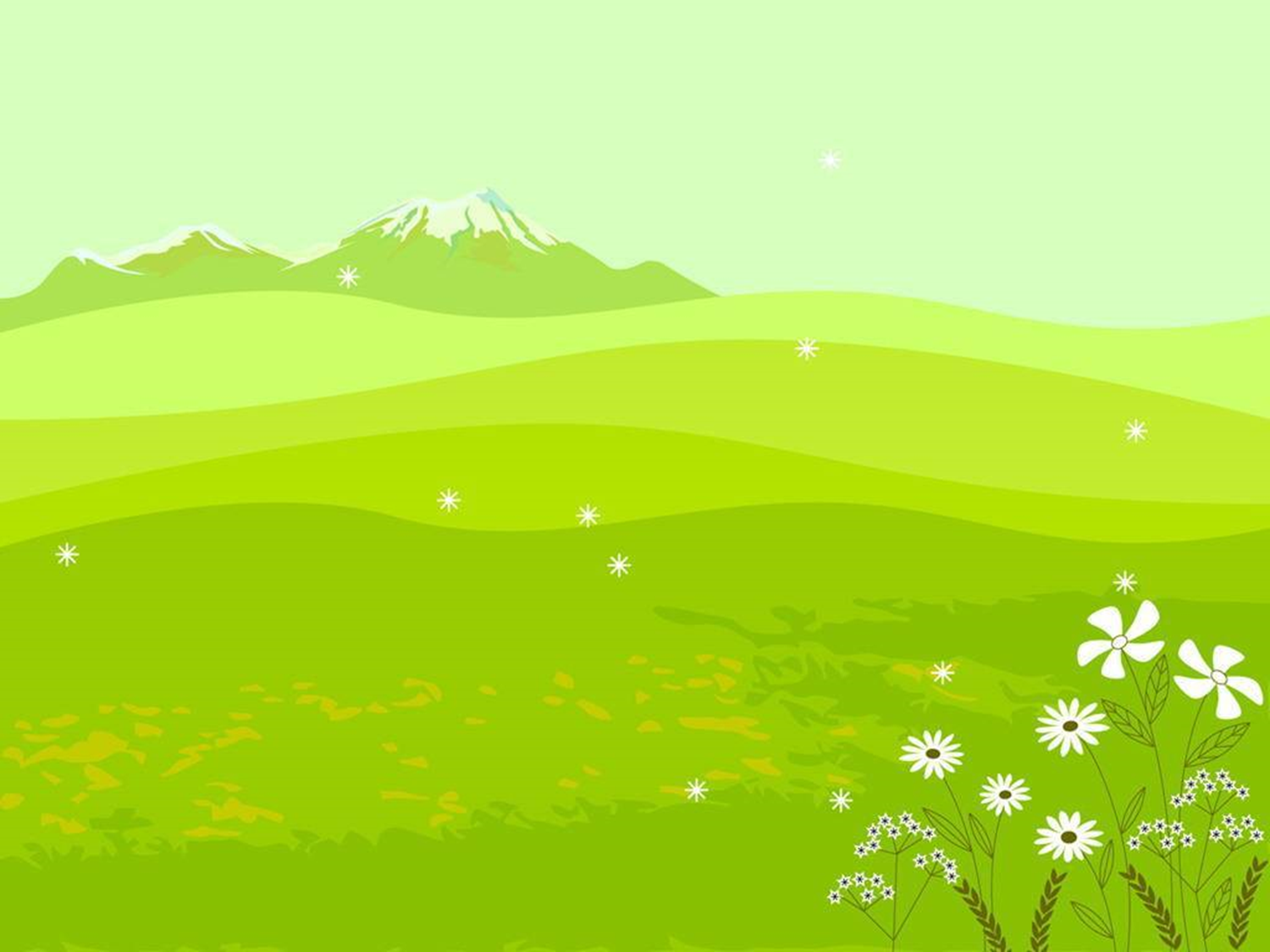 DEPARTMENT OF EDUCATION AND TRAINING OF BUON HO TOWN
HA HUY TAP PRIMARY SCHOOL
Welcome to
our class 3A
Teacher: Trần Thị Quý Mỹ
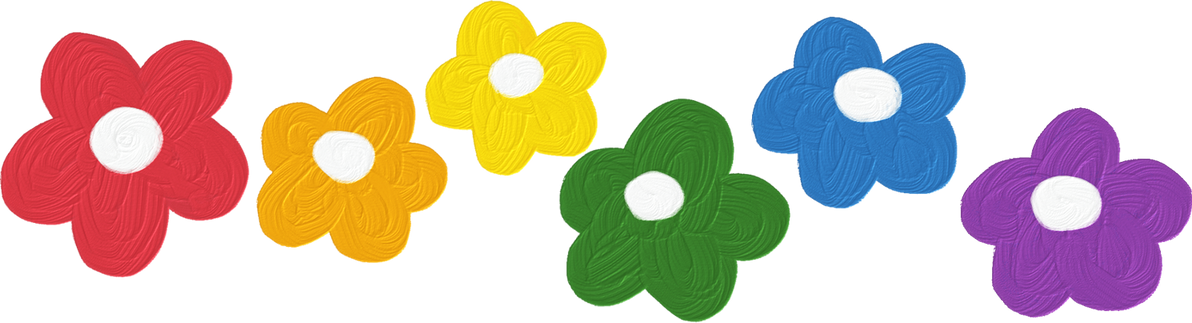 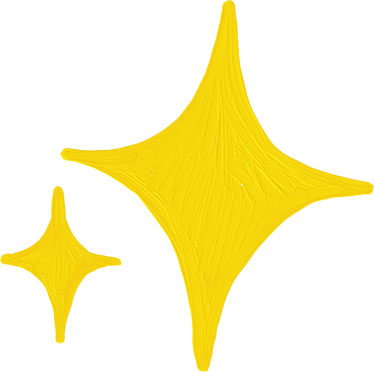 Thursday, November 7th, 2024.
REVIEW 1
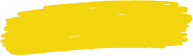 Part 3,4,5
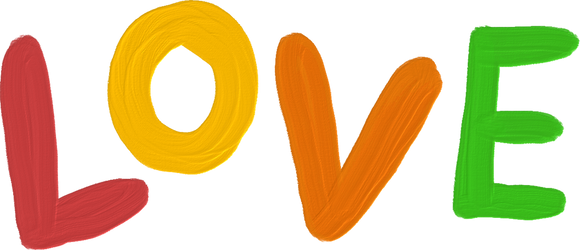 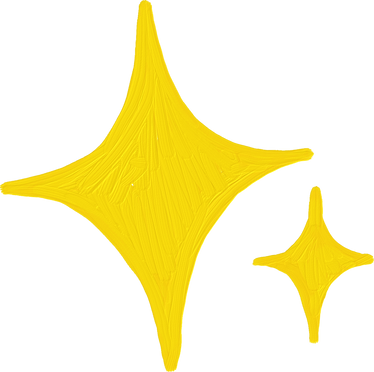 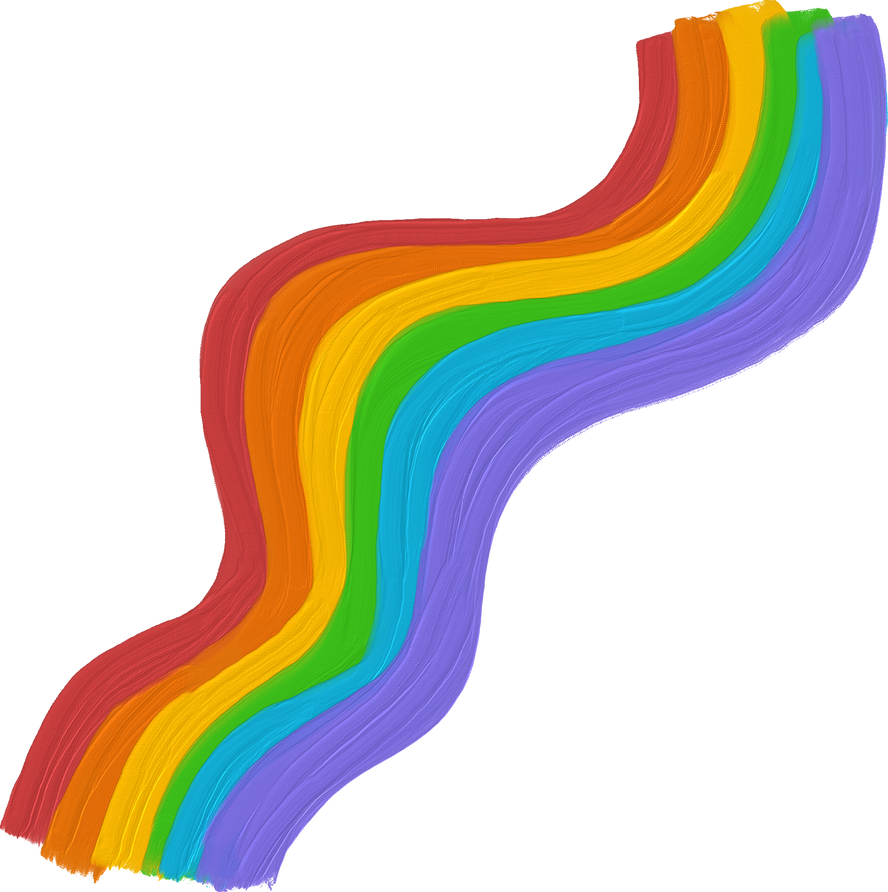 CONTENTS
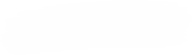 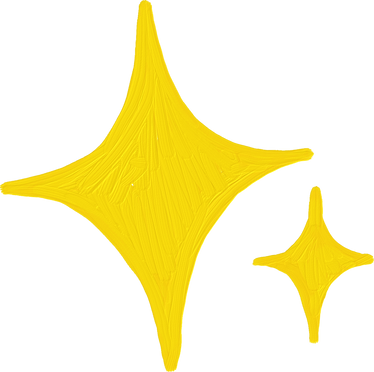 1. Warm-up and review
2. Read and match.
3. Read and complete.
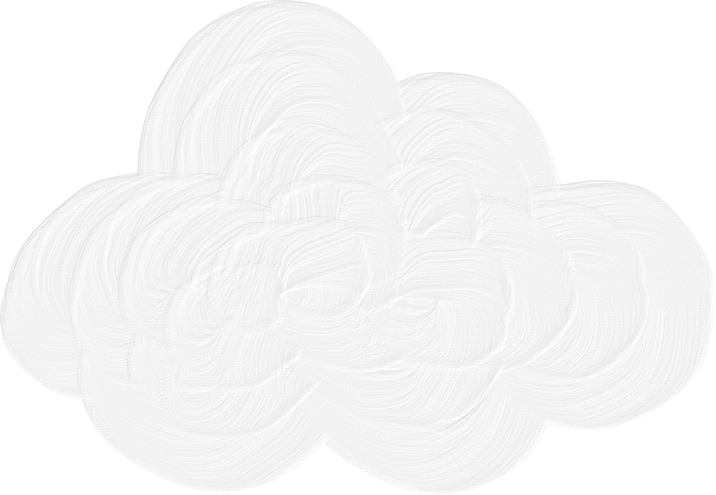 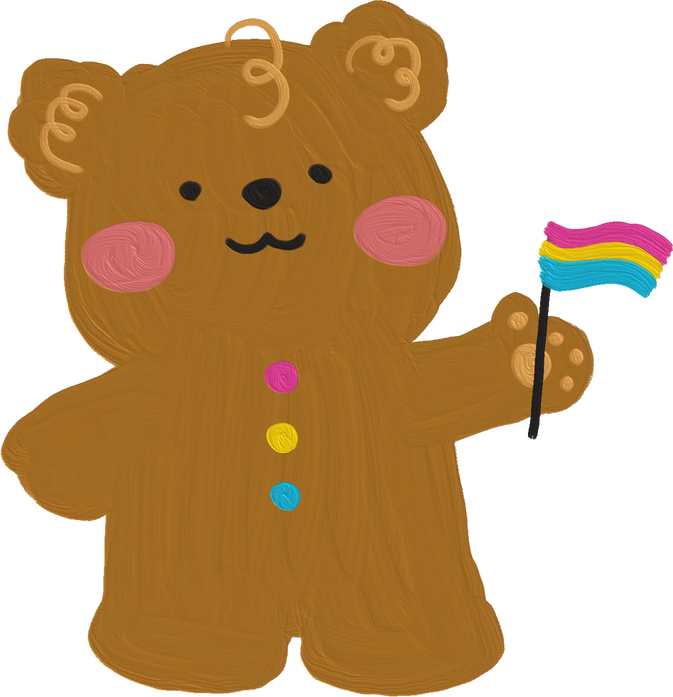 4. Ask and answer.
5.Fun corner and wrap-up
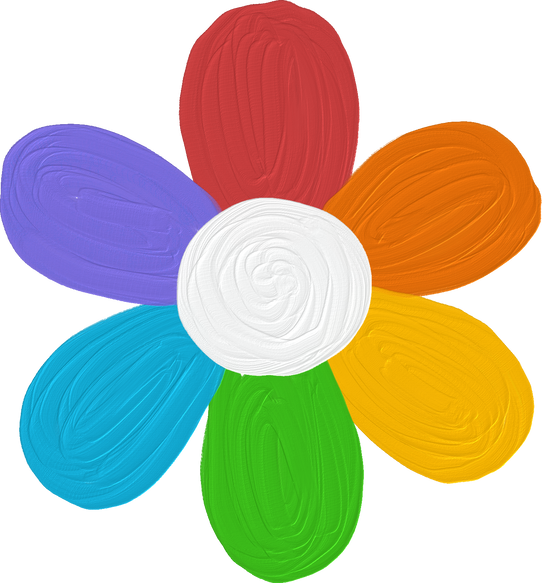 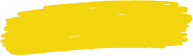 1.Warm-up and review
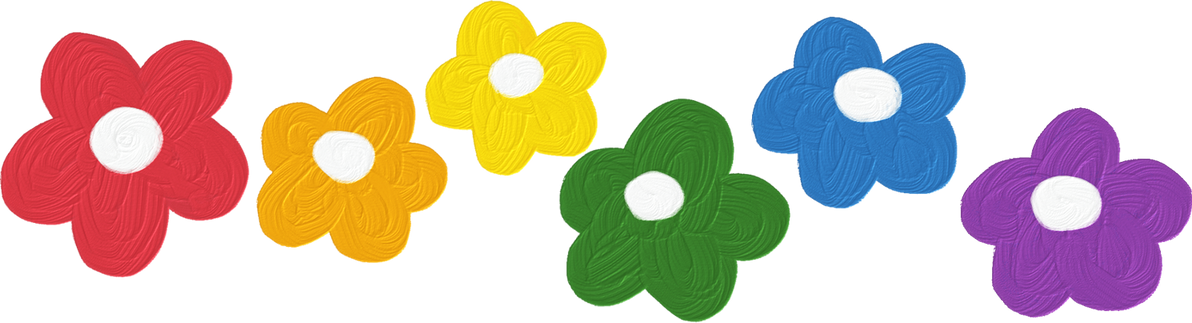 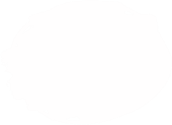 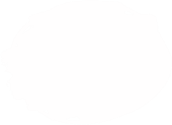 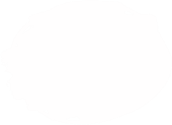 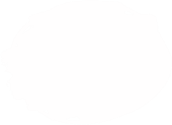 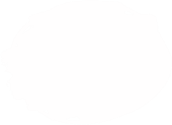 1
2
3
4
5
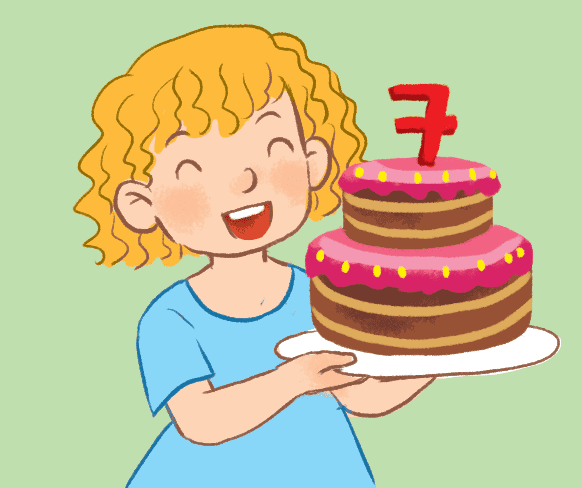 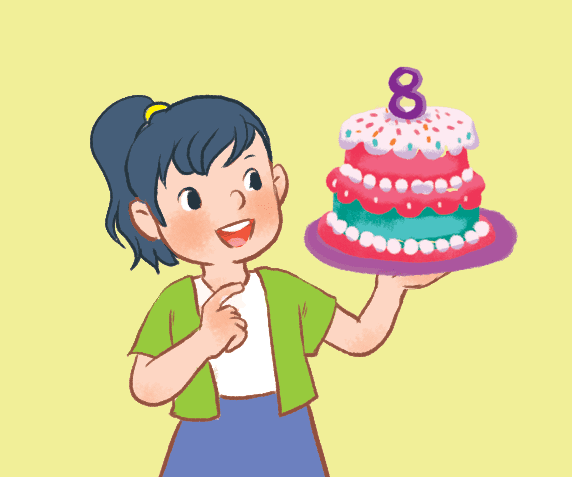 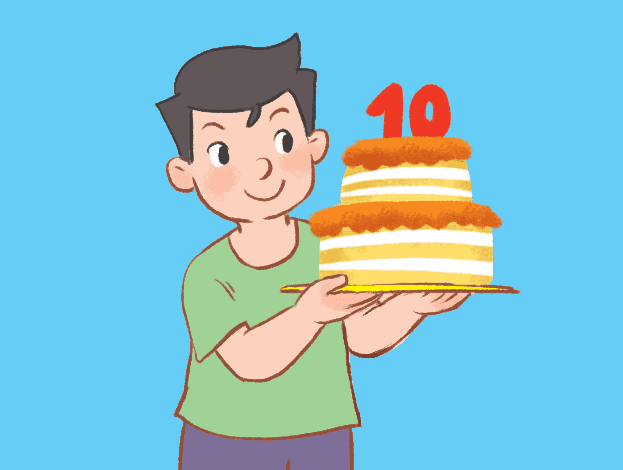 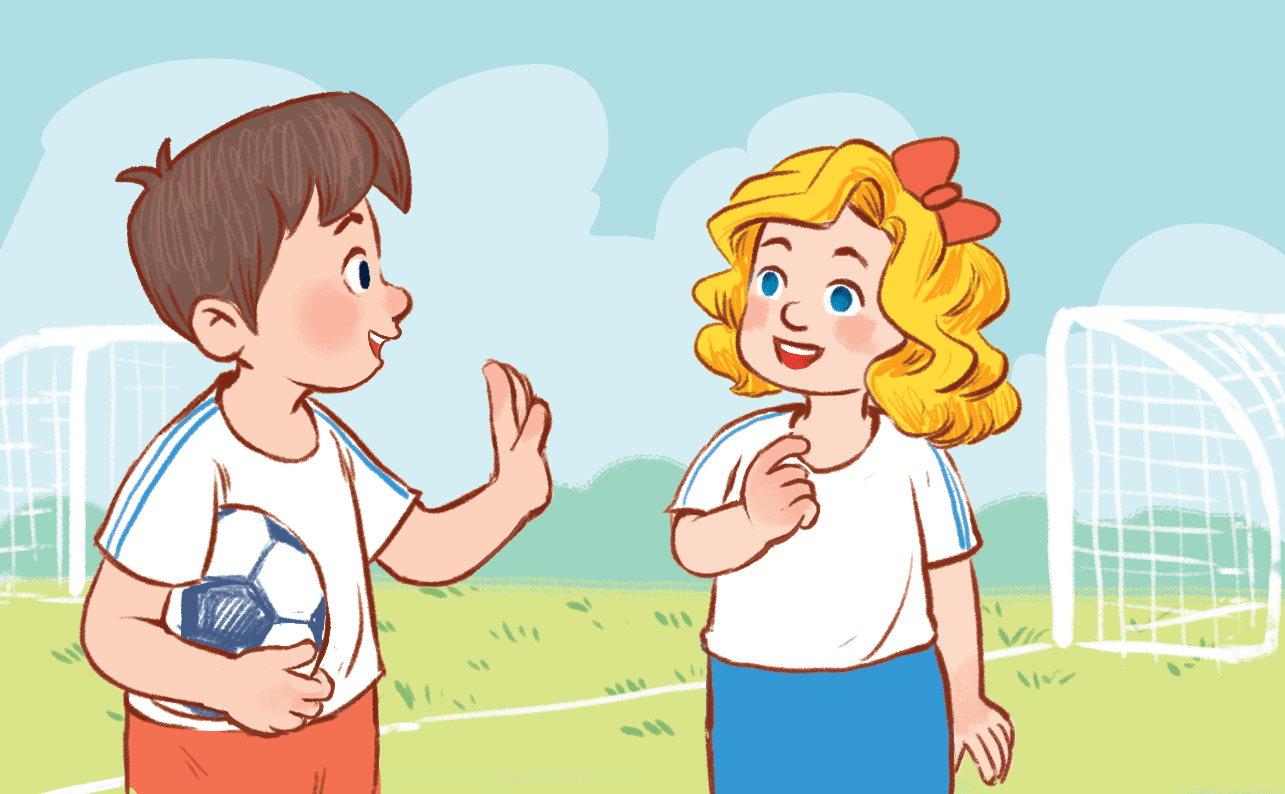 Hello
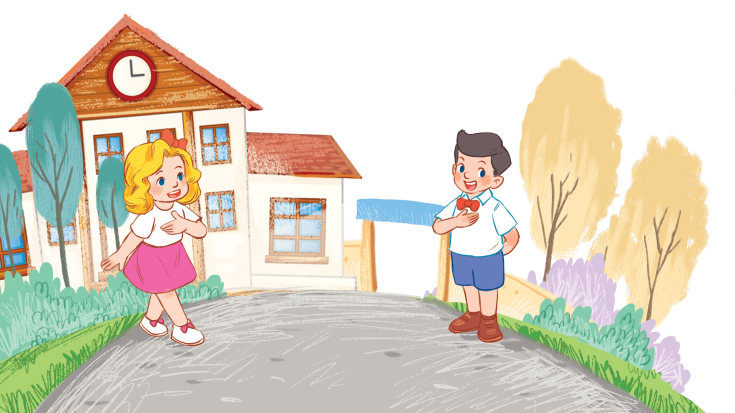 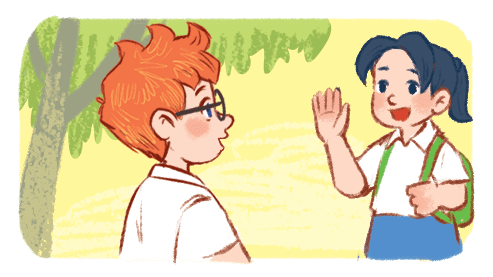 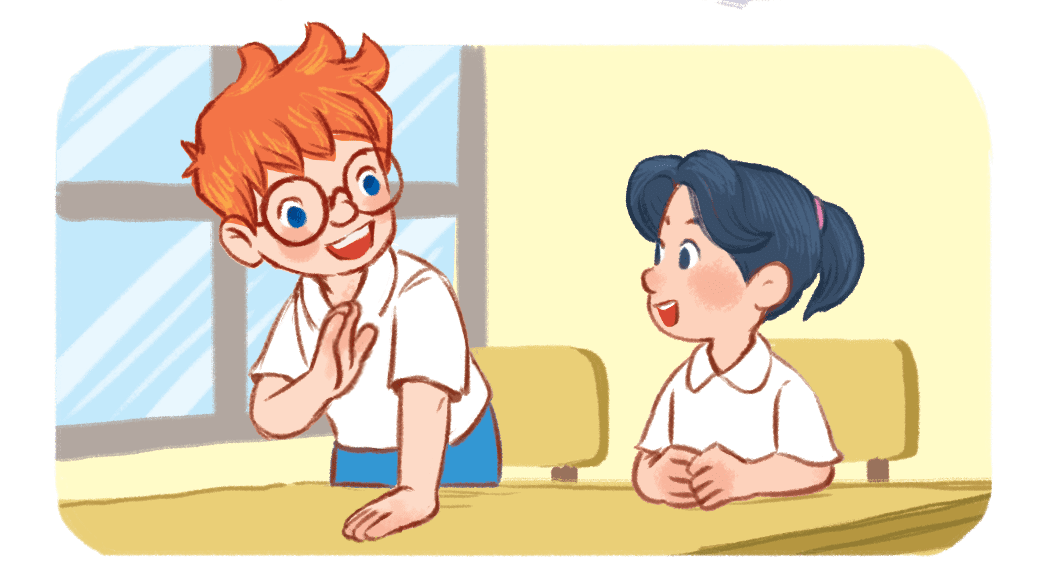 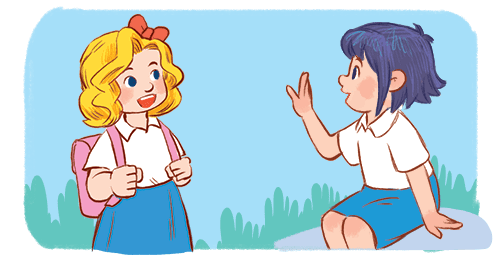 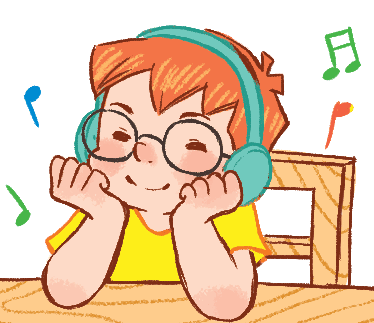 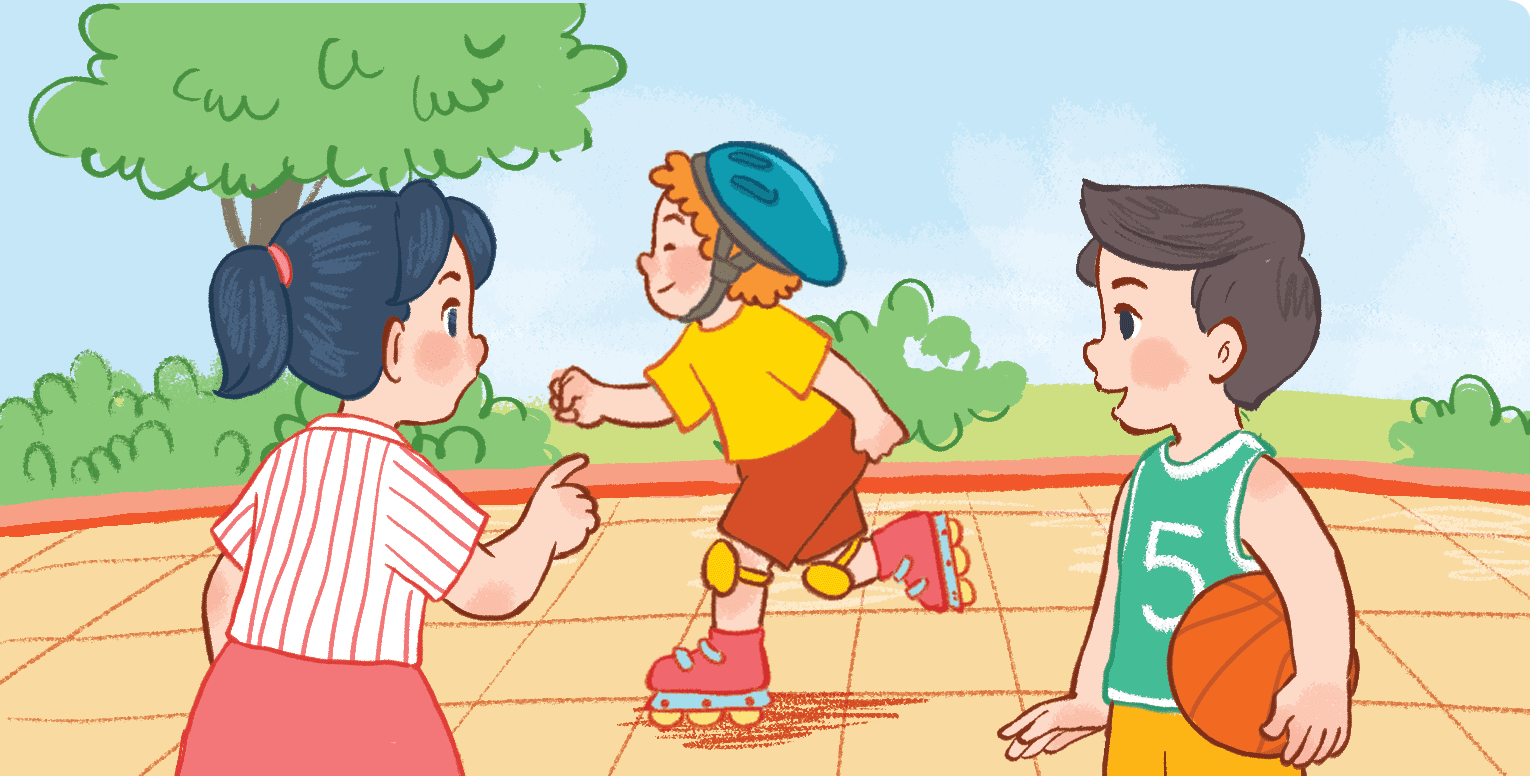 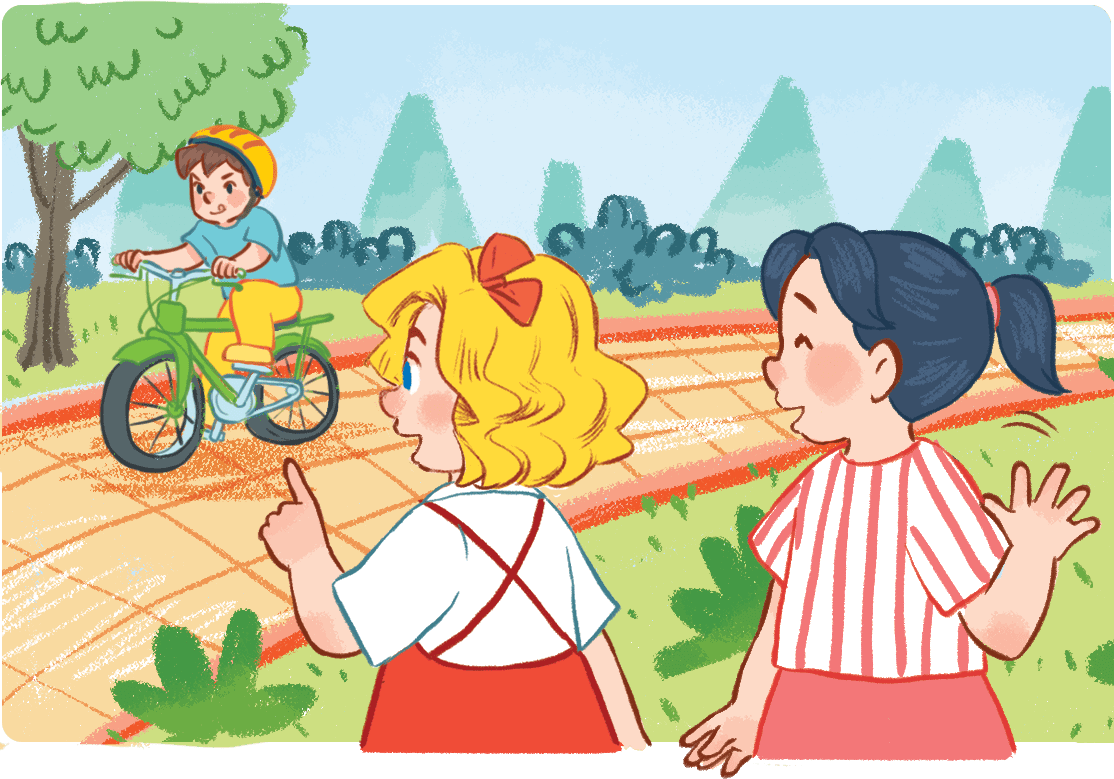 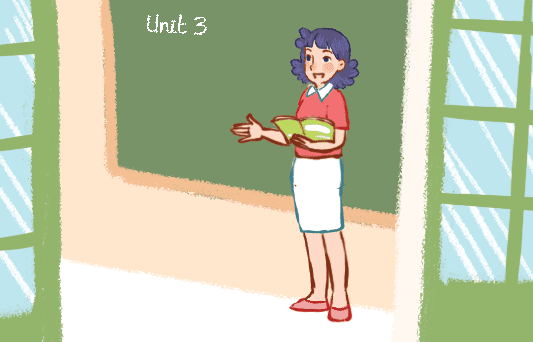 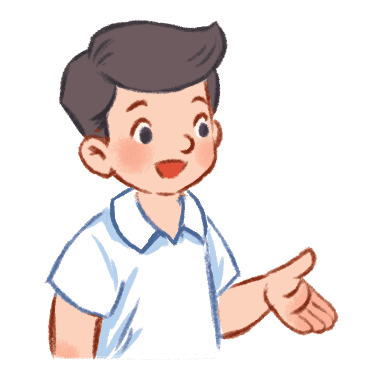 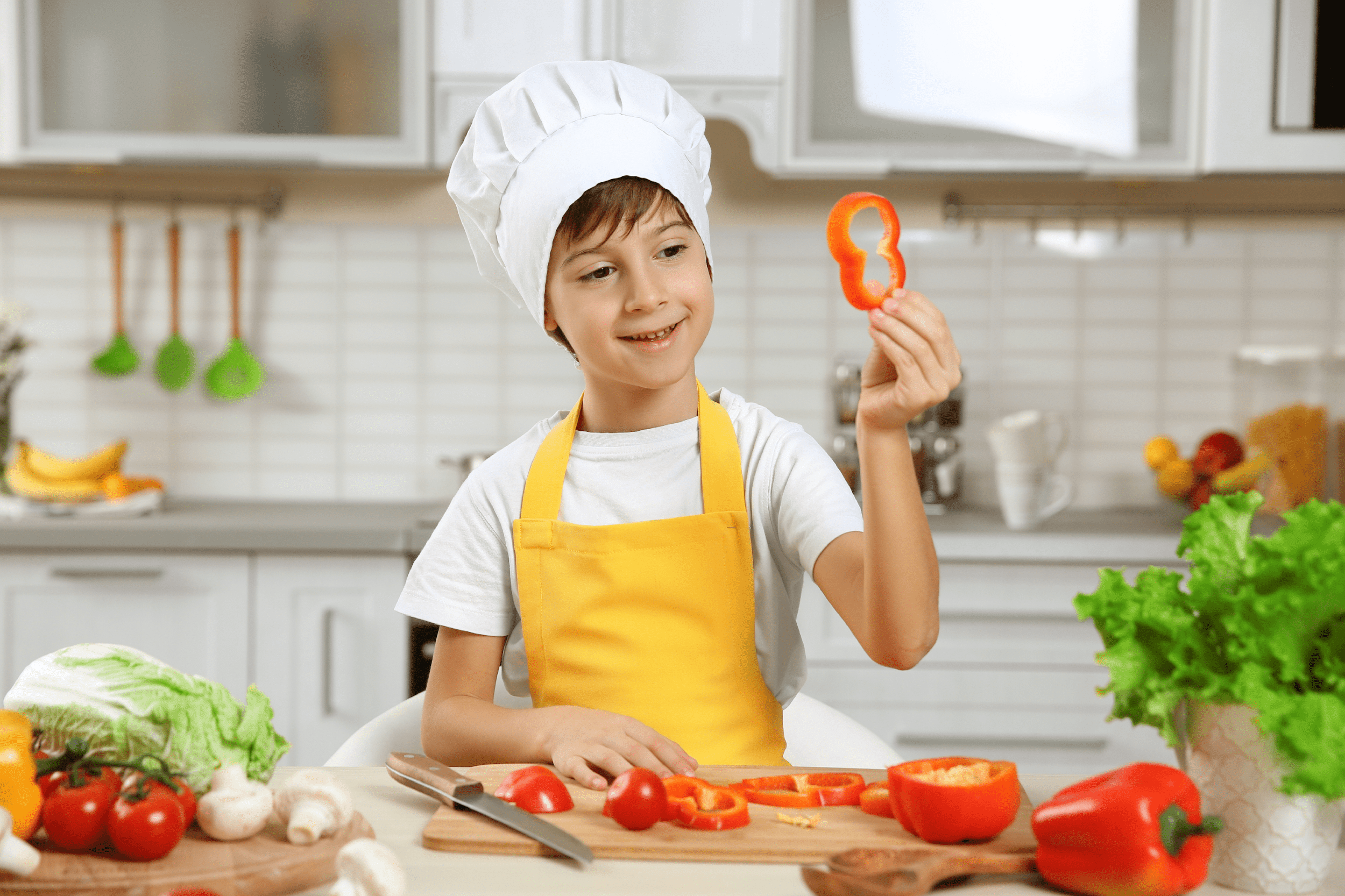 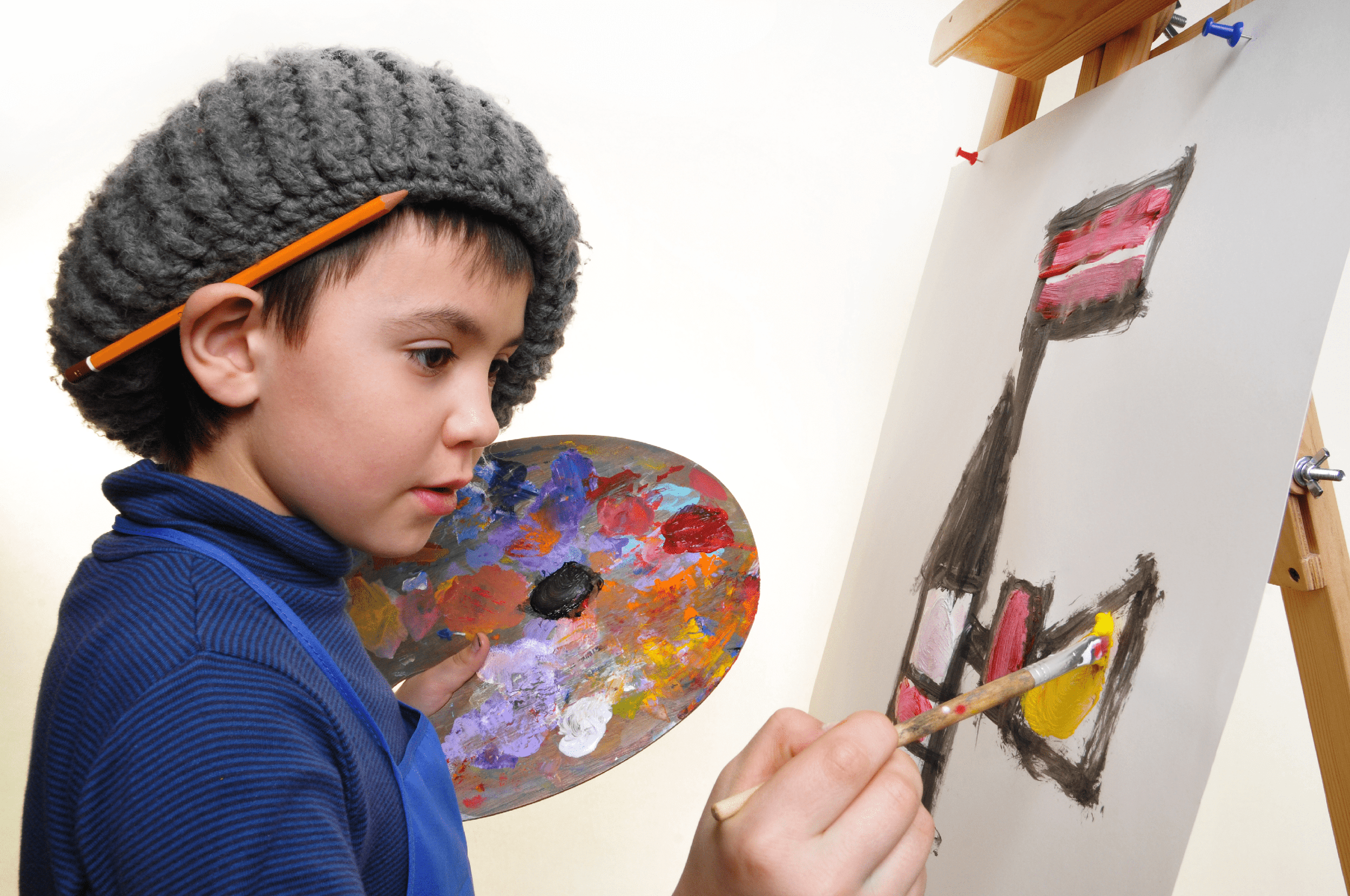 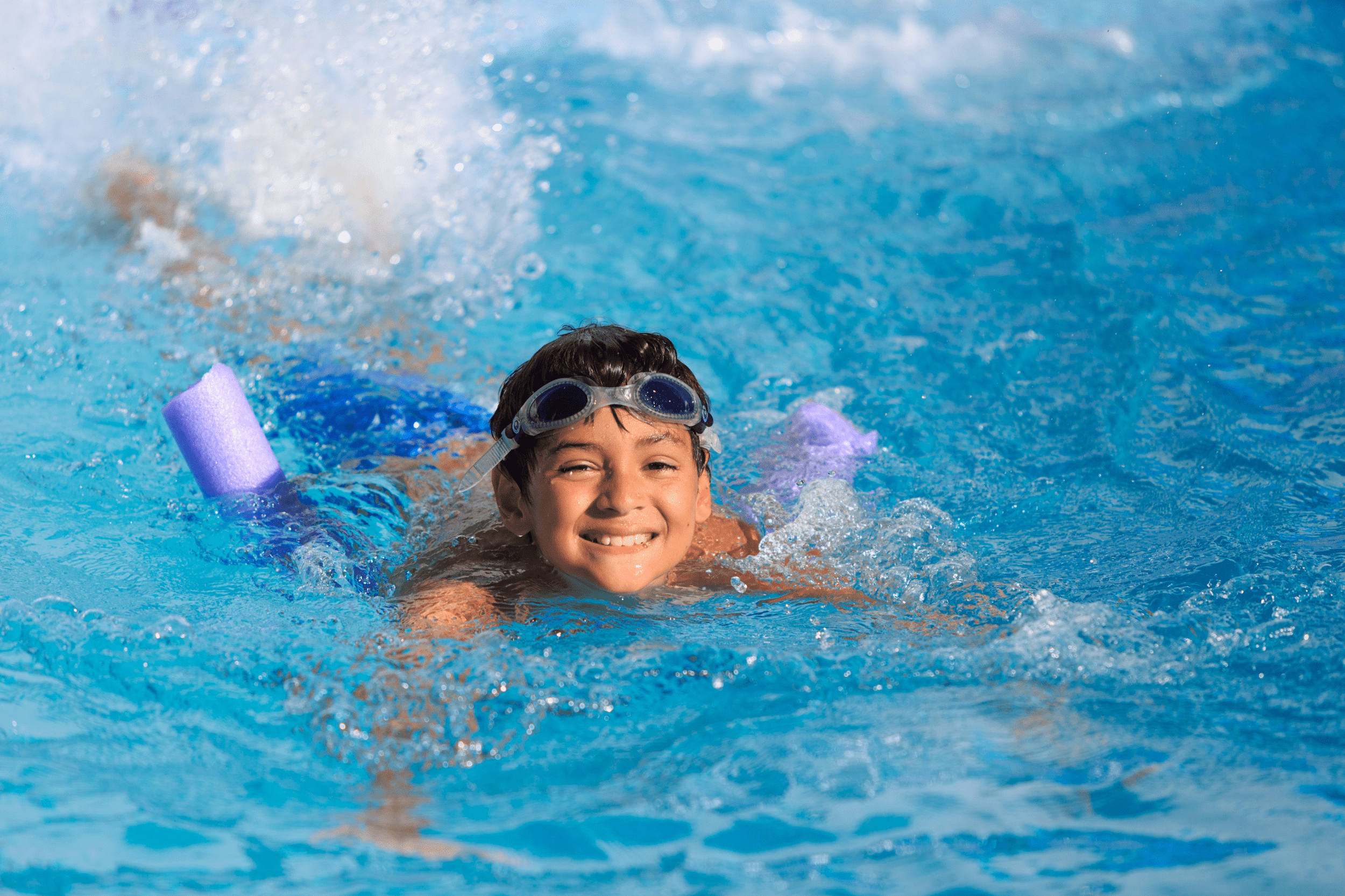 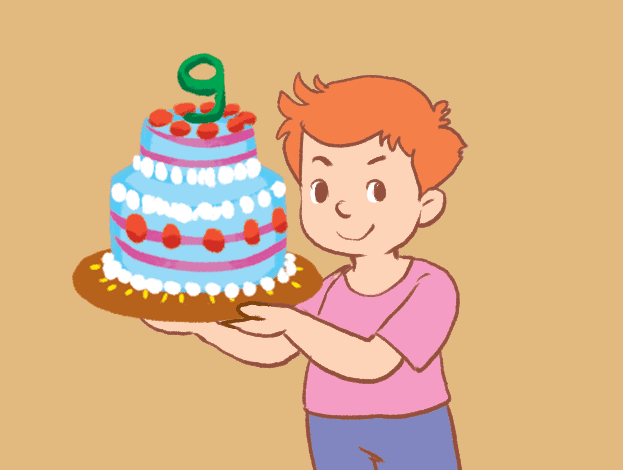 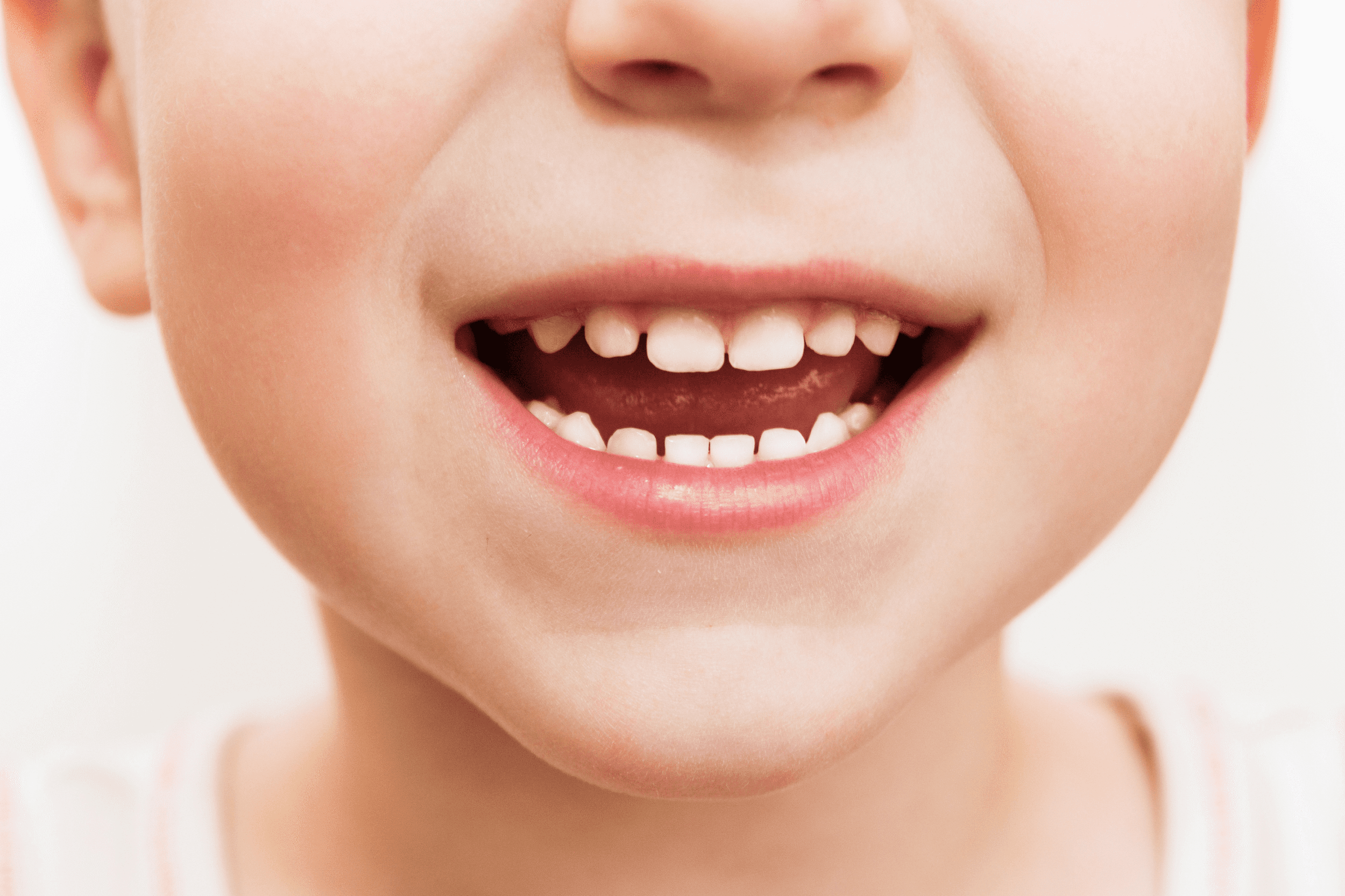 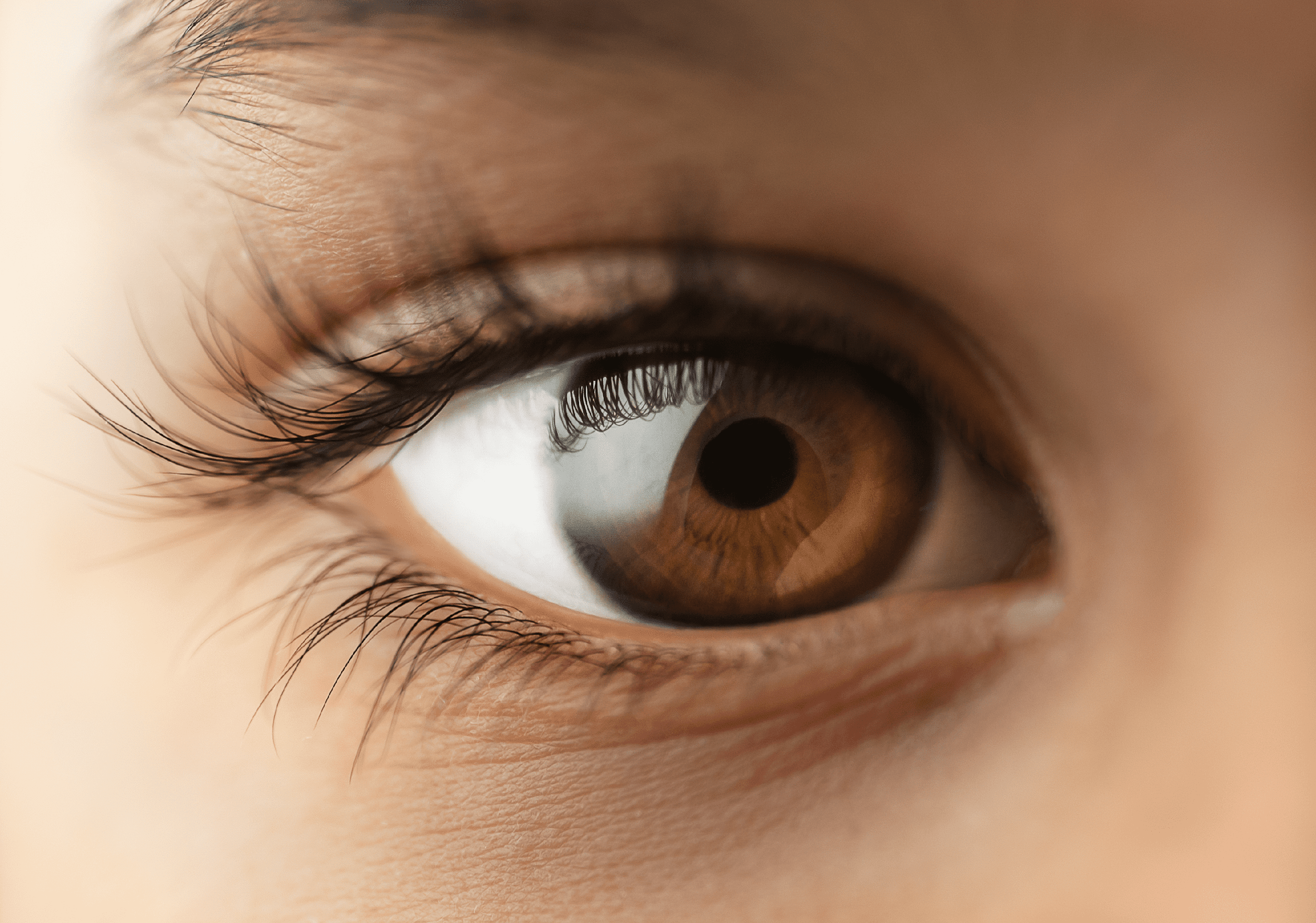 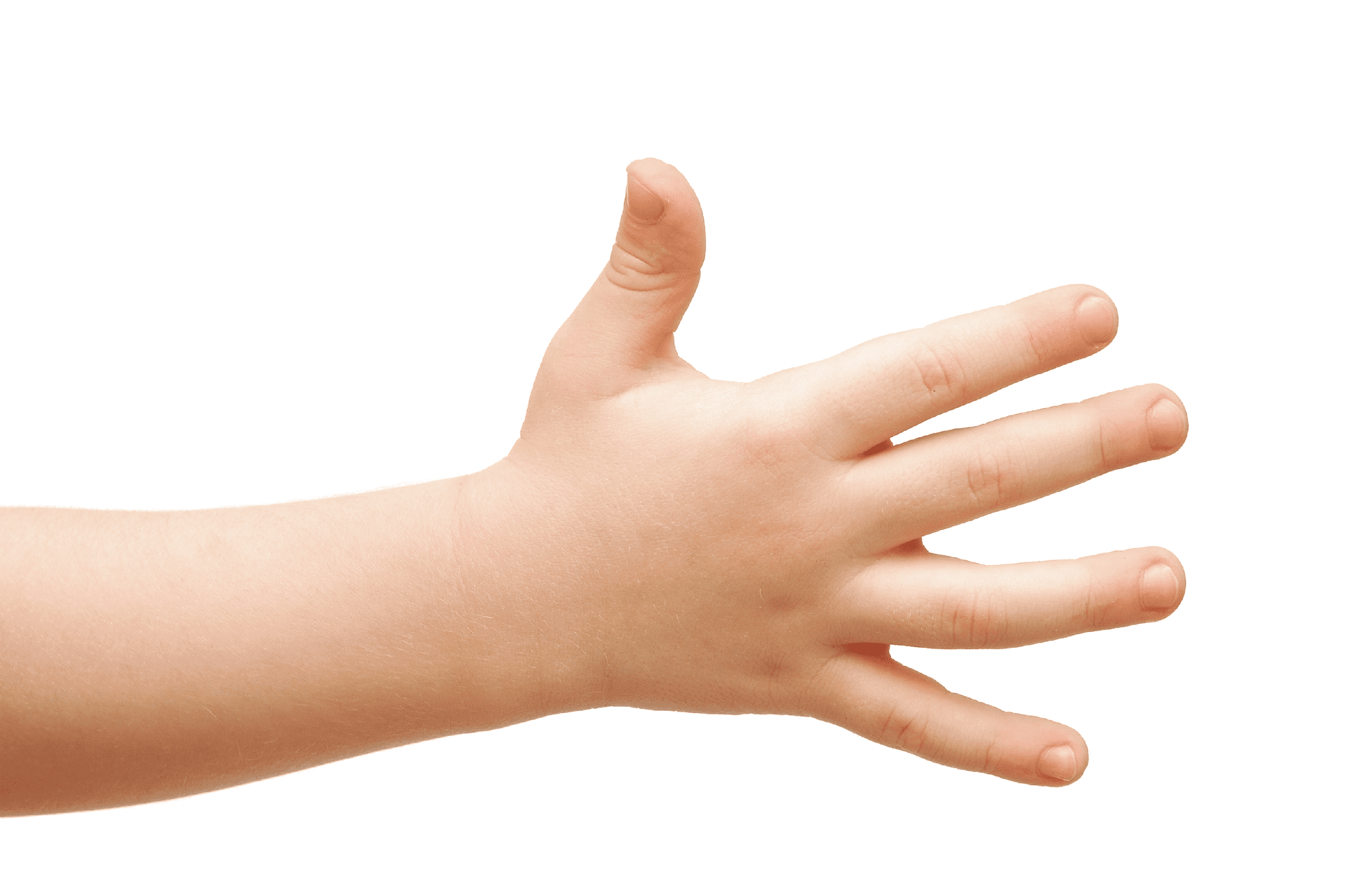 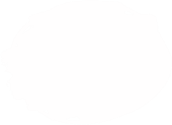 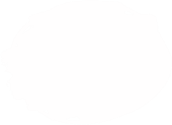 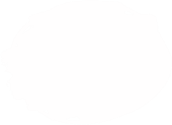 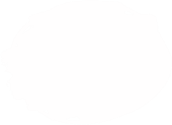 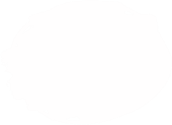 1
2
3
4
5
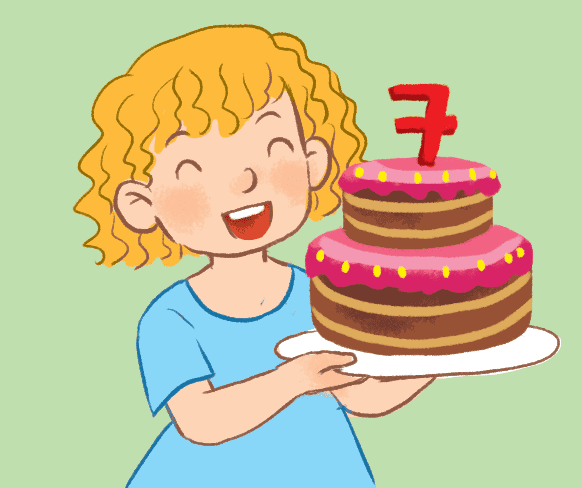 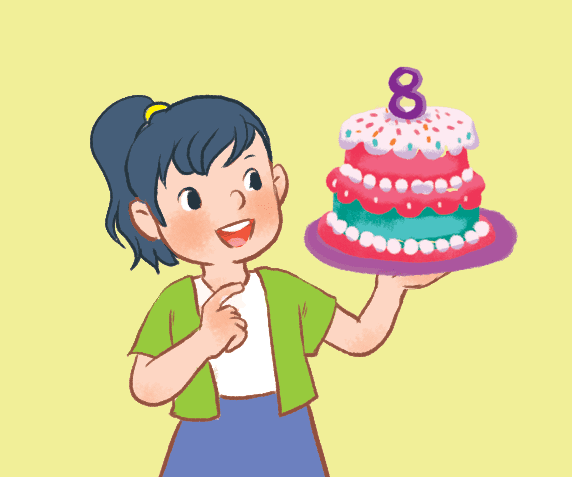 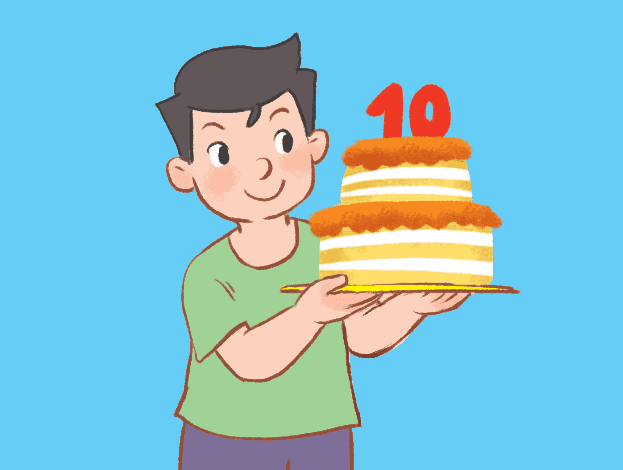 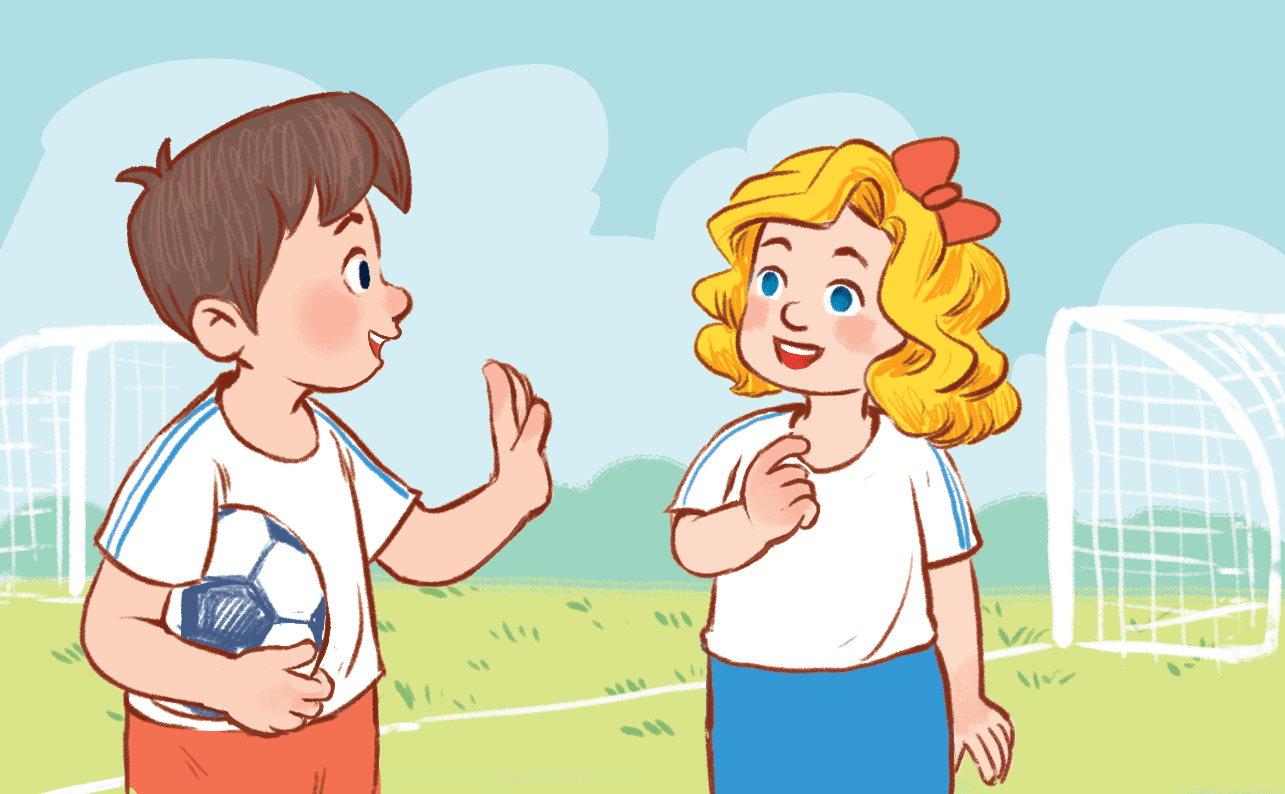 Hello
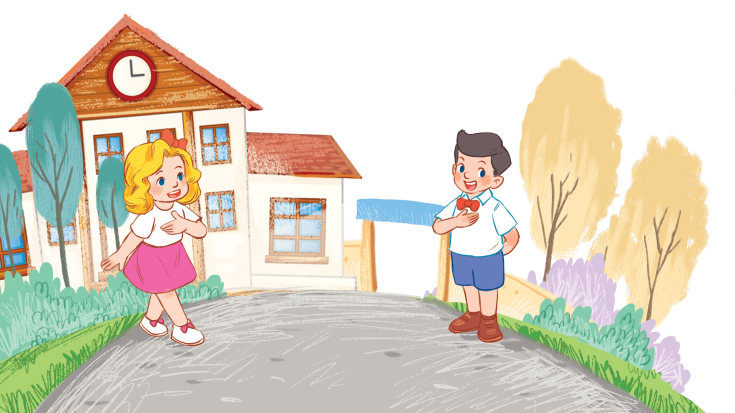 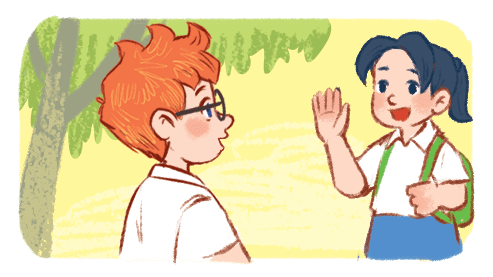 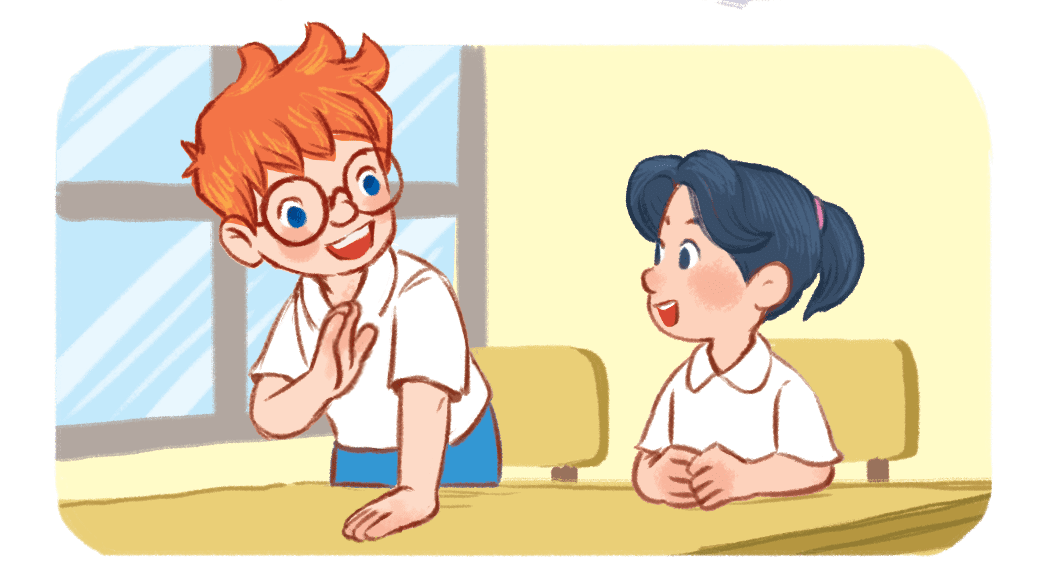 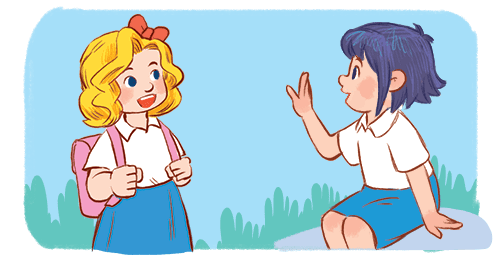 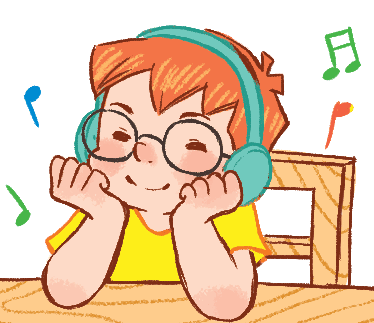 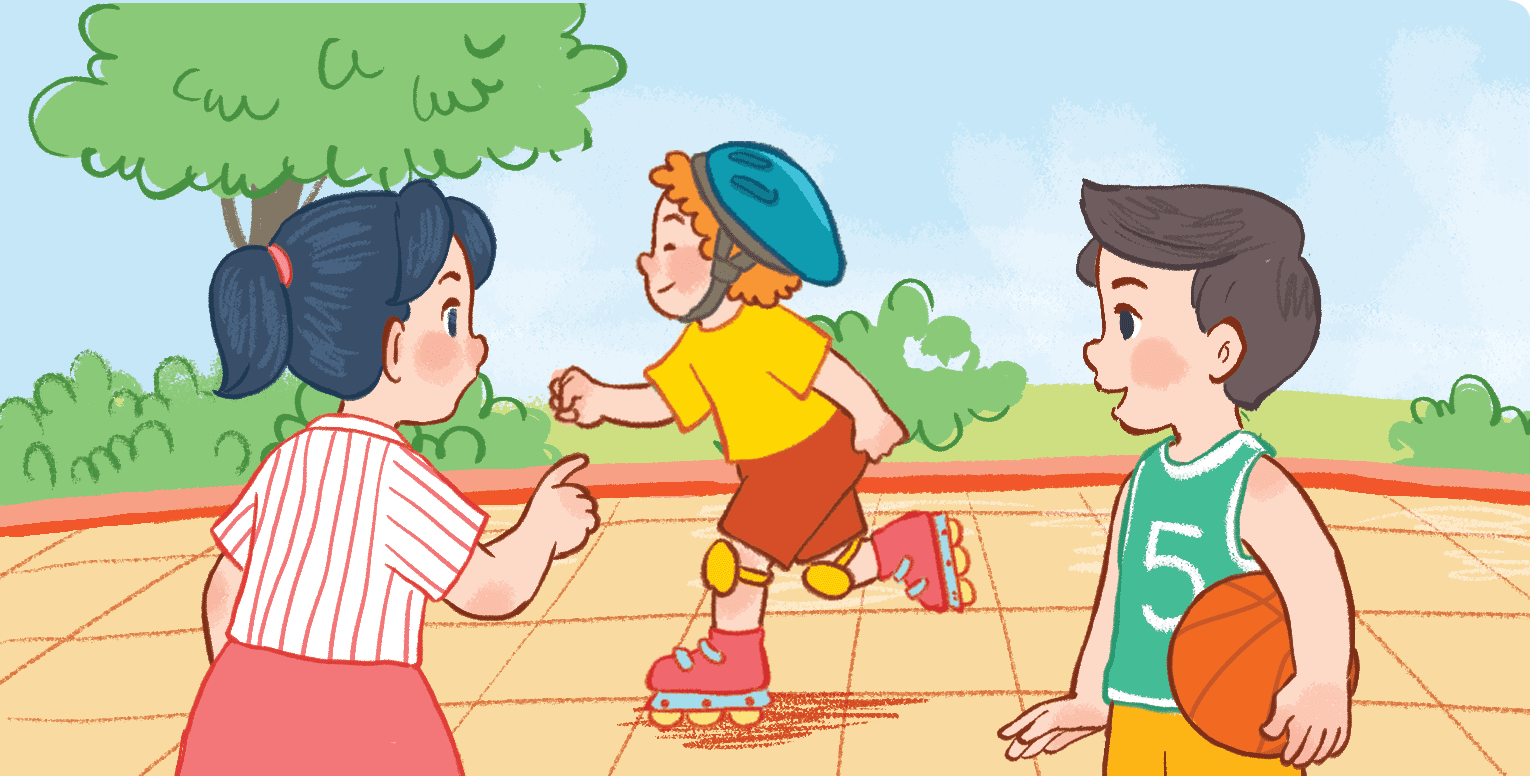 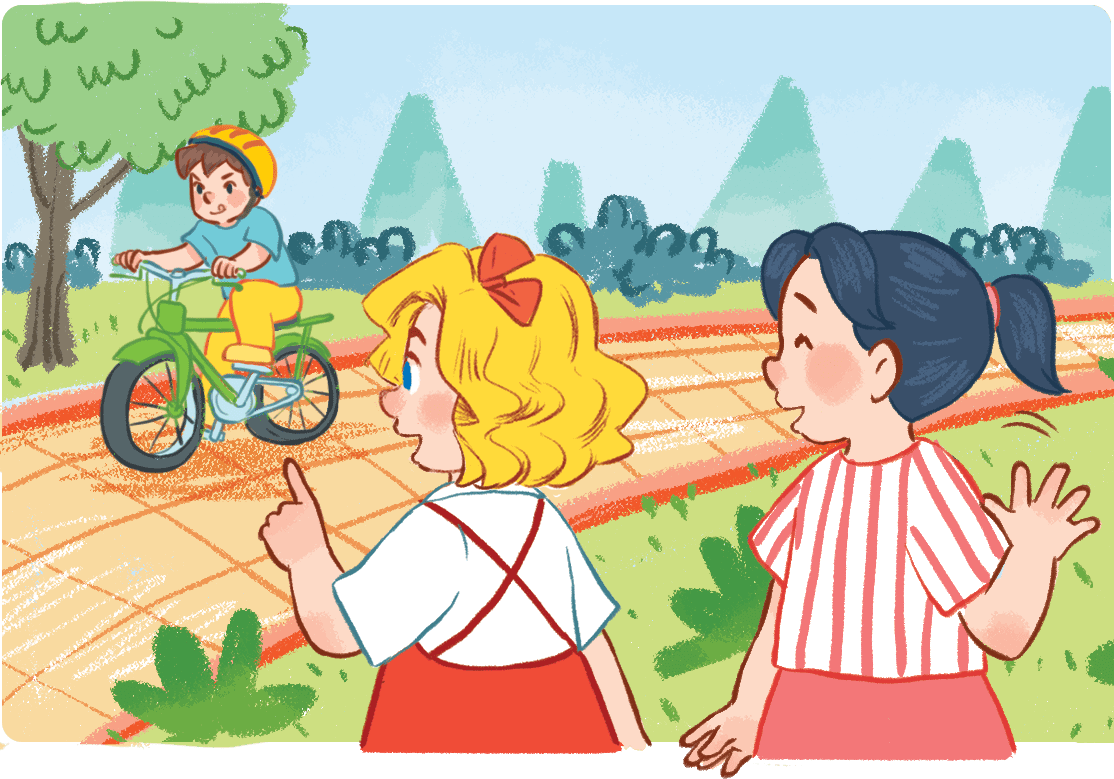 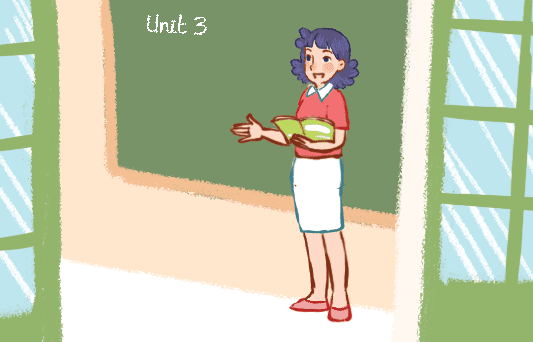 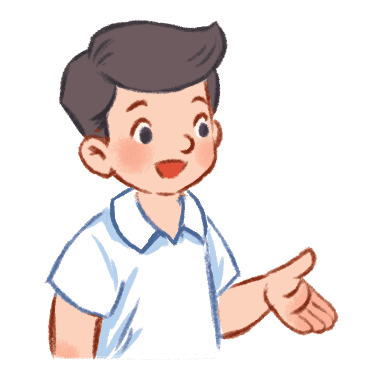 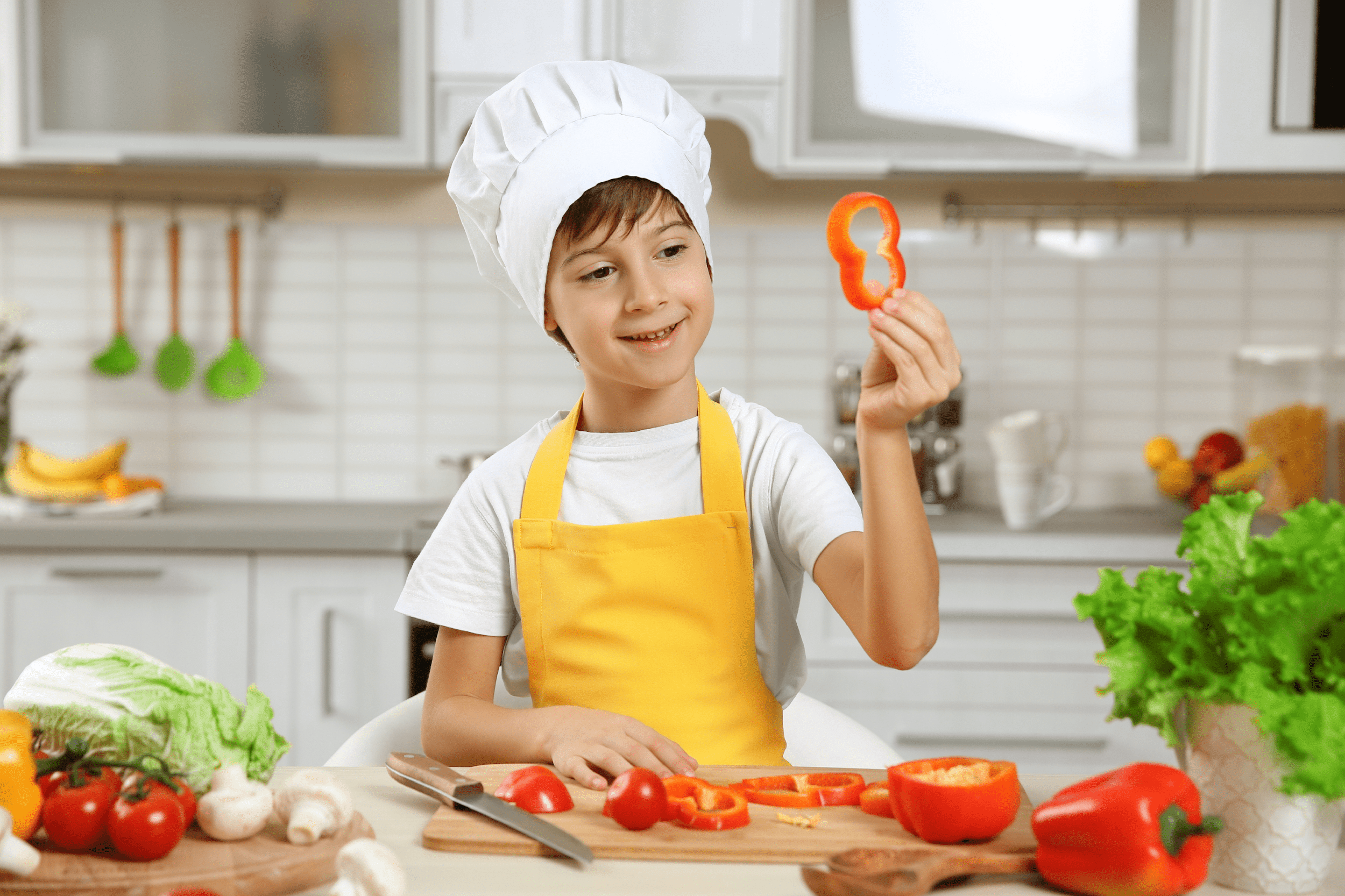 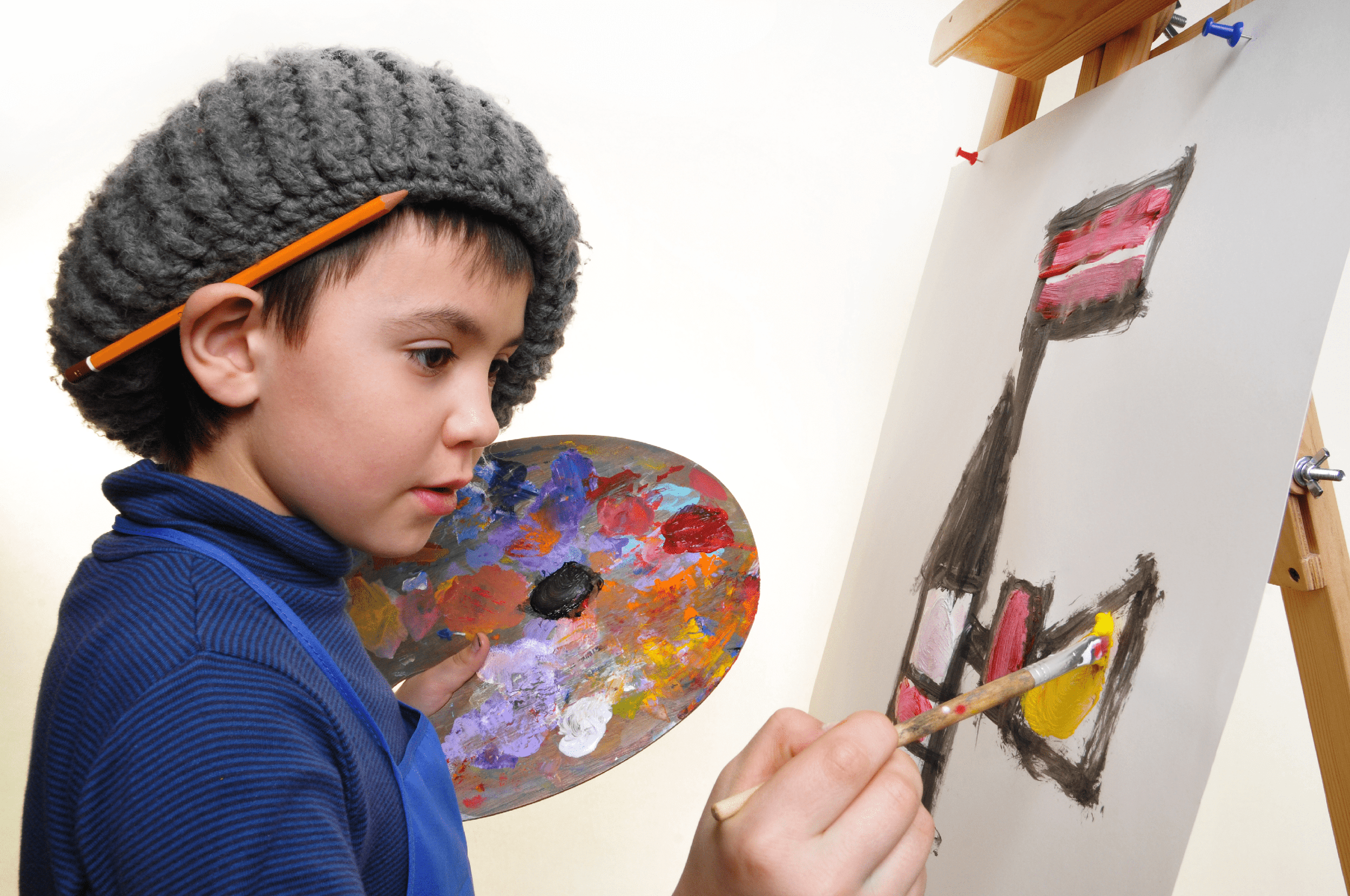 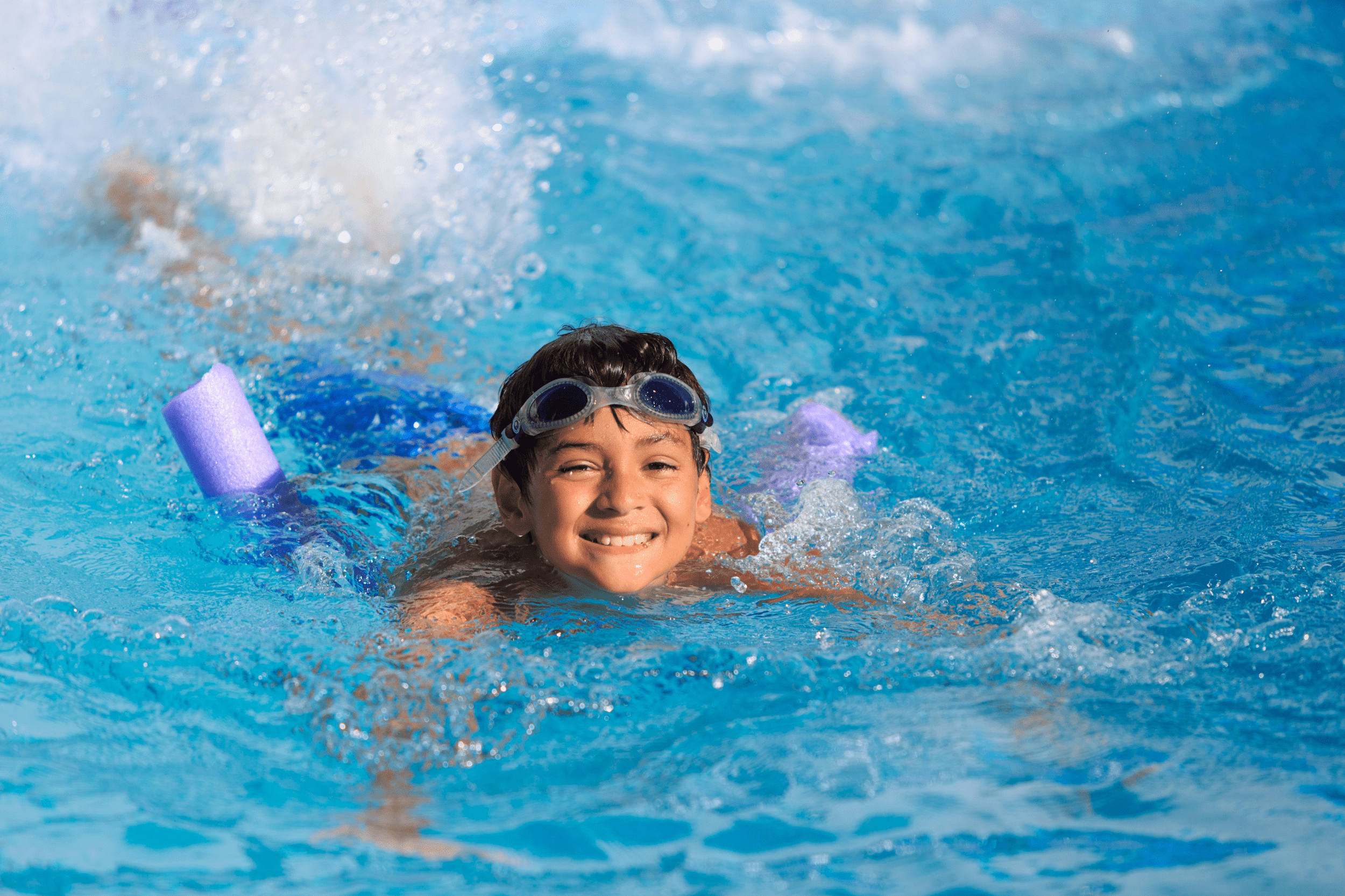 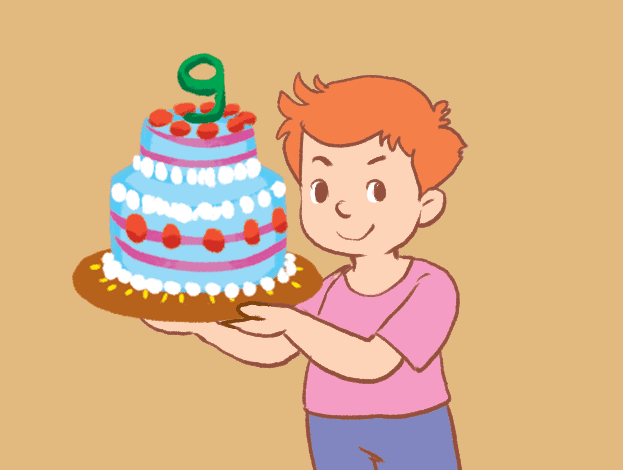 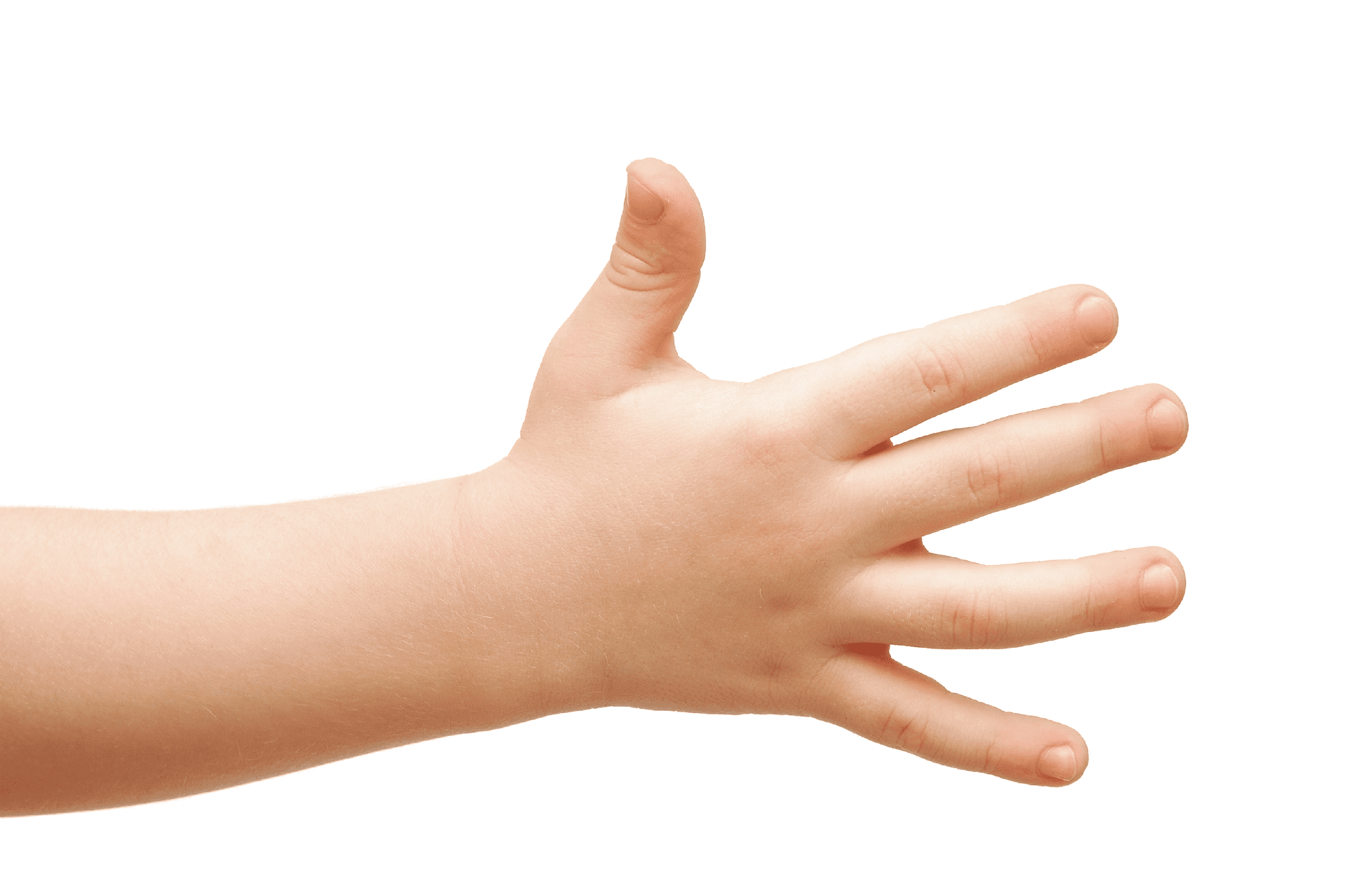 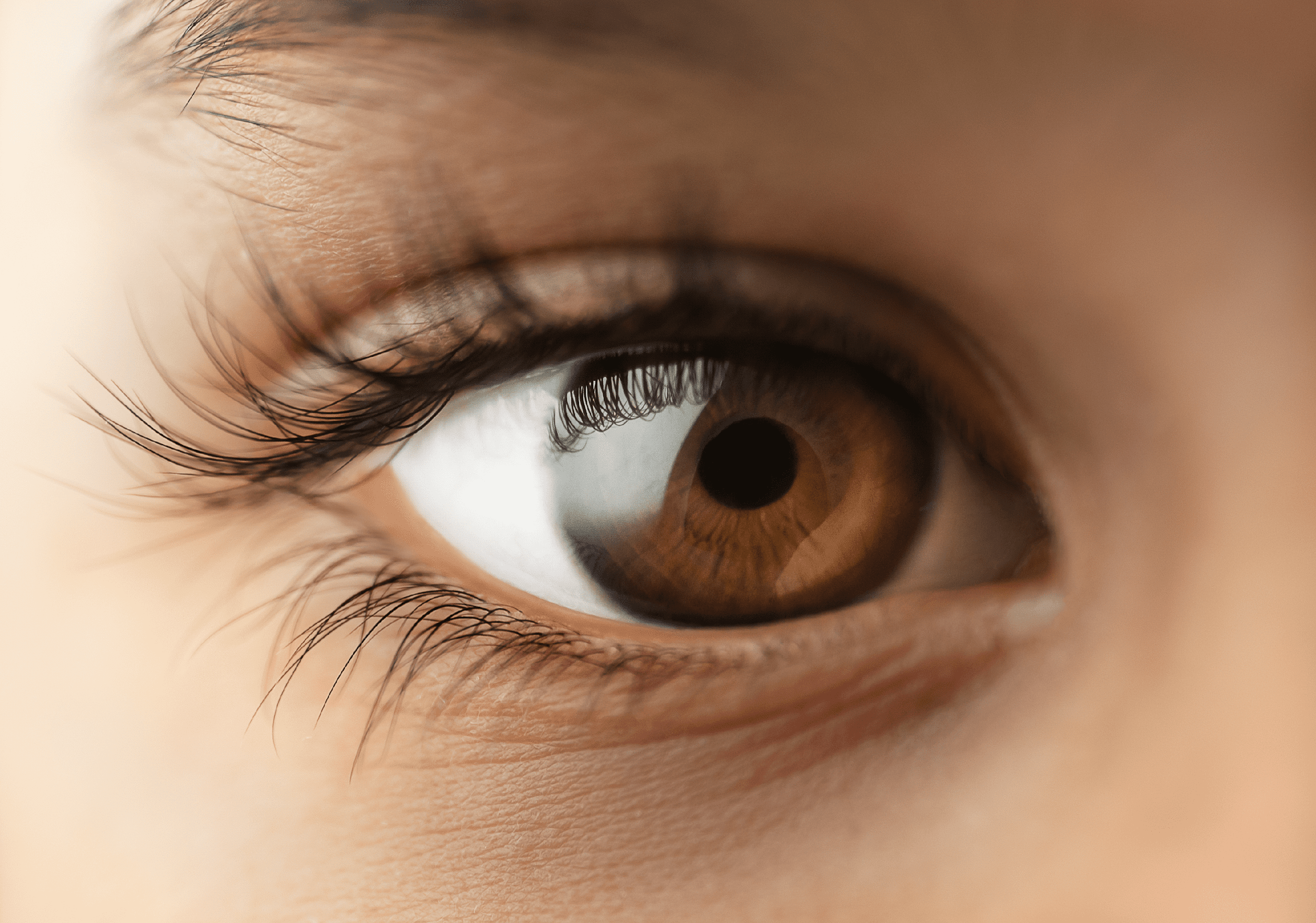 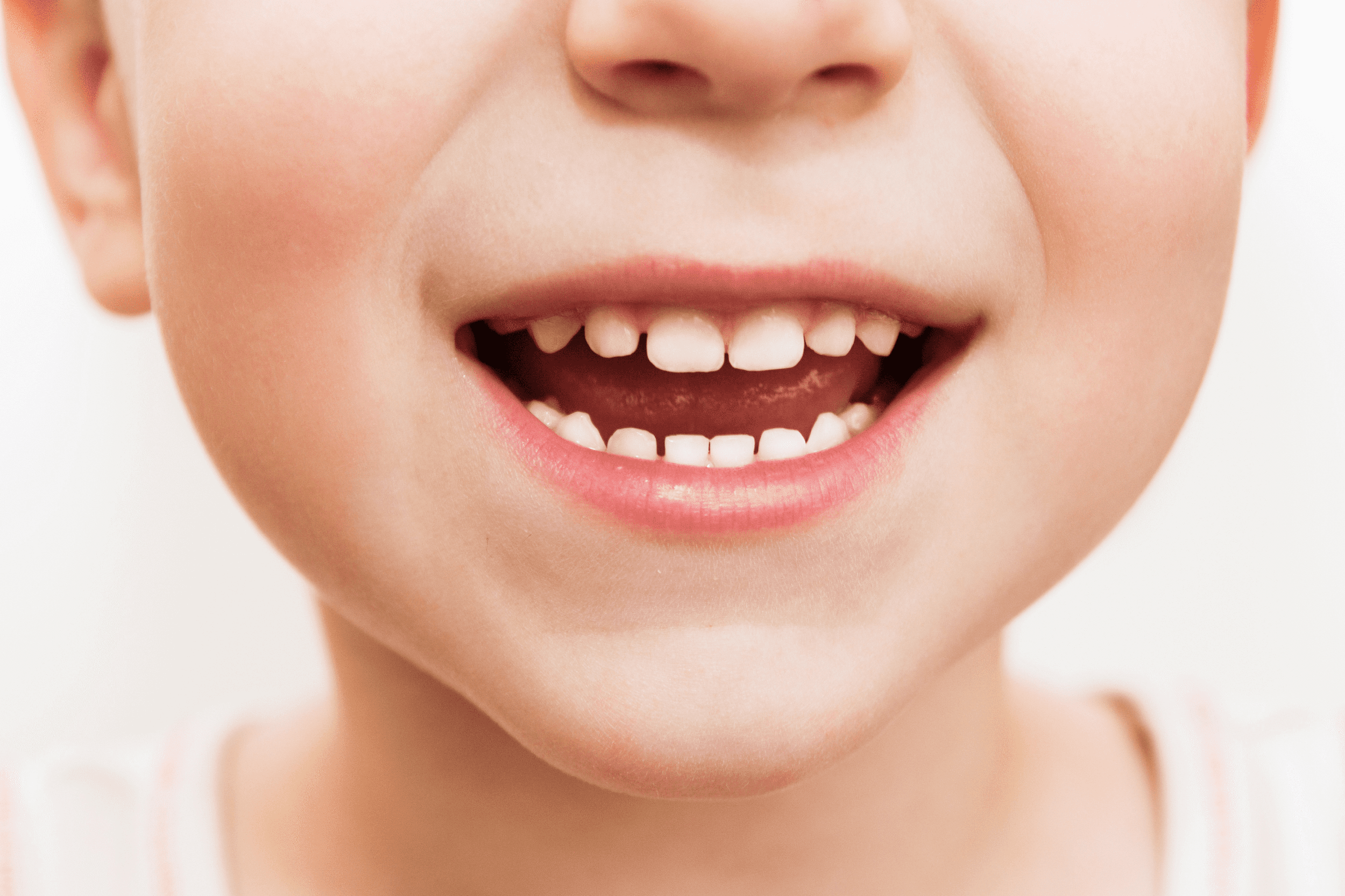 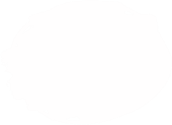 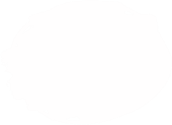 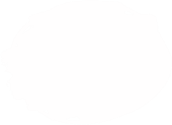 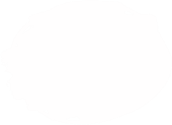 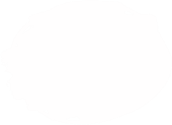 1
2
3
4
5
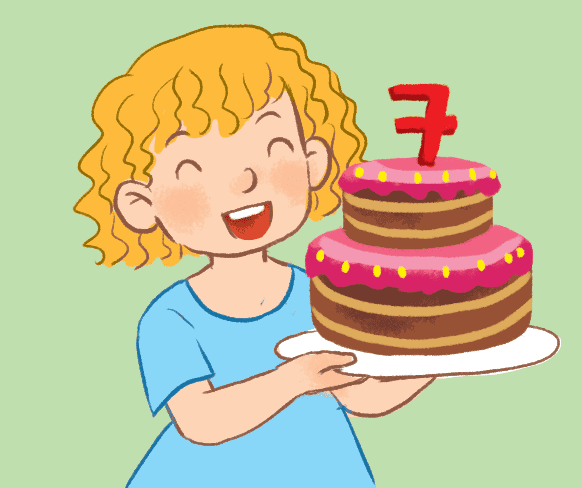 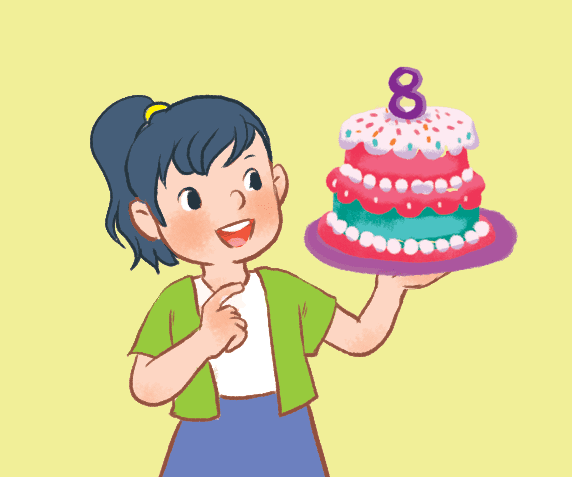 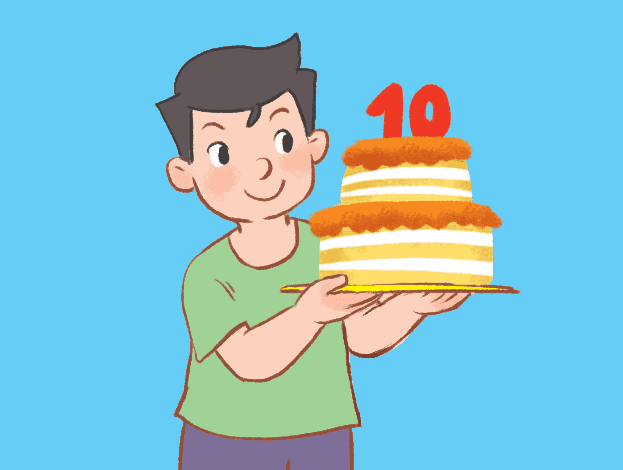 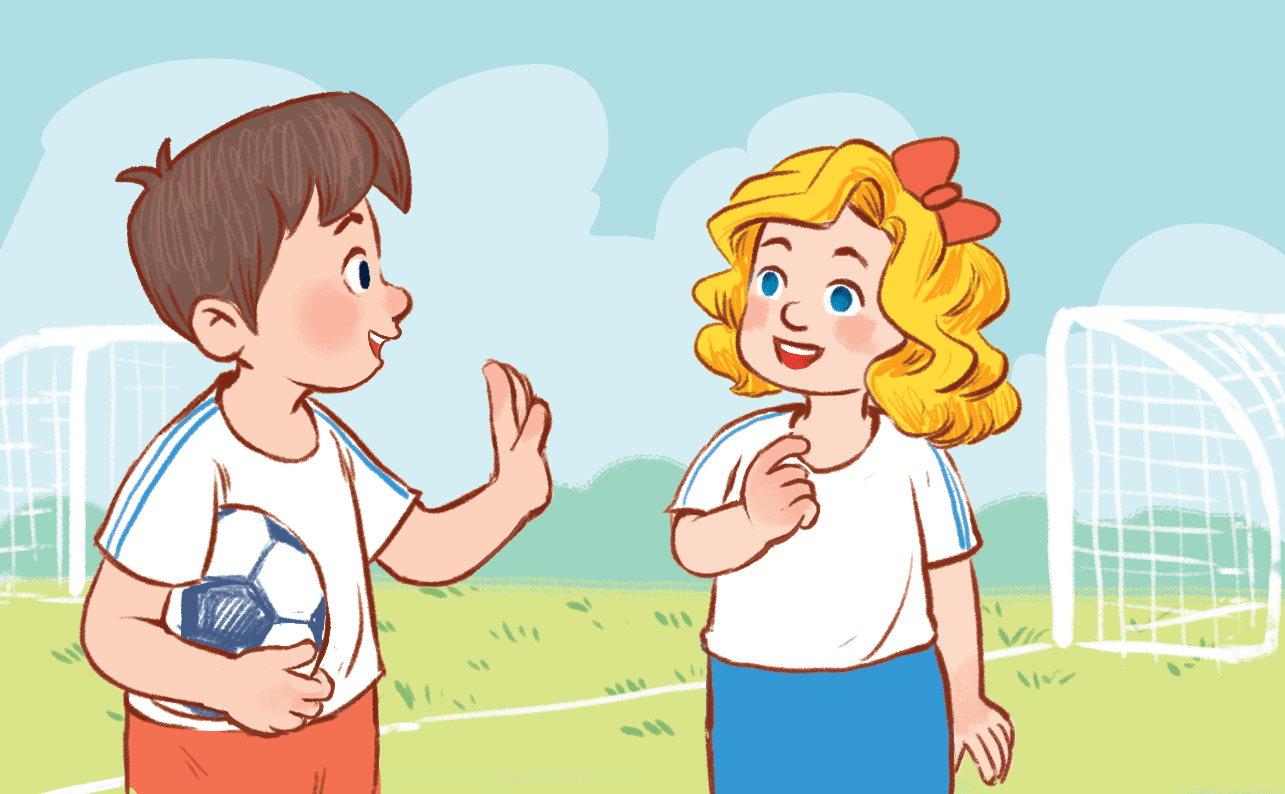 Hello
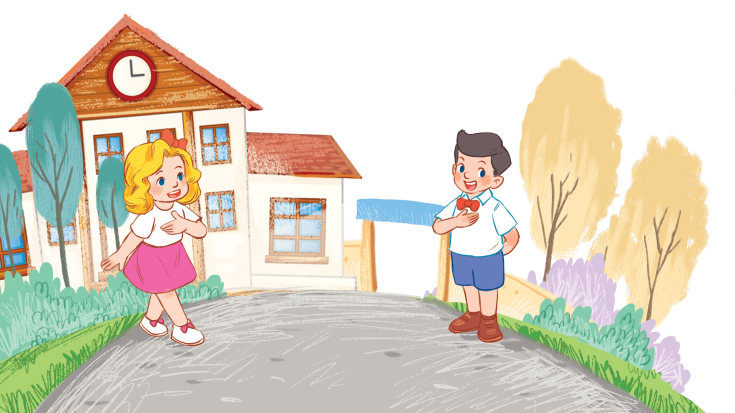 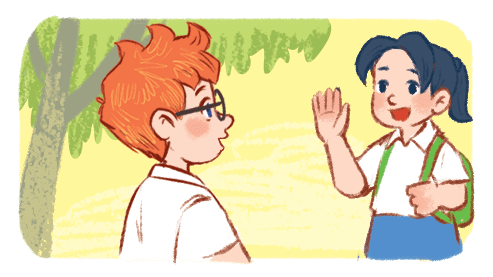 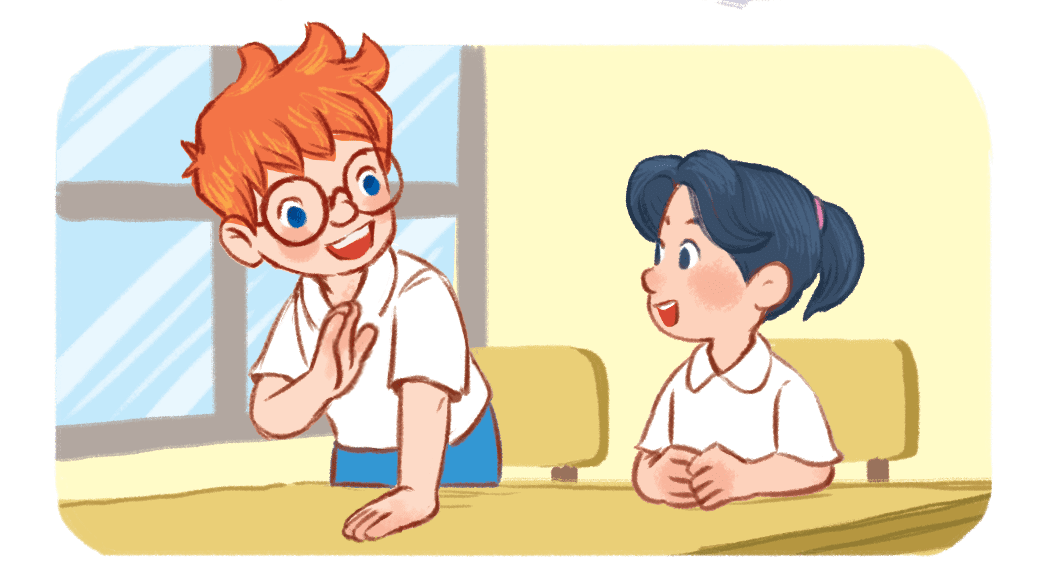 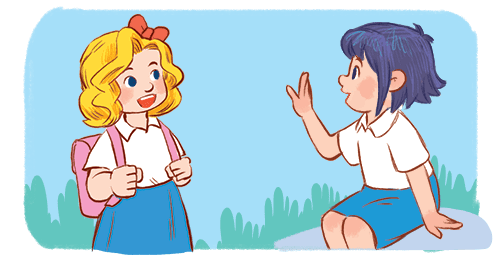 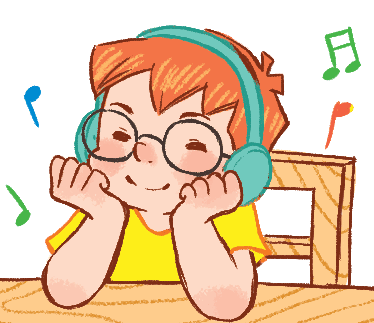 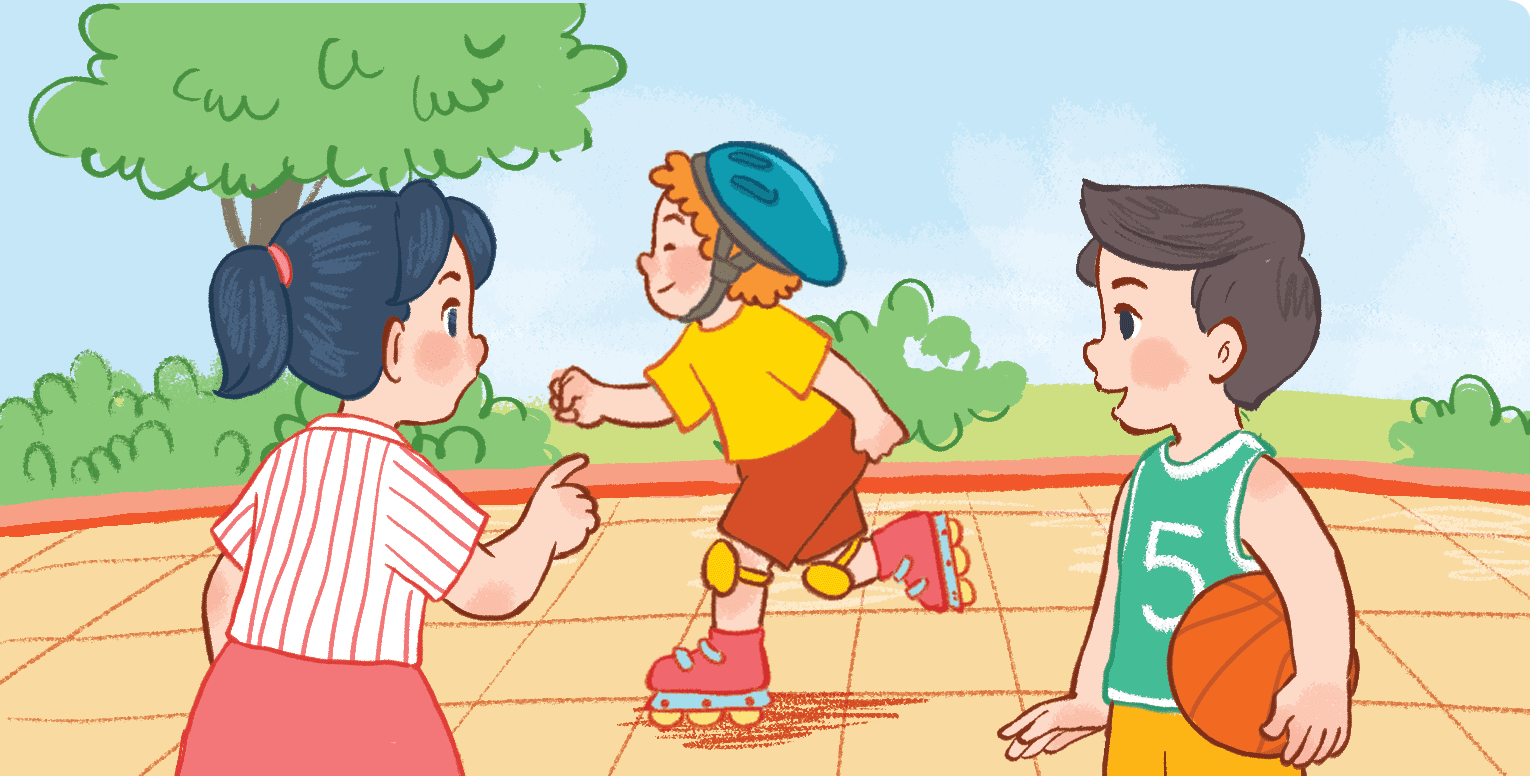 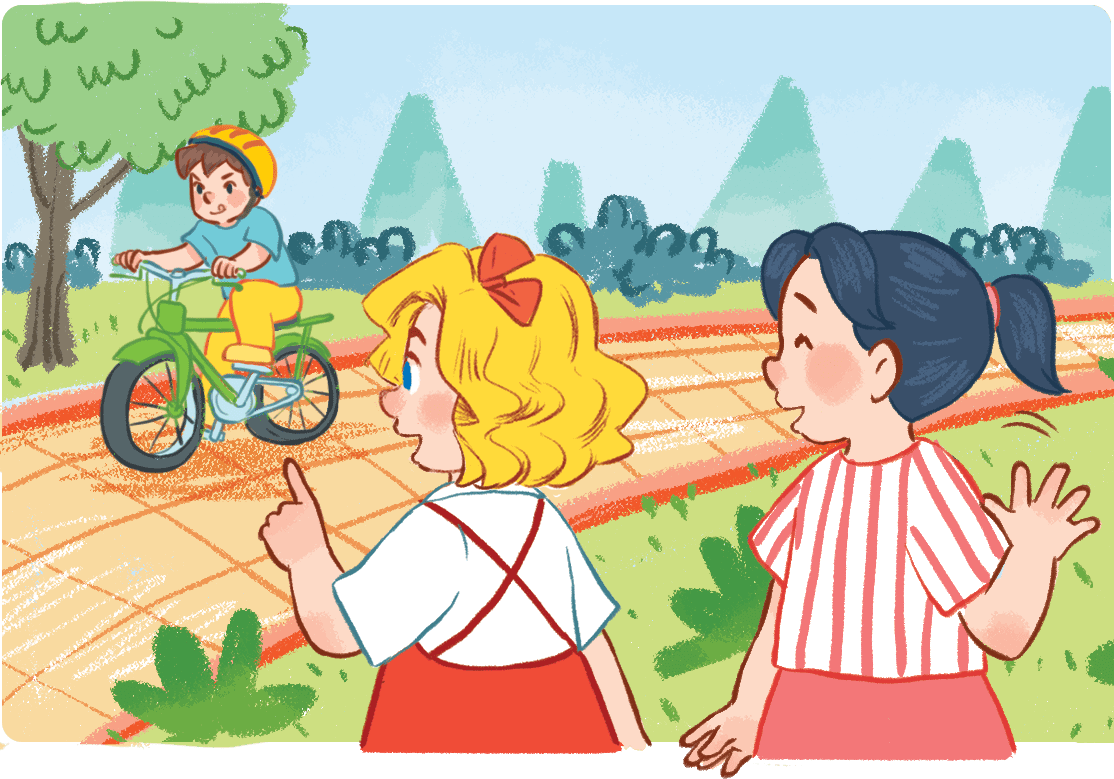 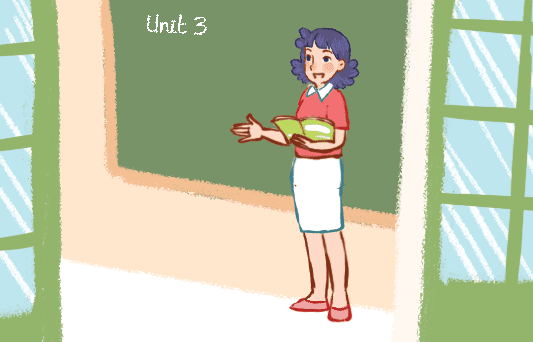 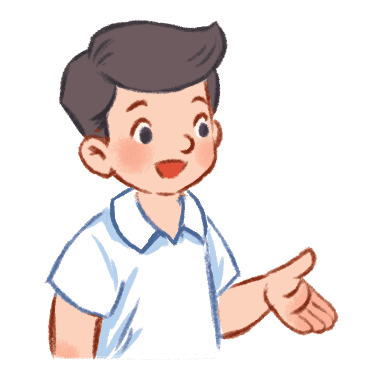 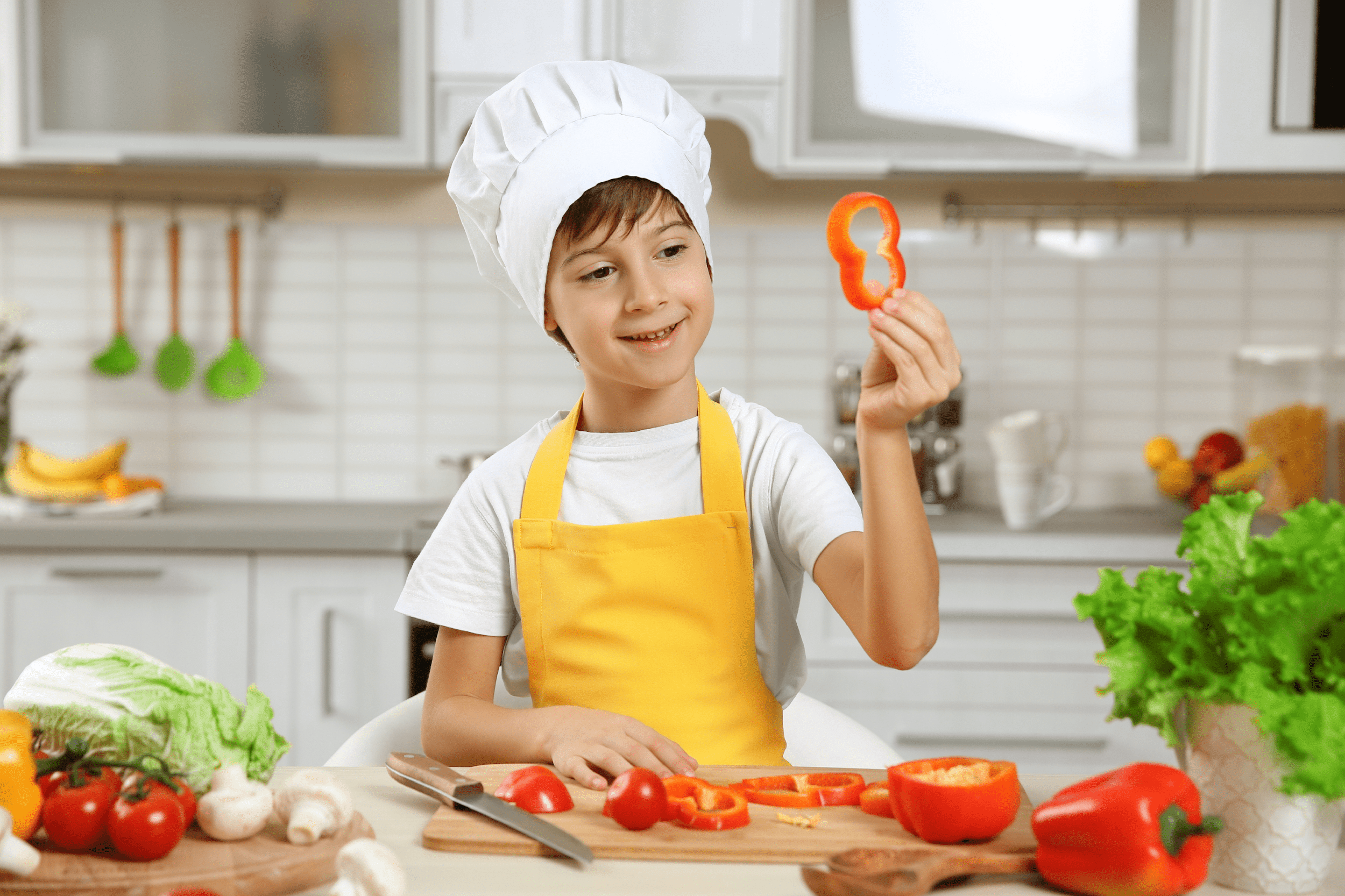 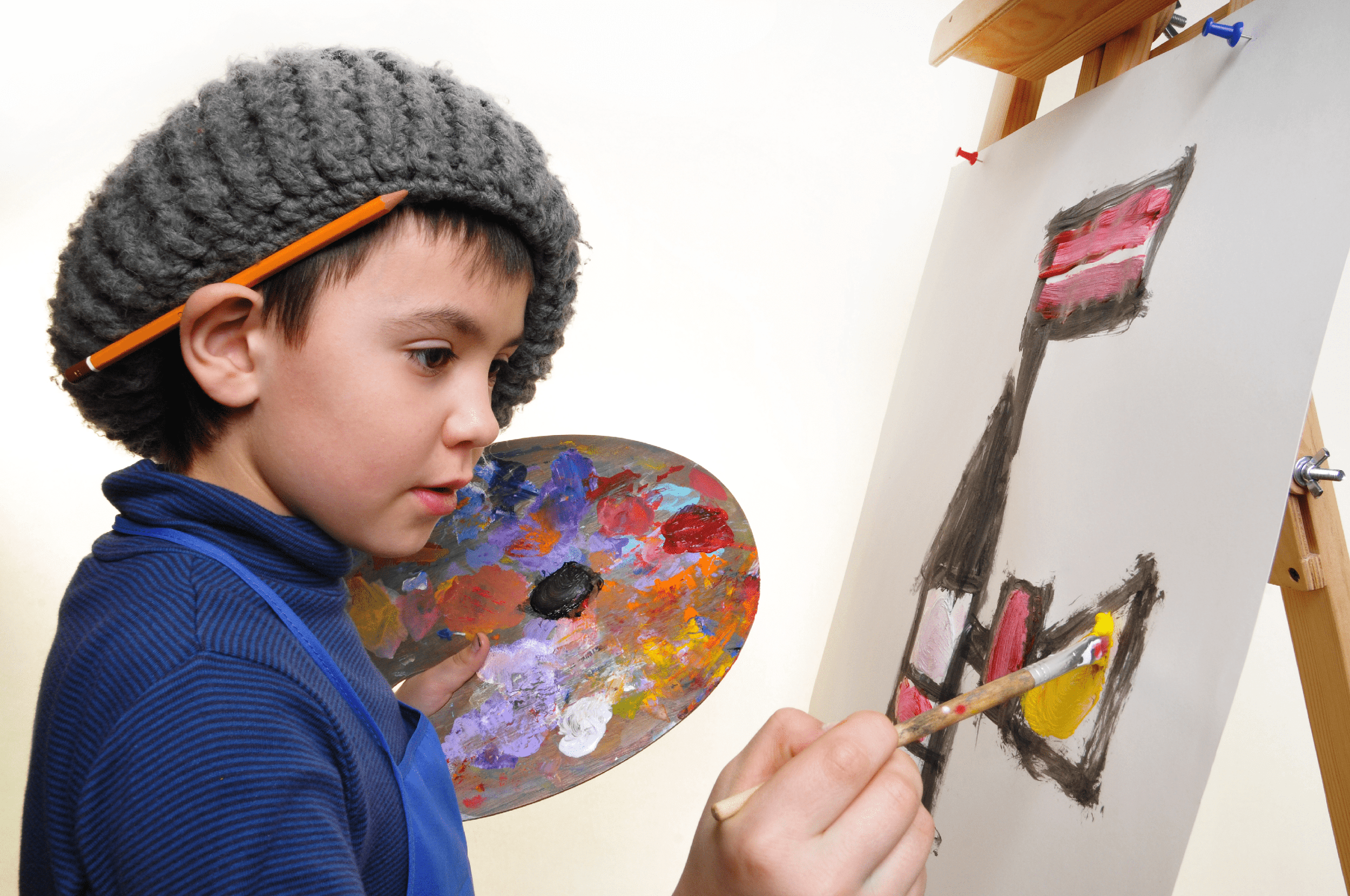 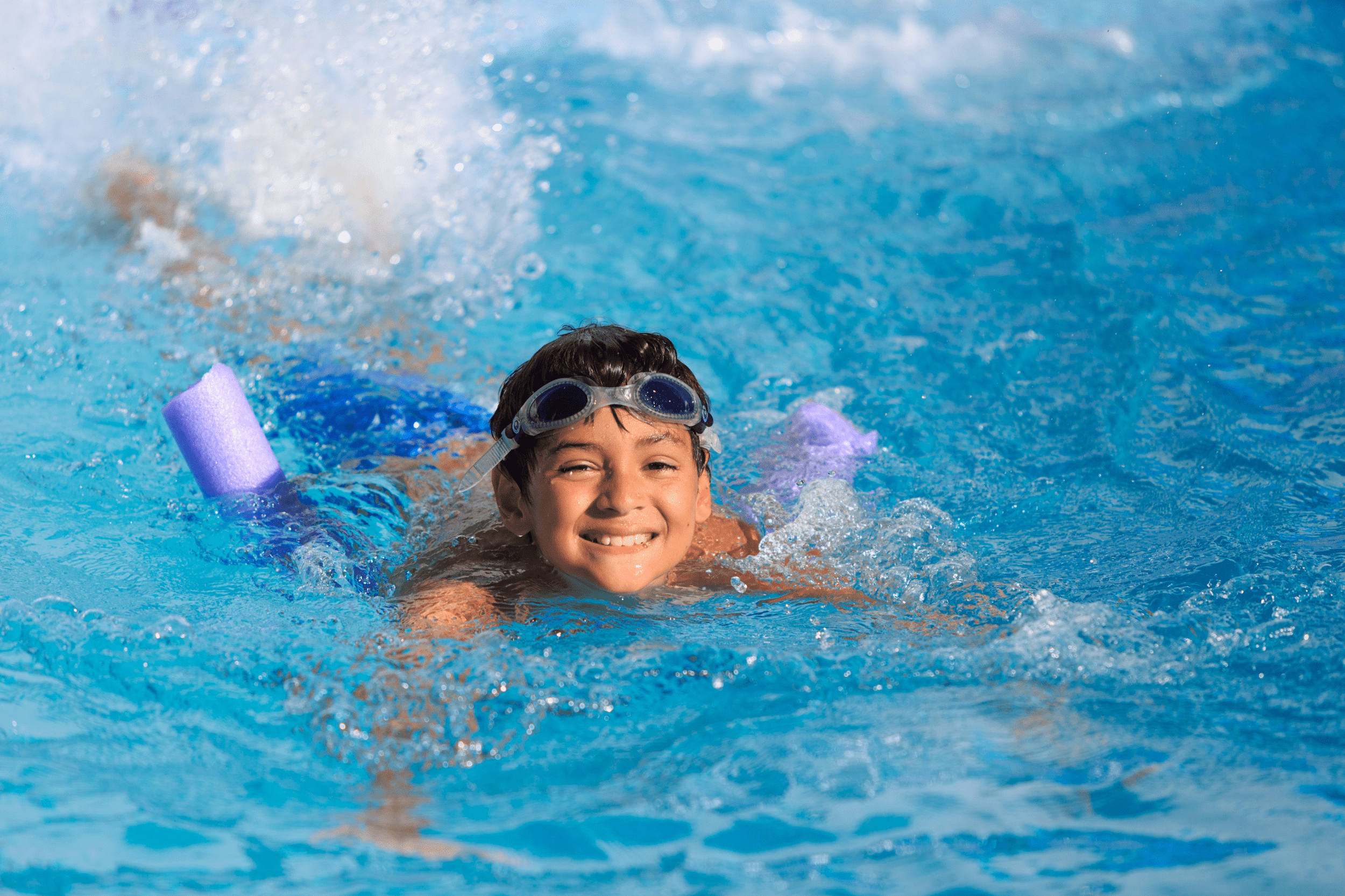 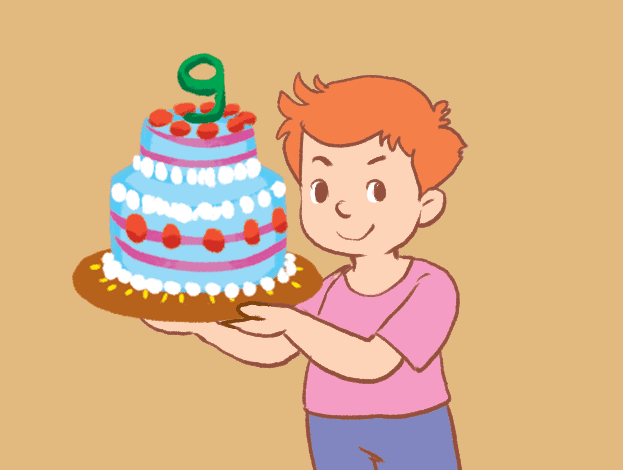 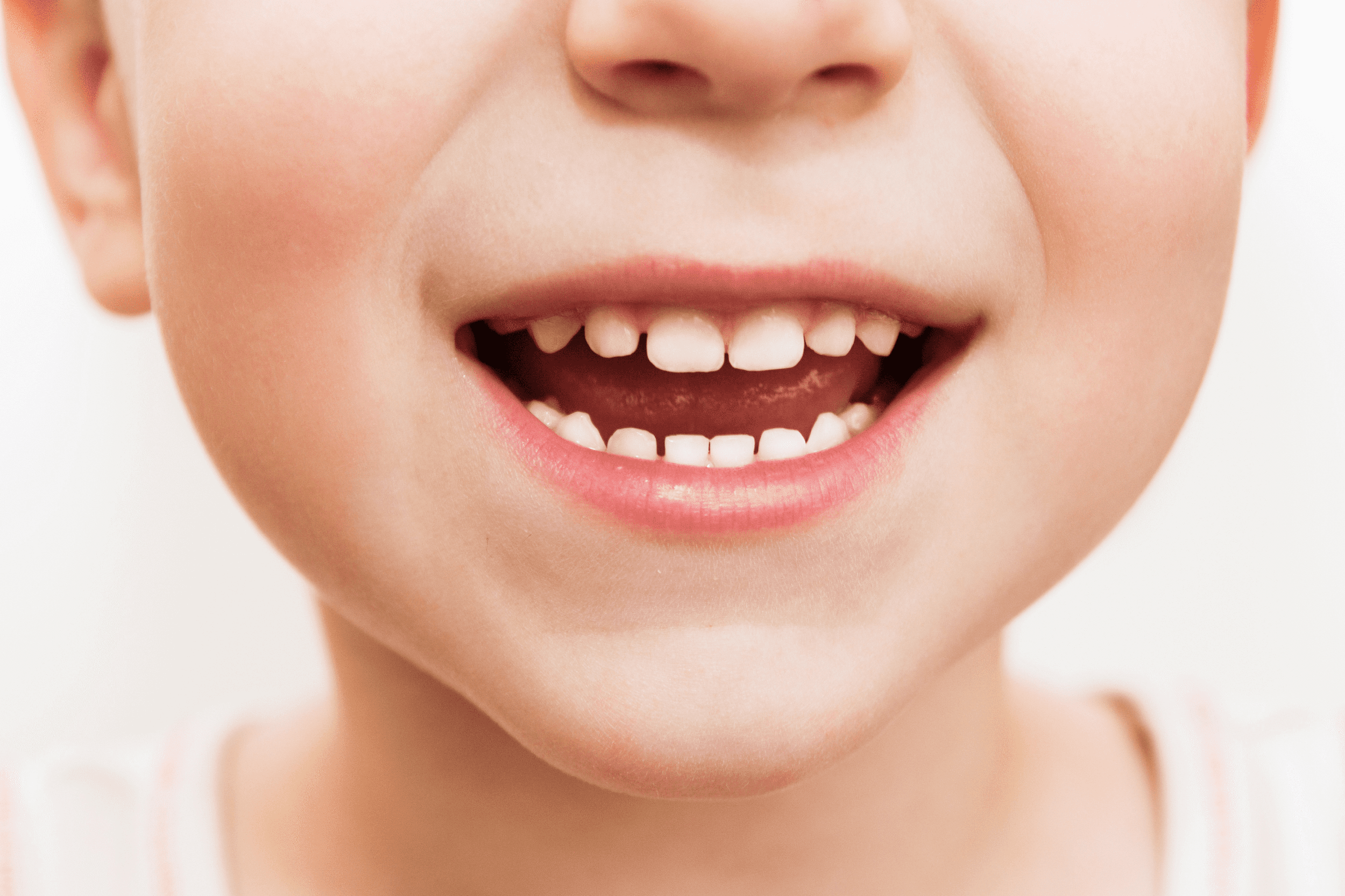 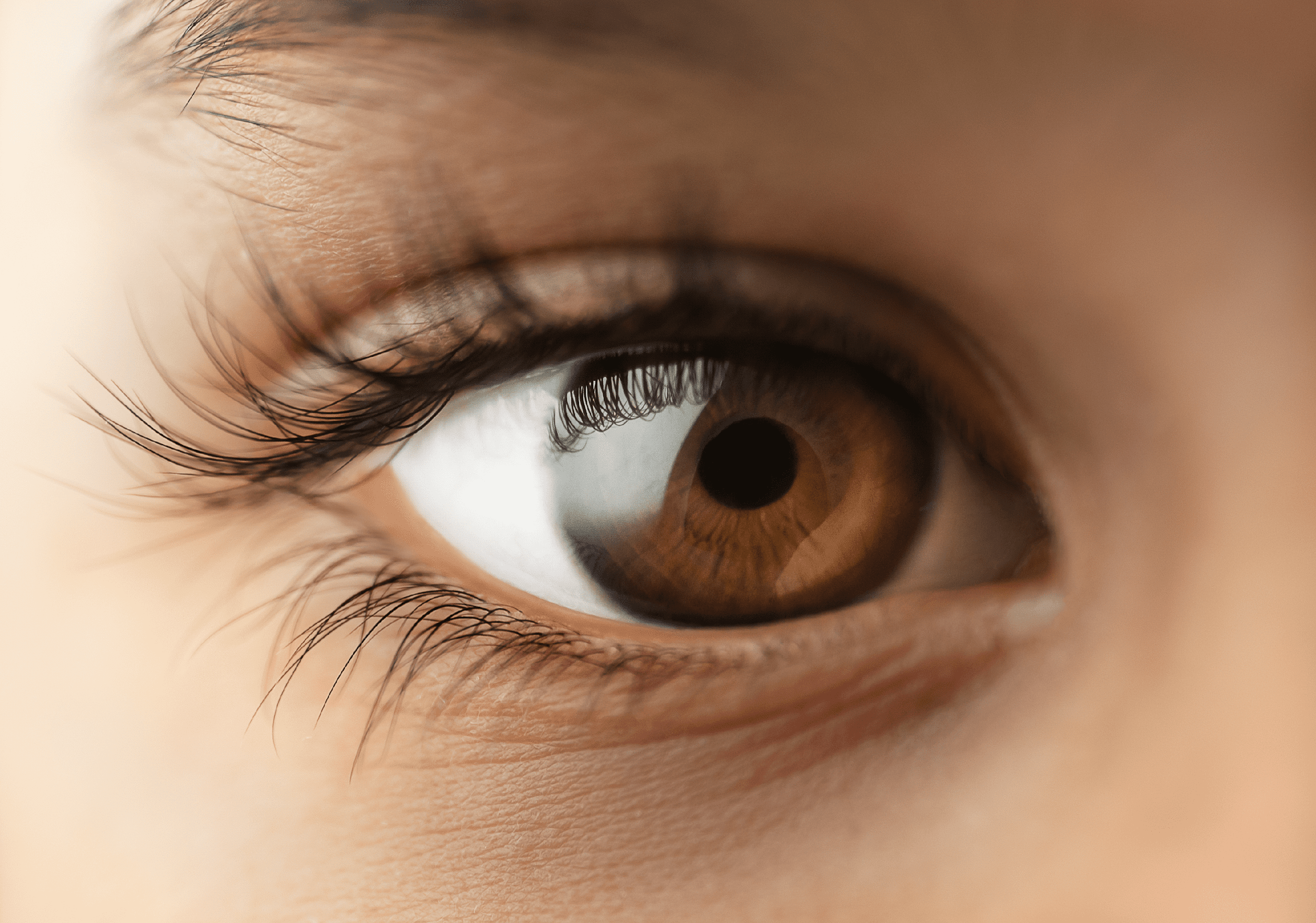 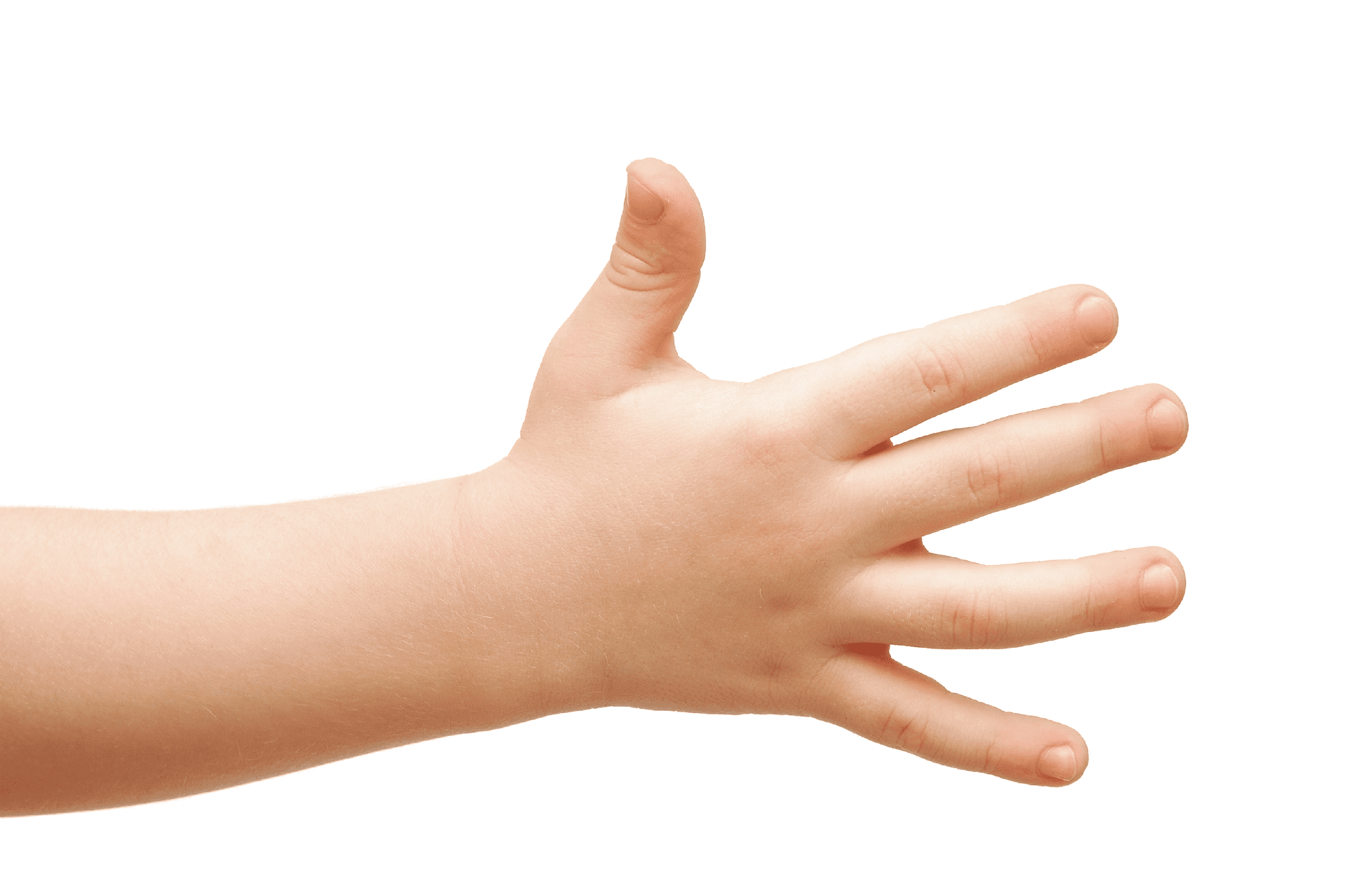 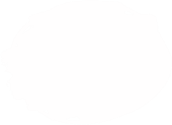 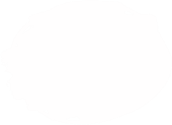 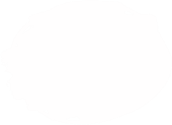 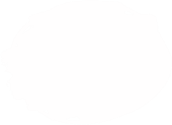 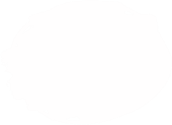 1
2
3
4
5
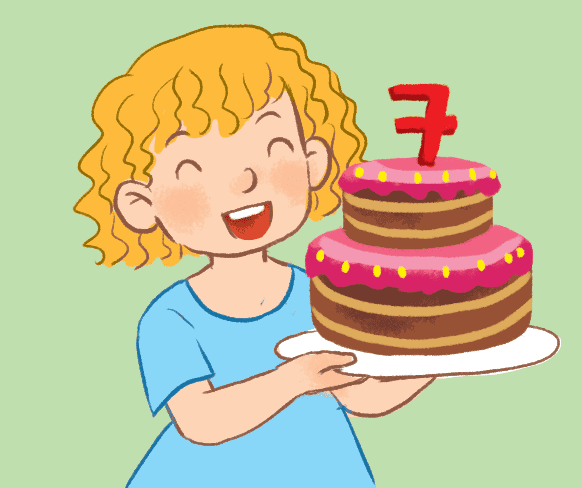 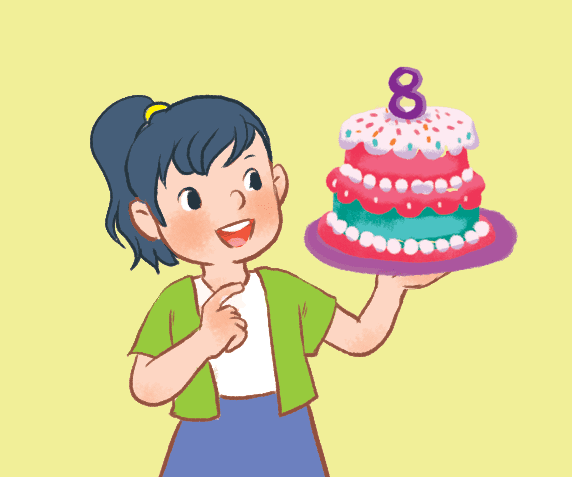 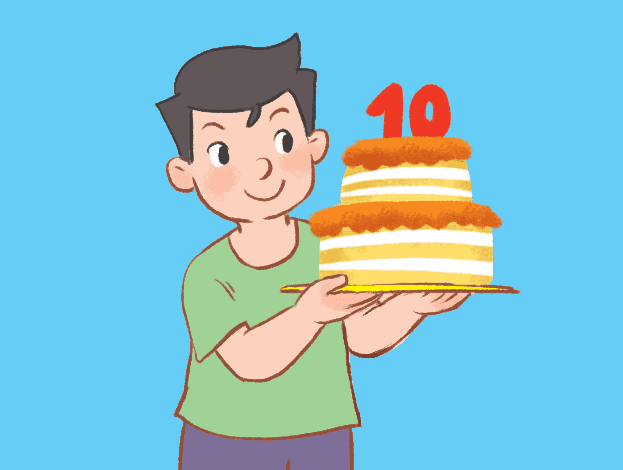 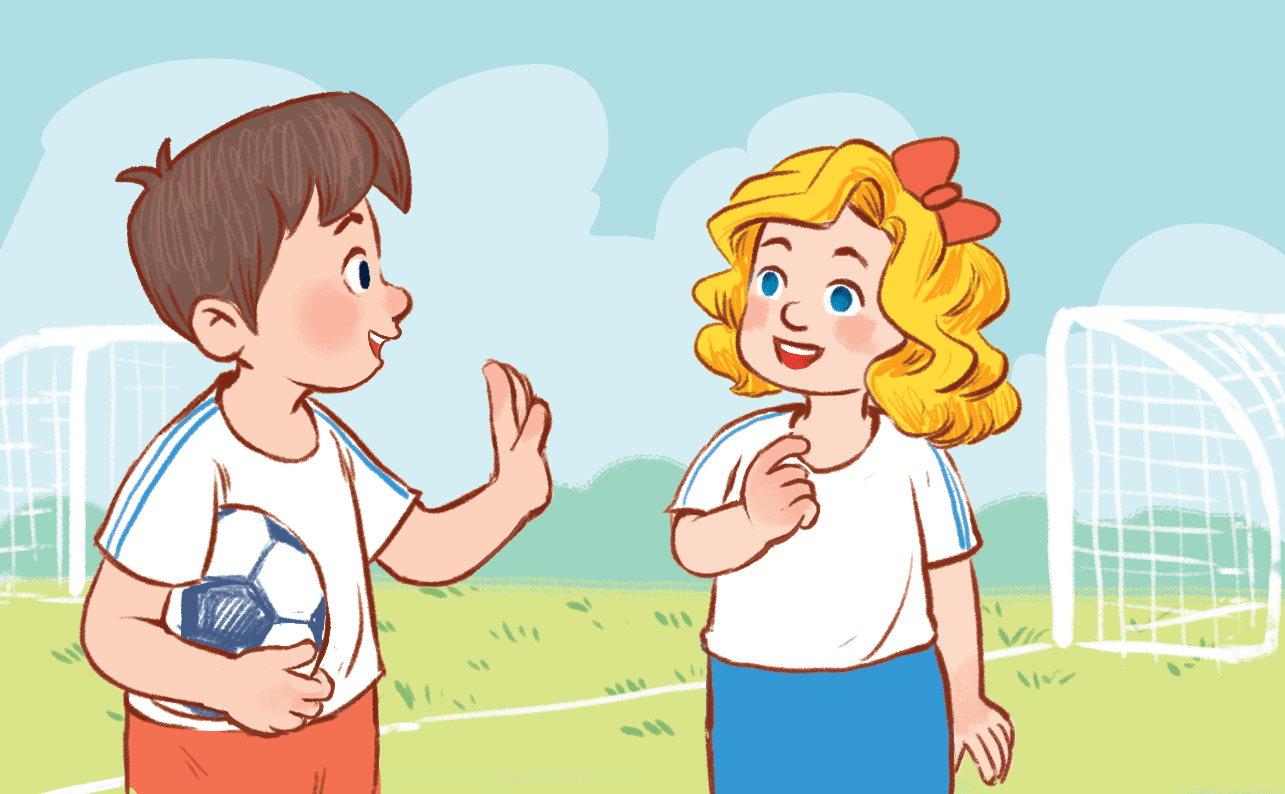 Hello
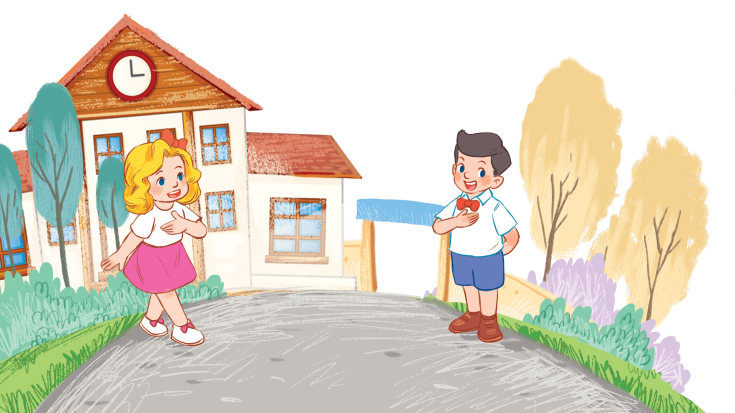 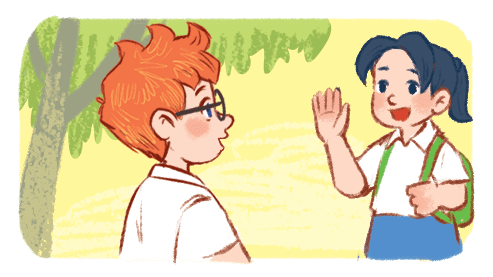 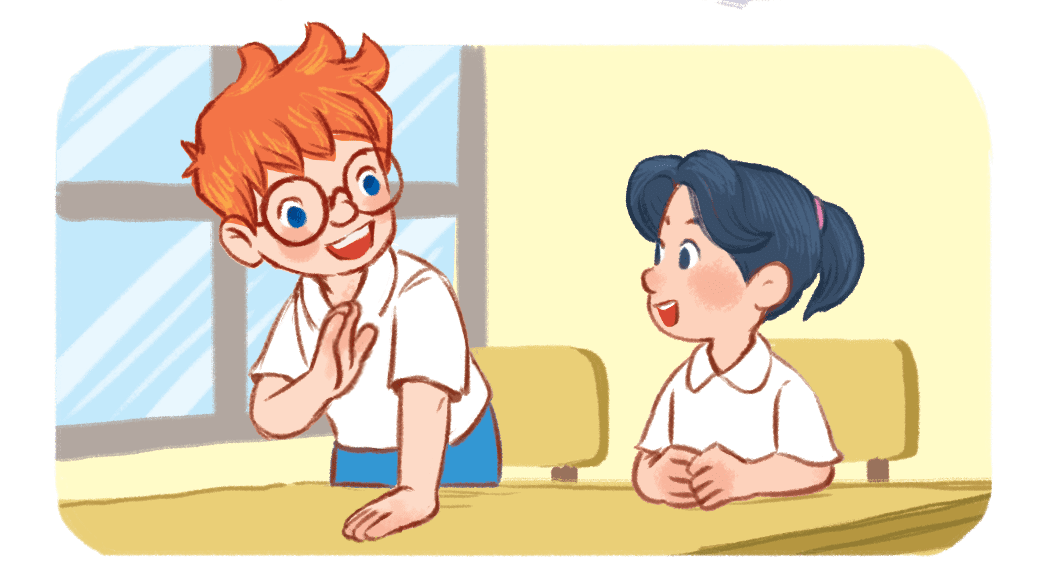 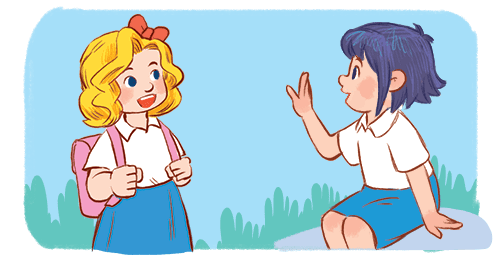 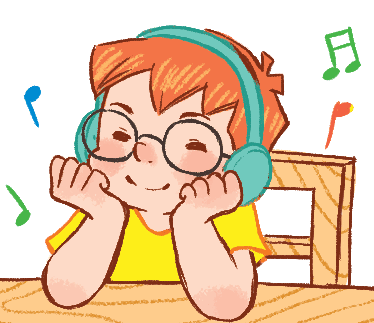 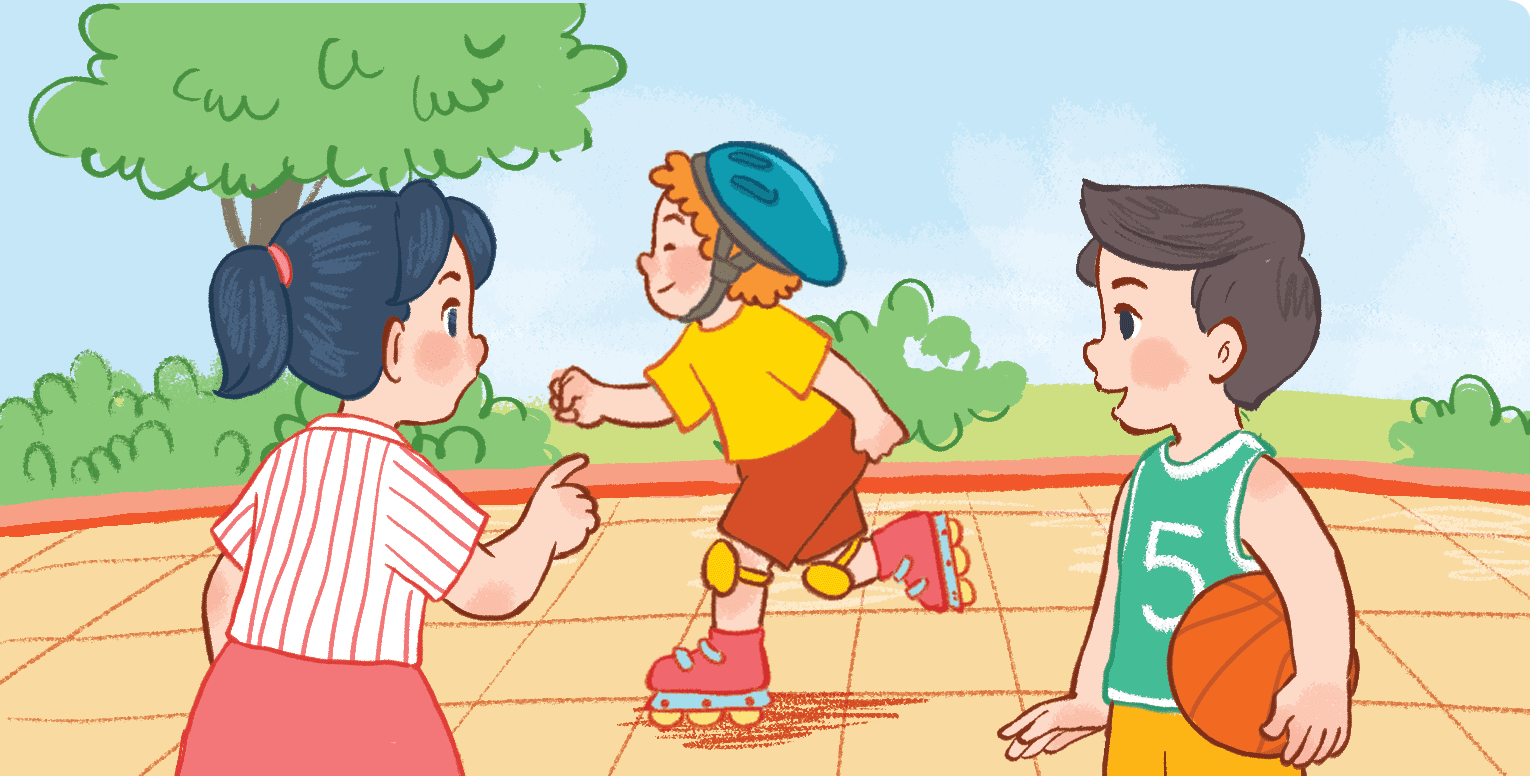 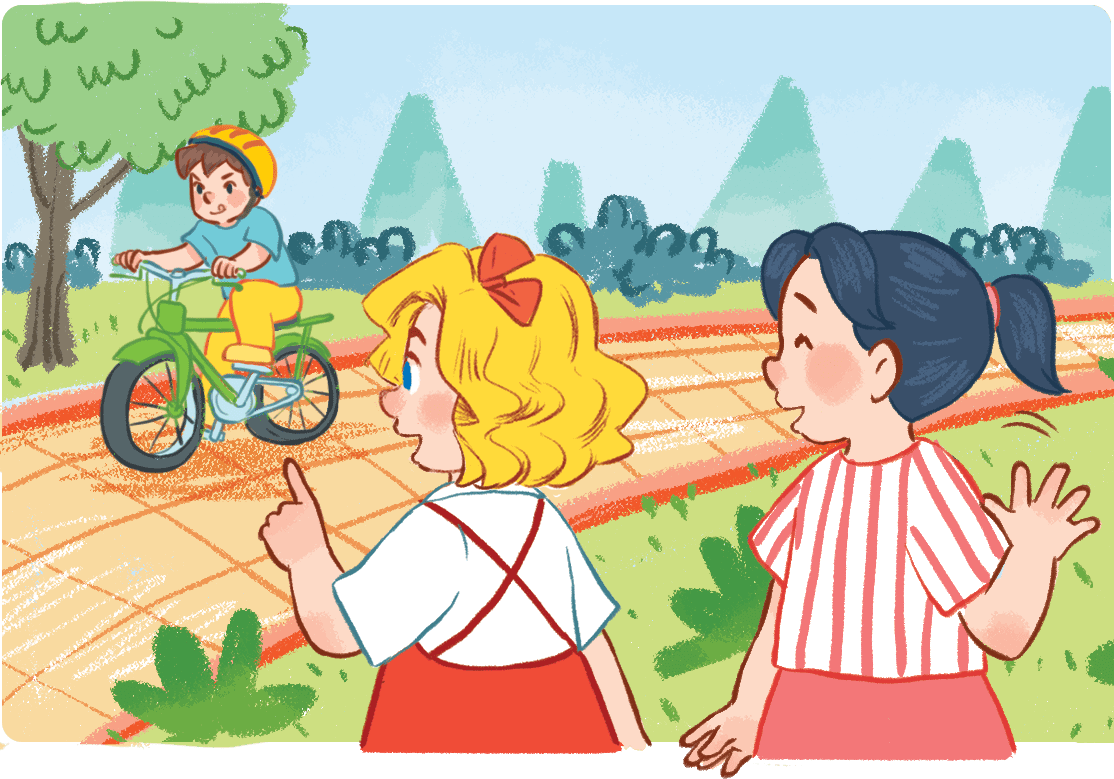 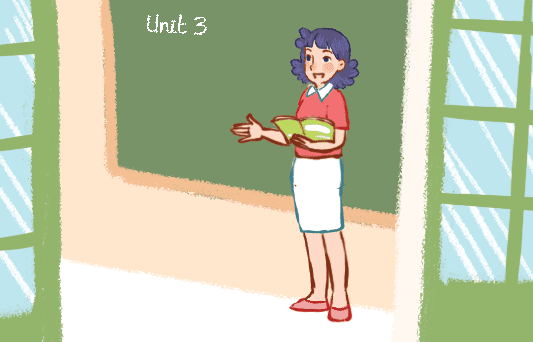 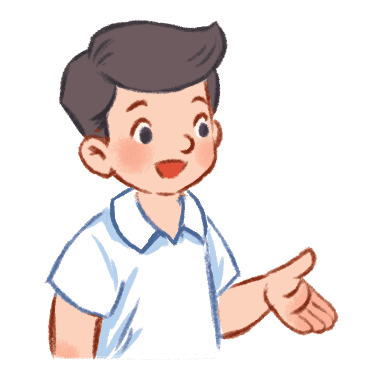 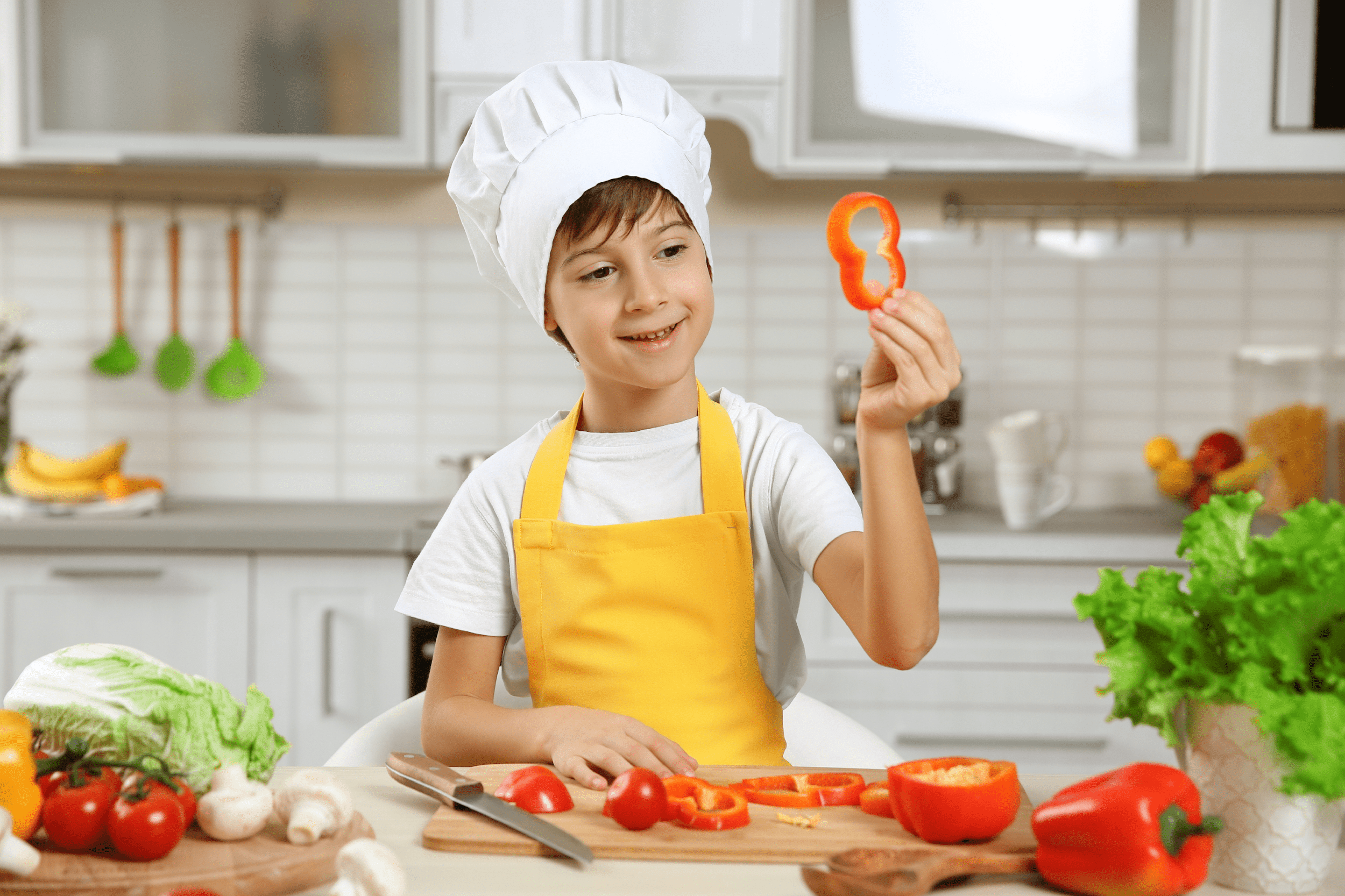 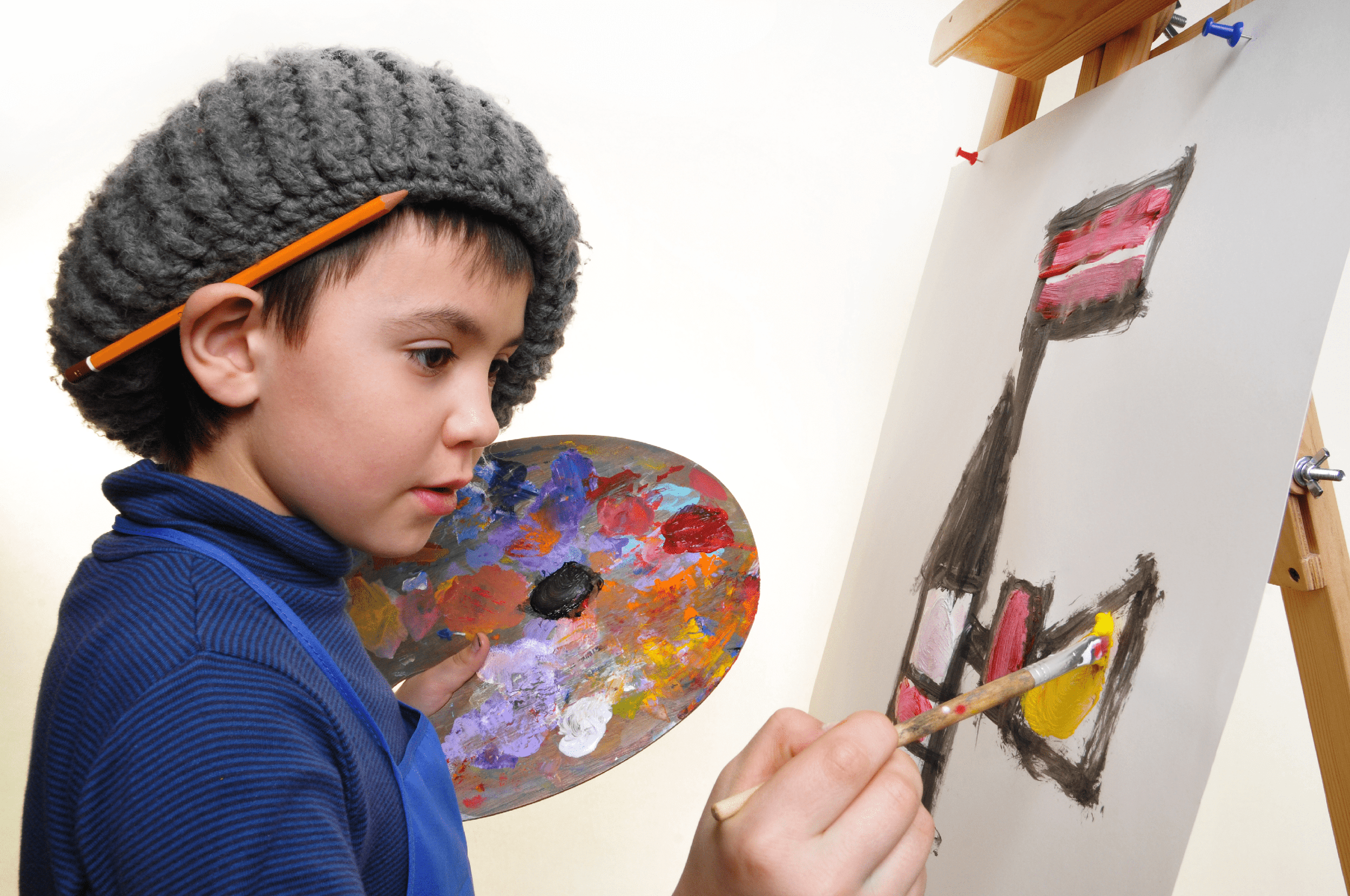 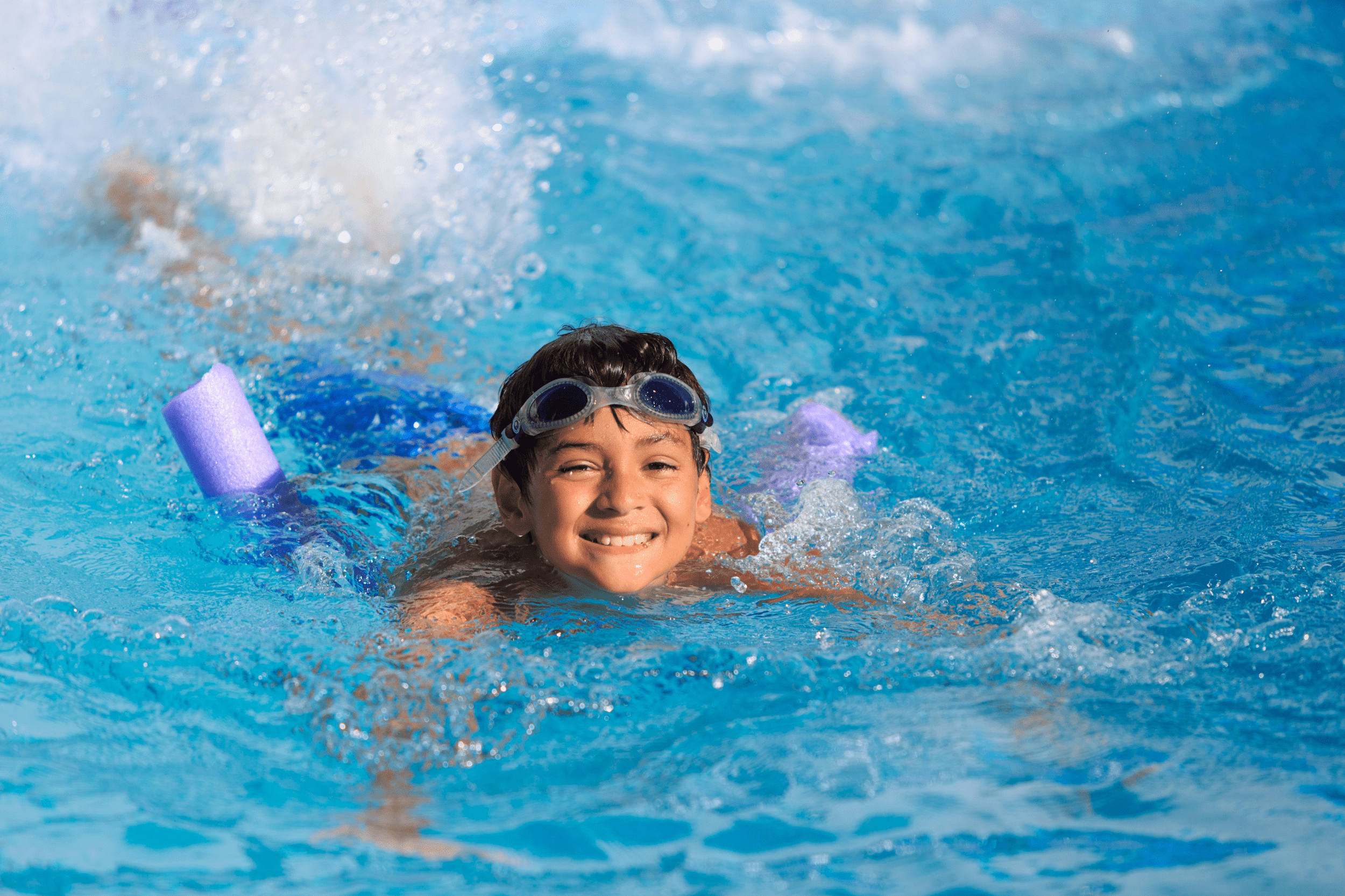 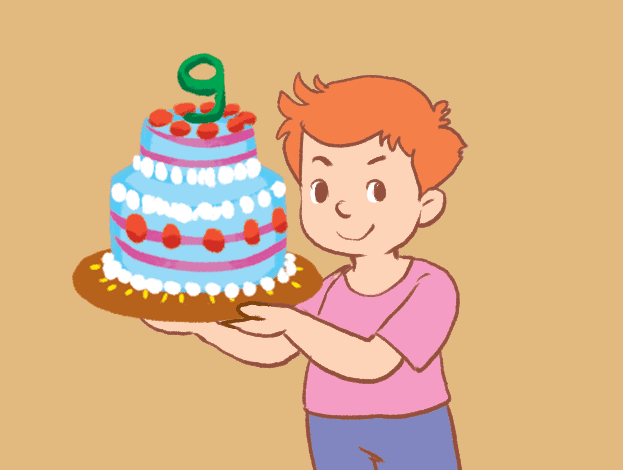 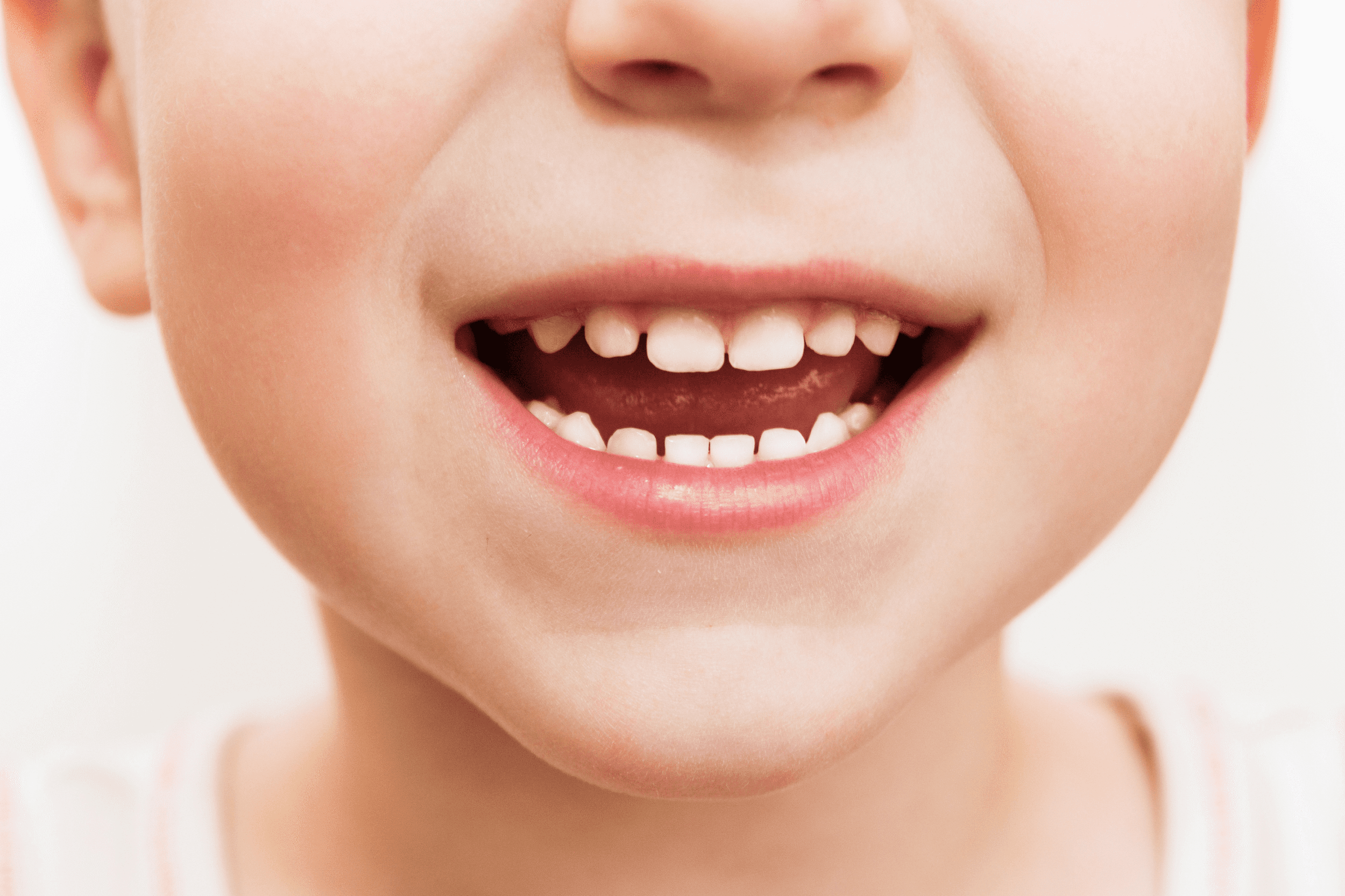 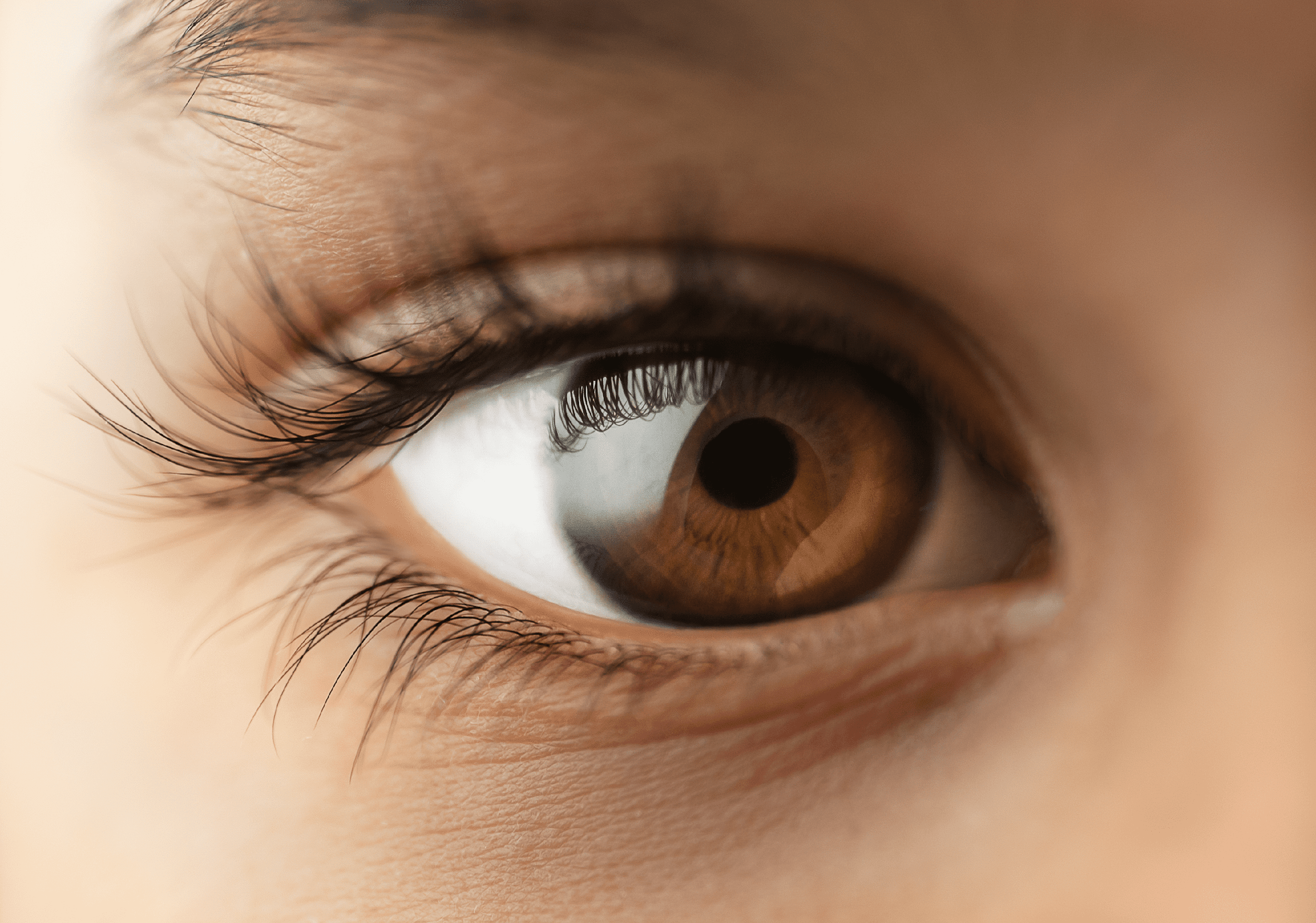 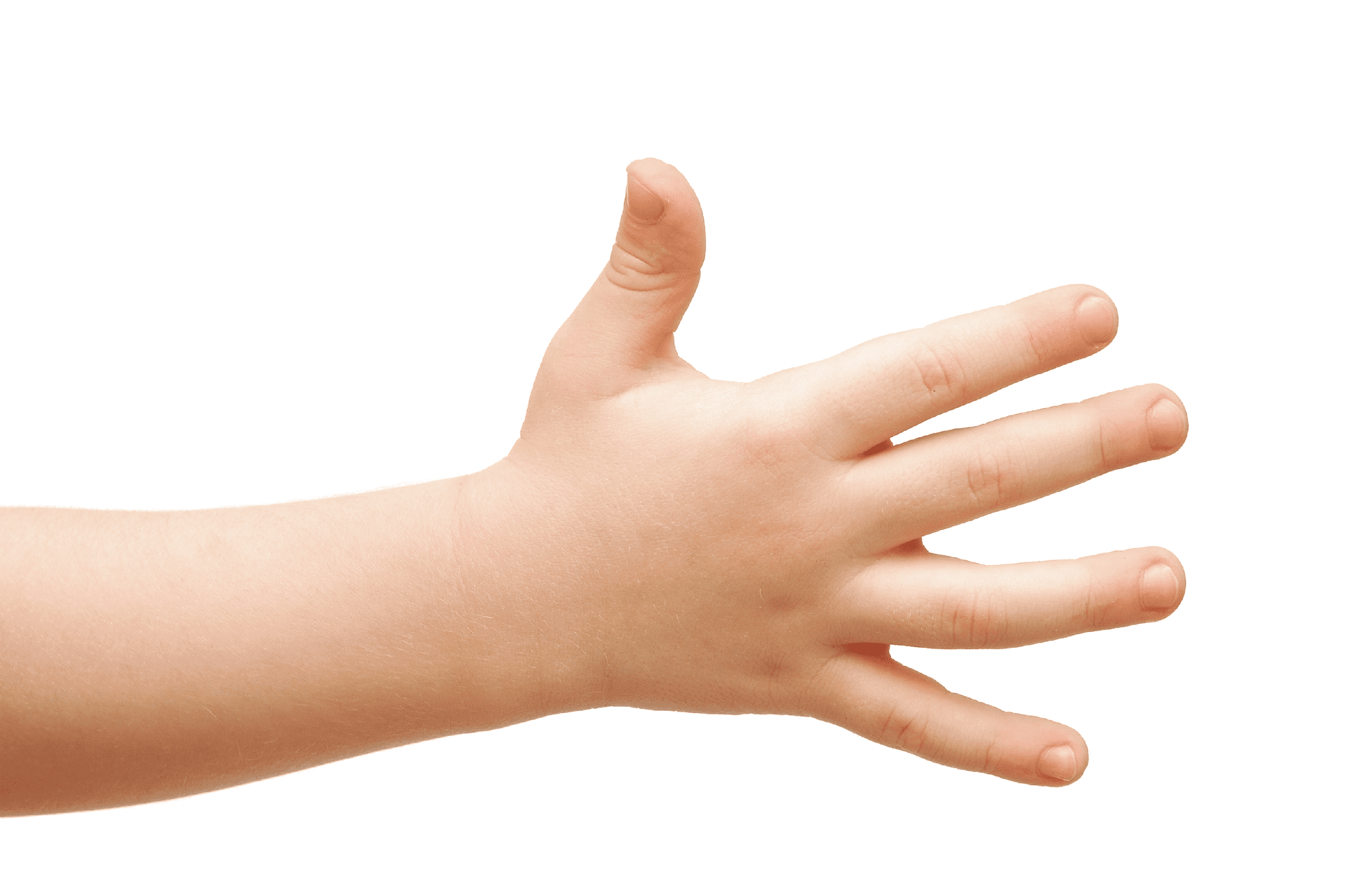 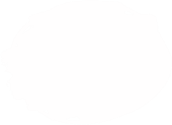 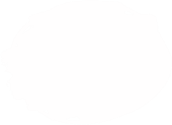 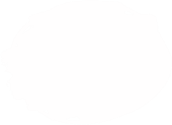 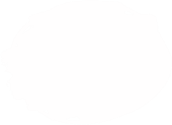 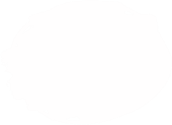 1
2
3
4
5
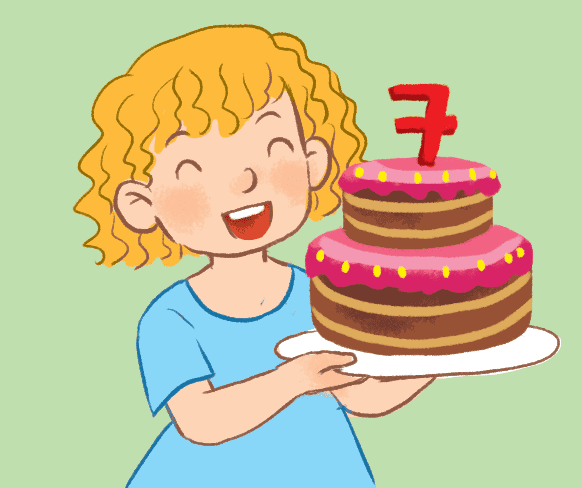 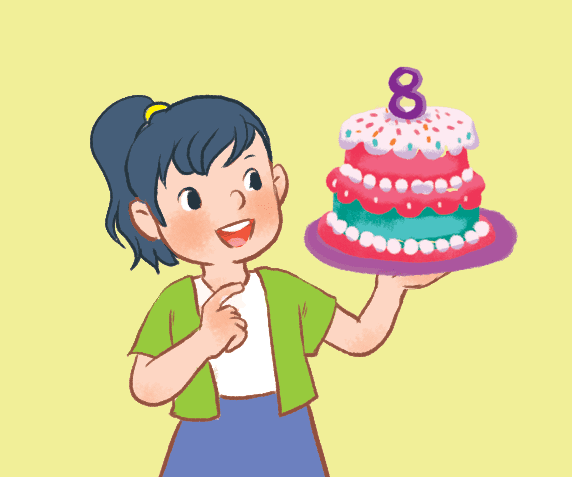 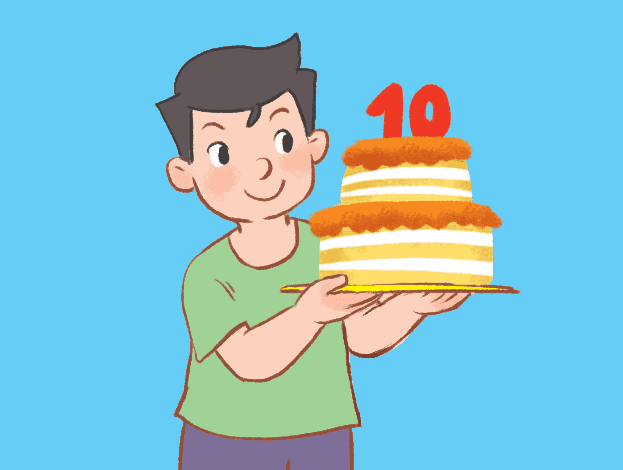 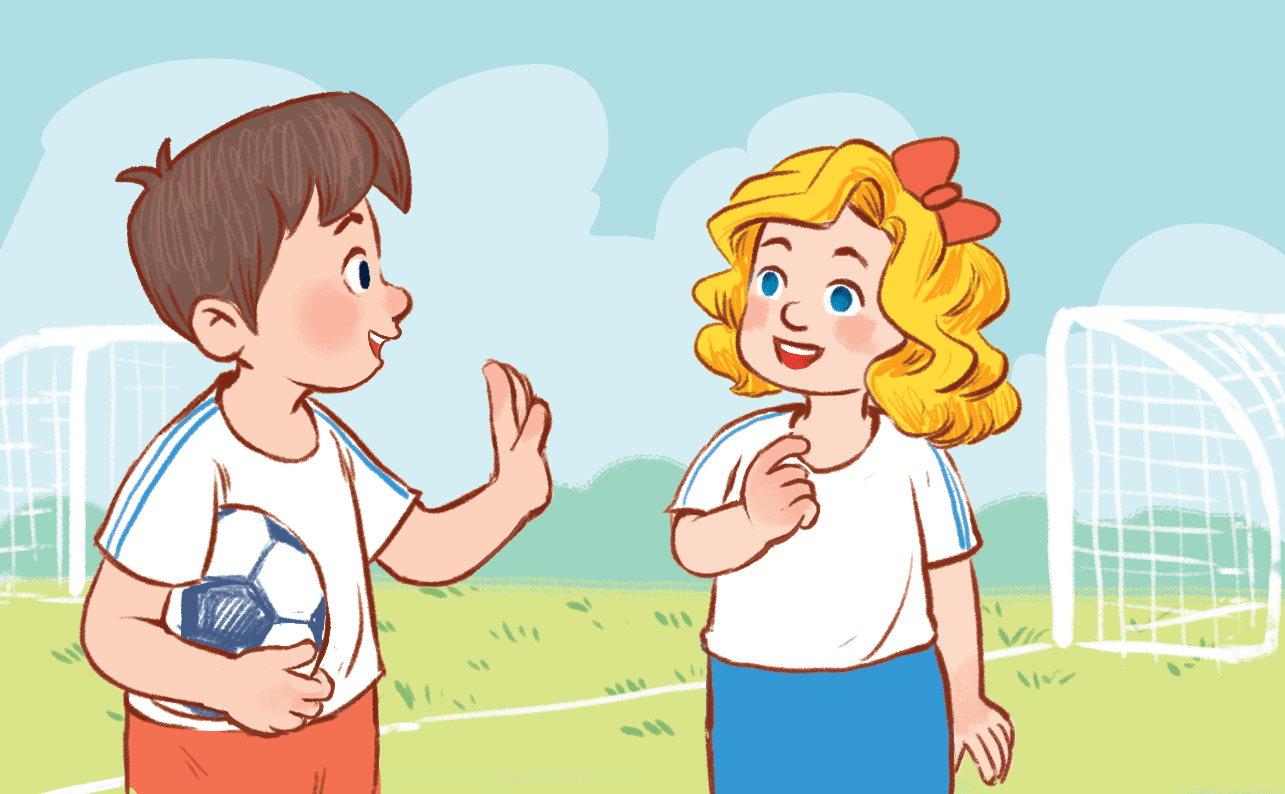 Hello
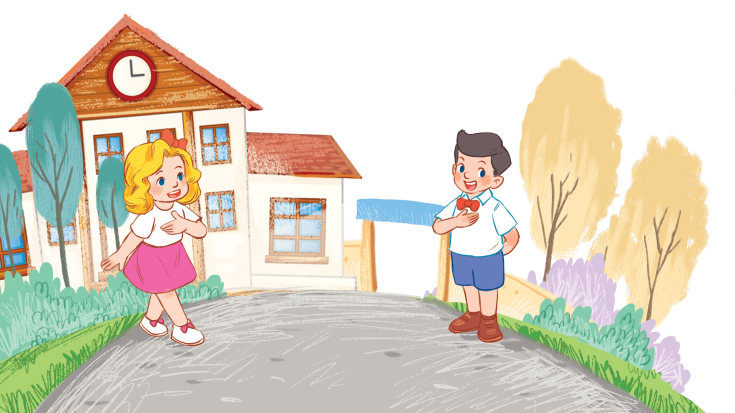 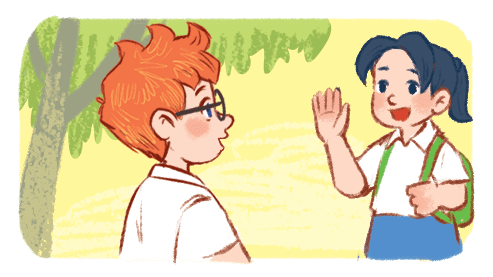 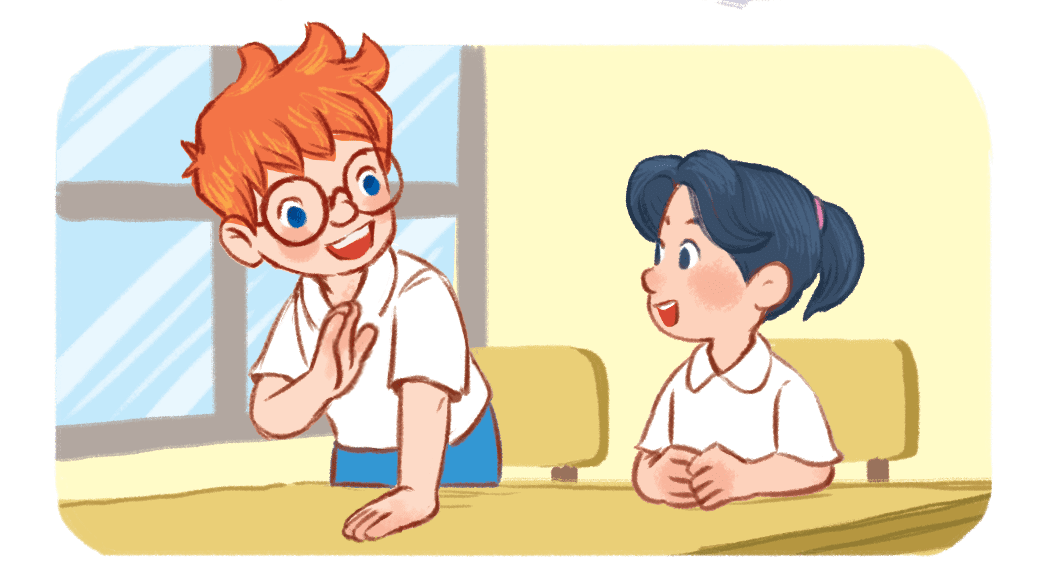 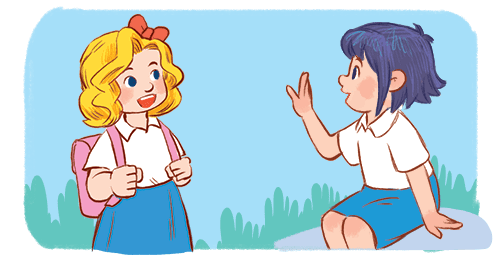 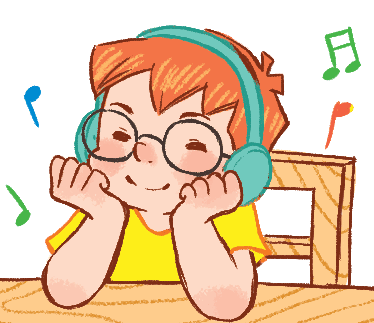 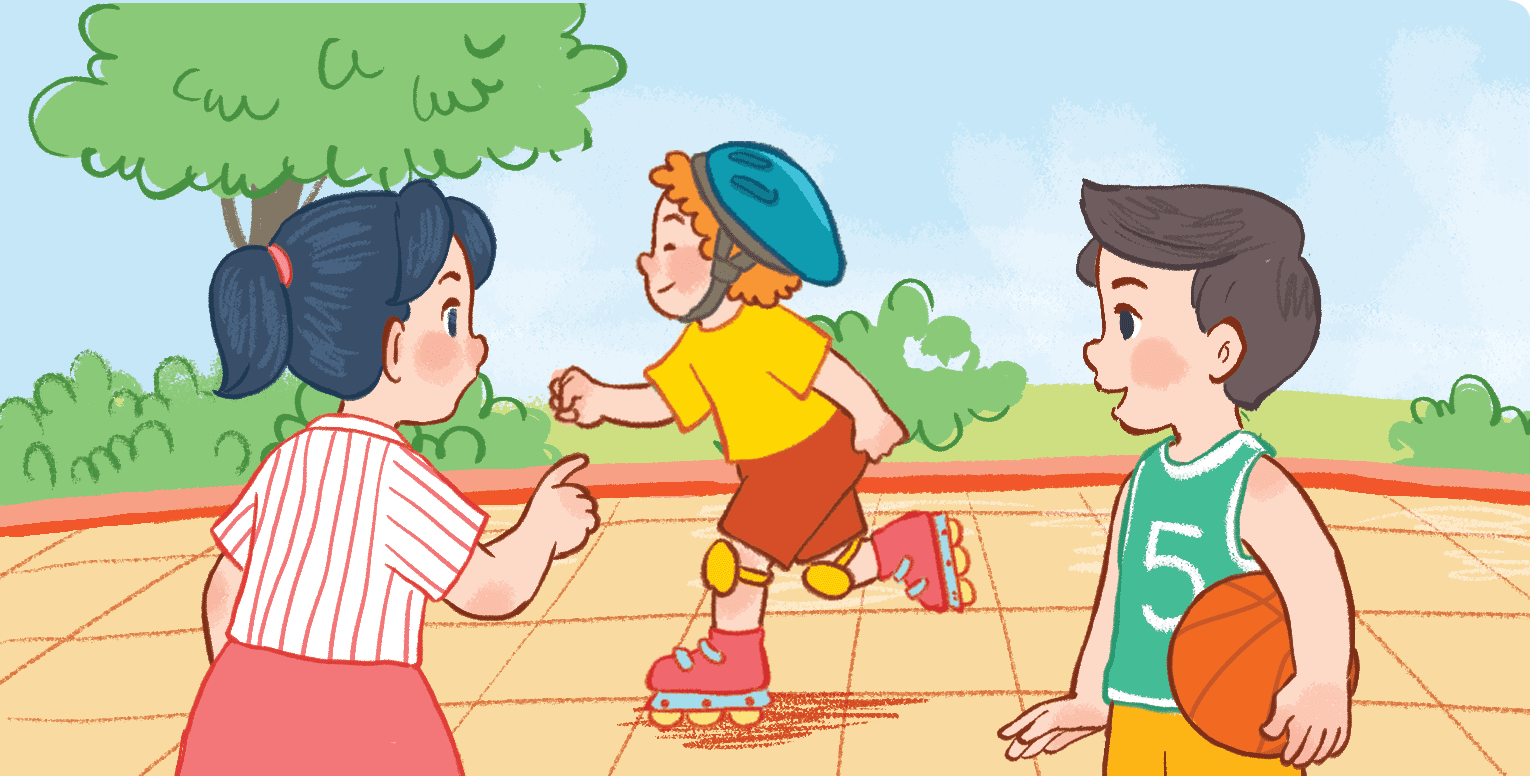 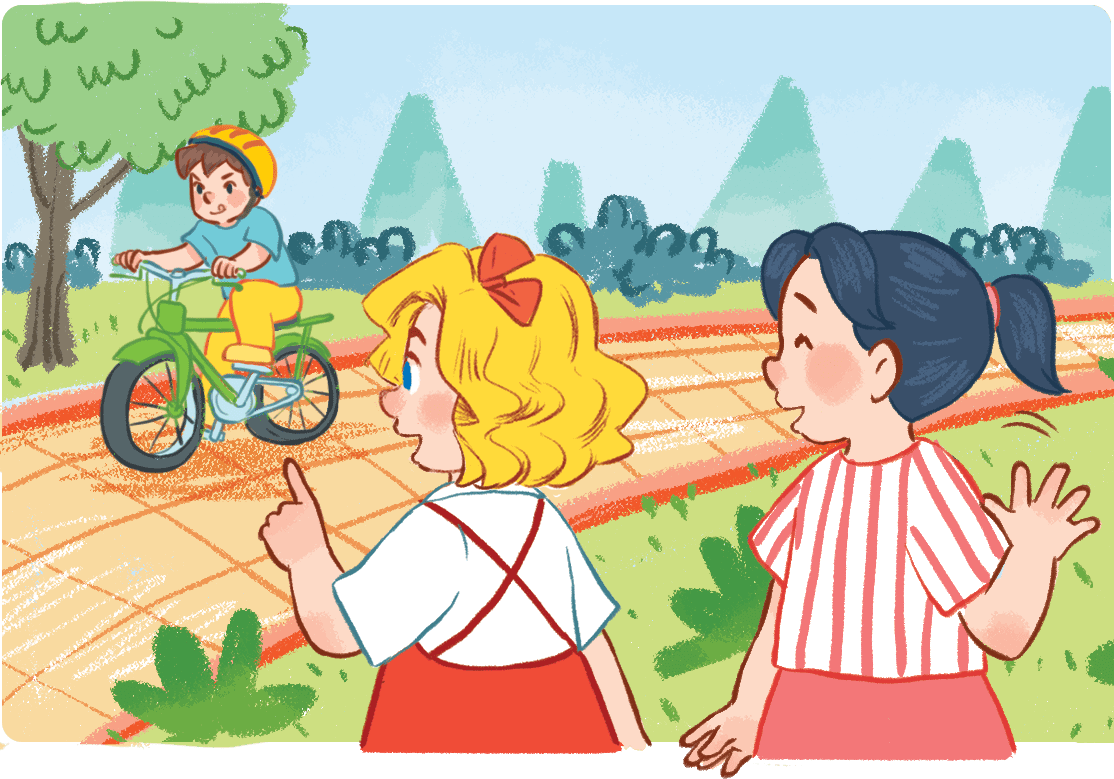 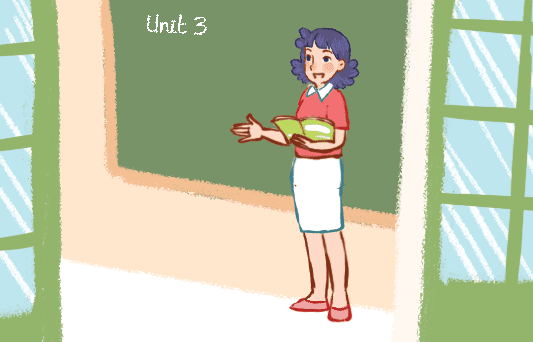 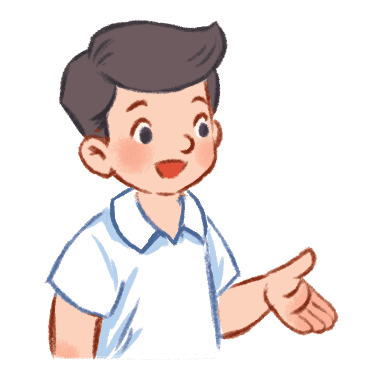 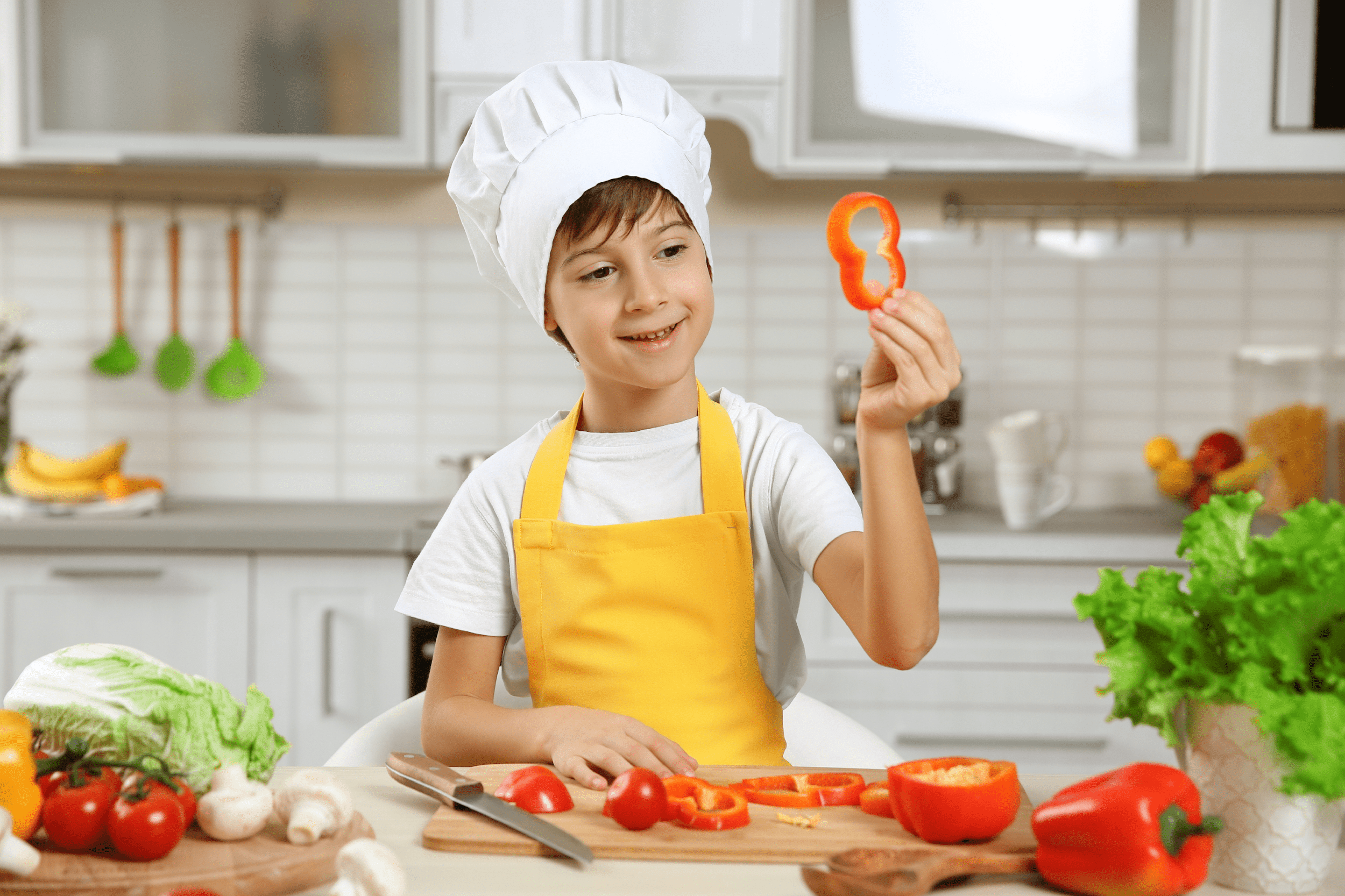 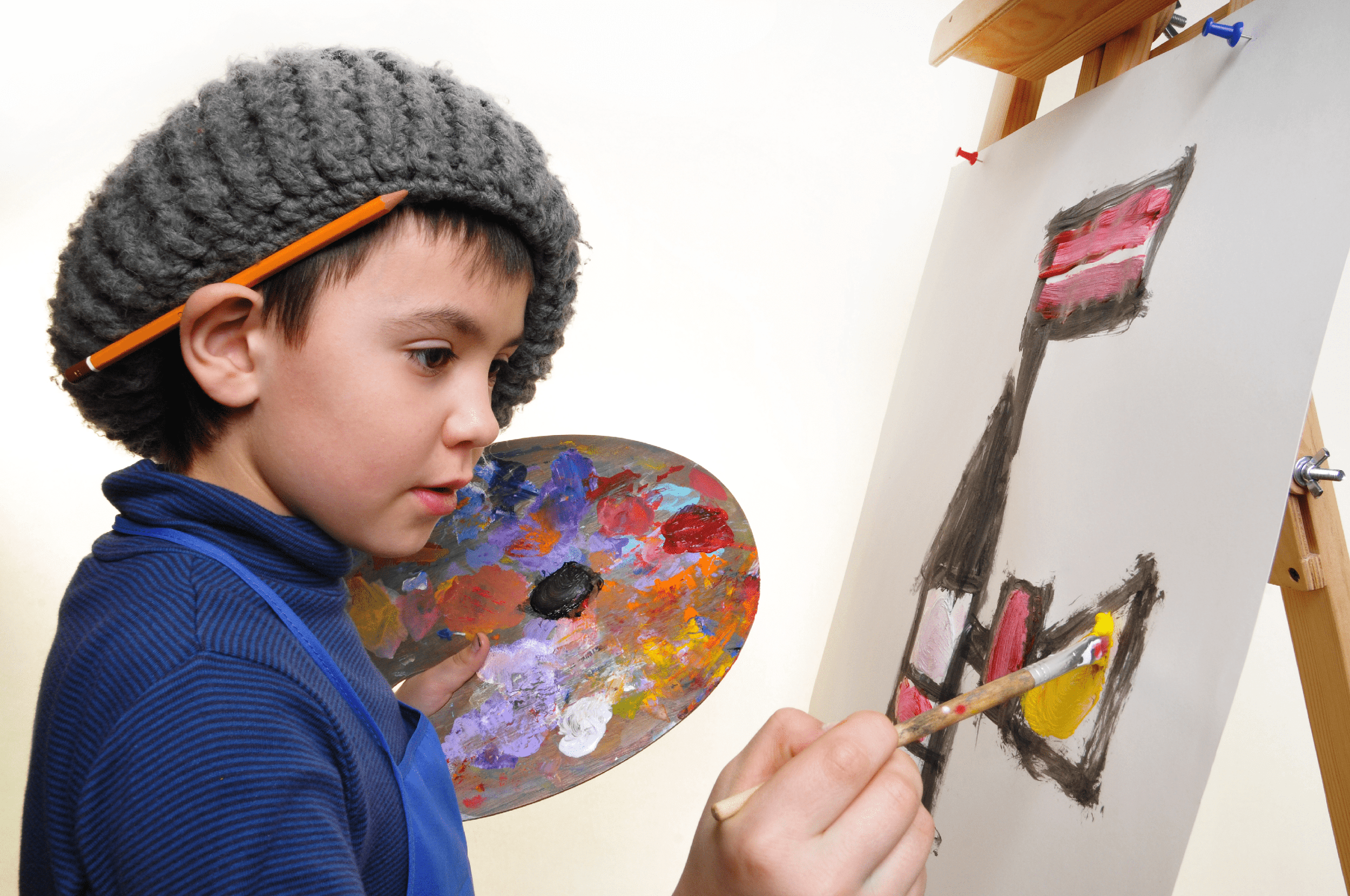 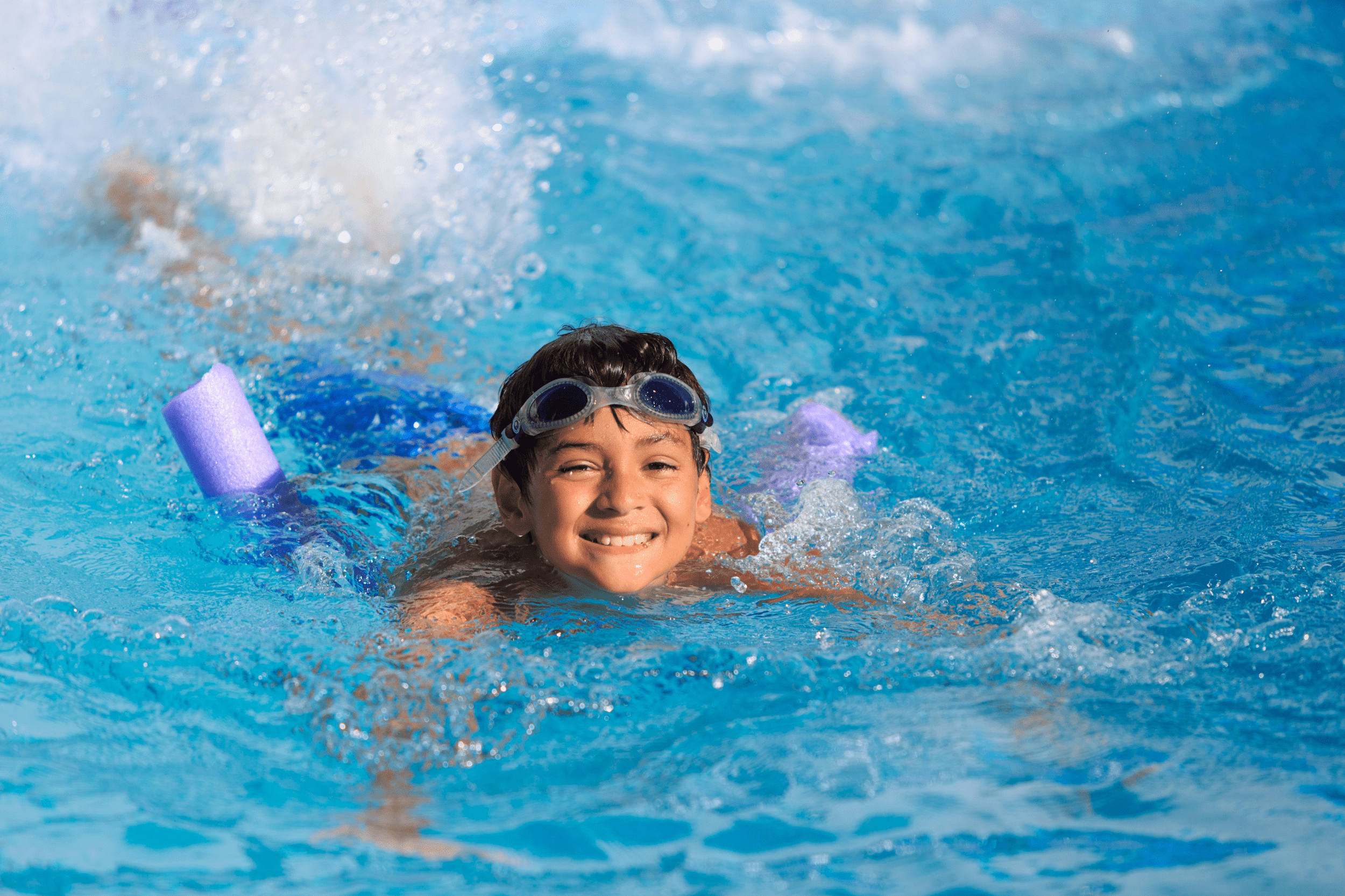 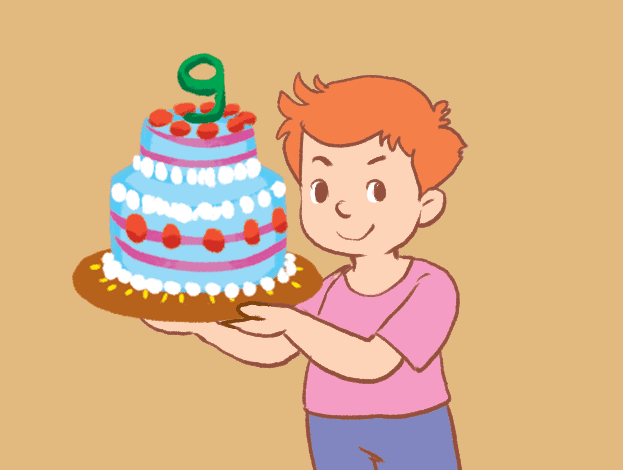 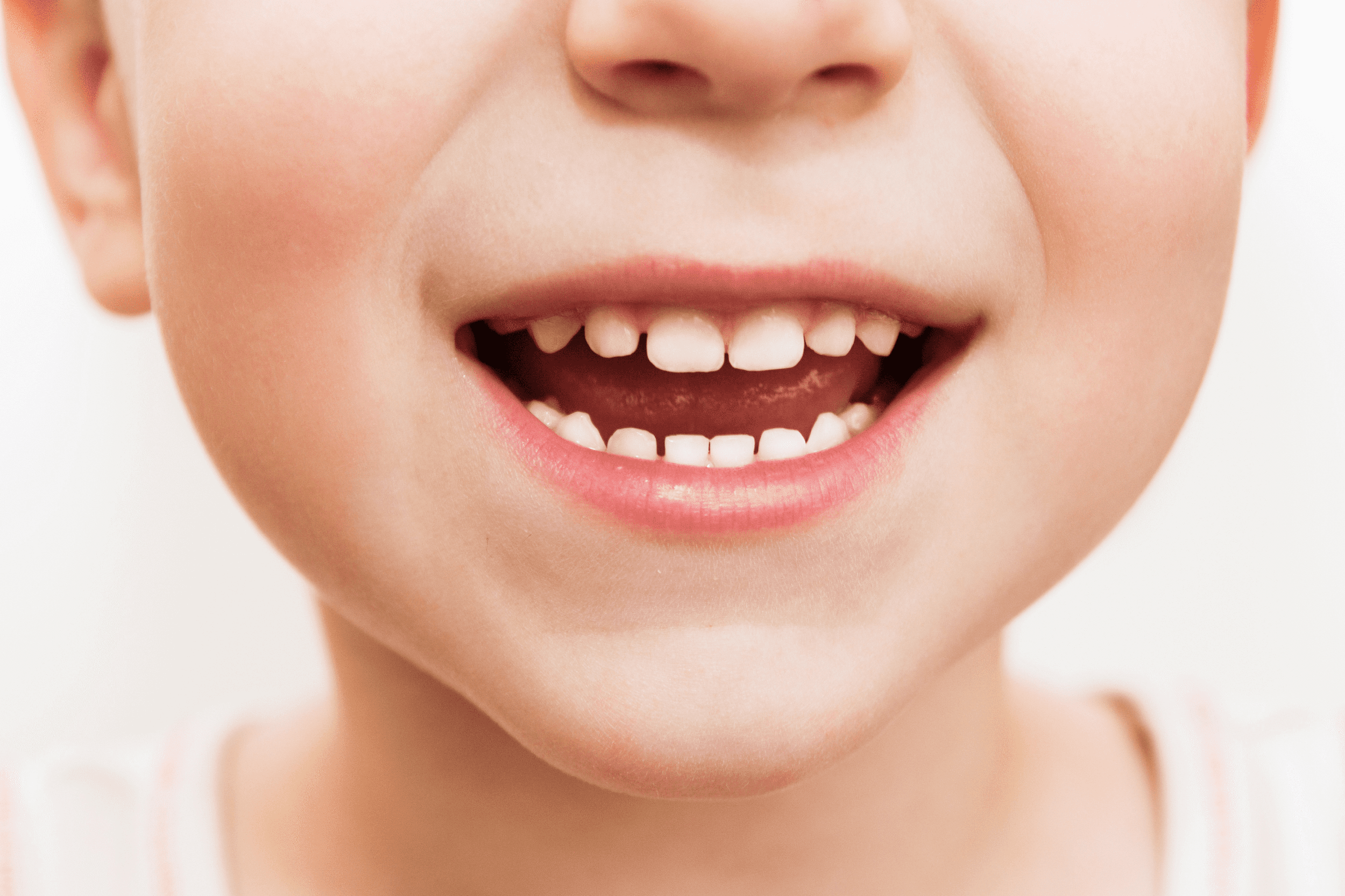 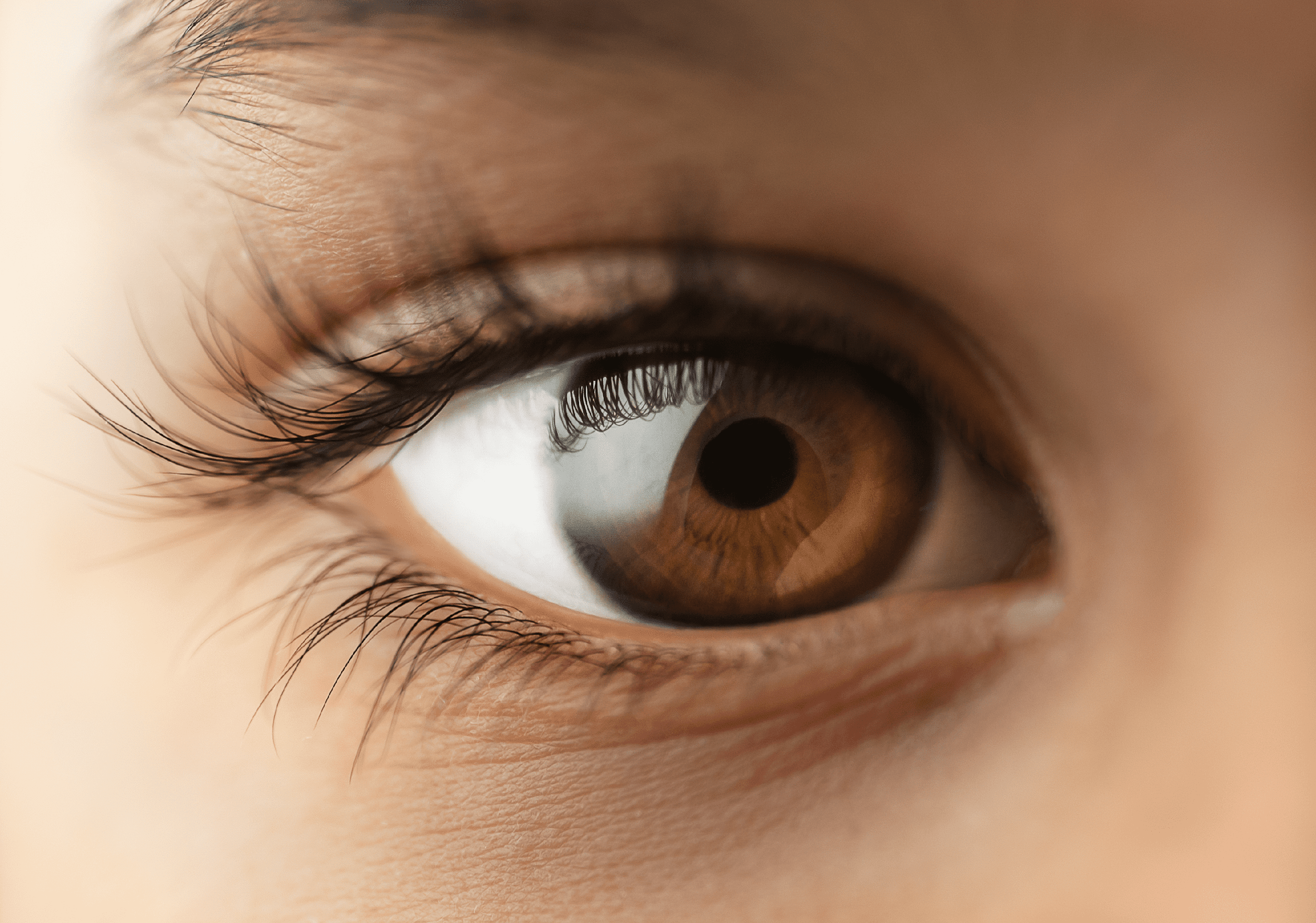 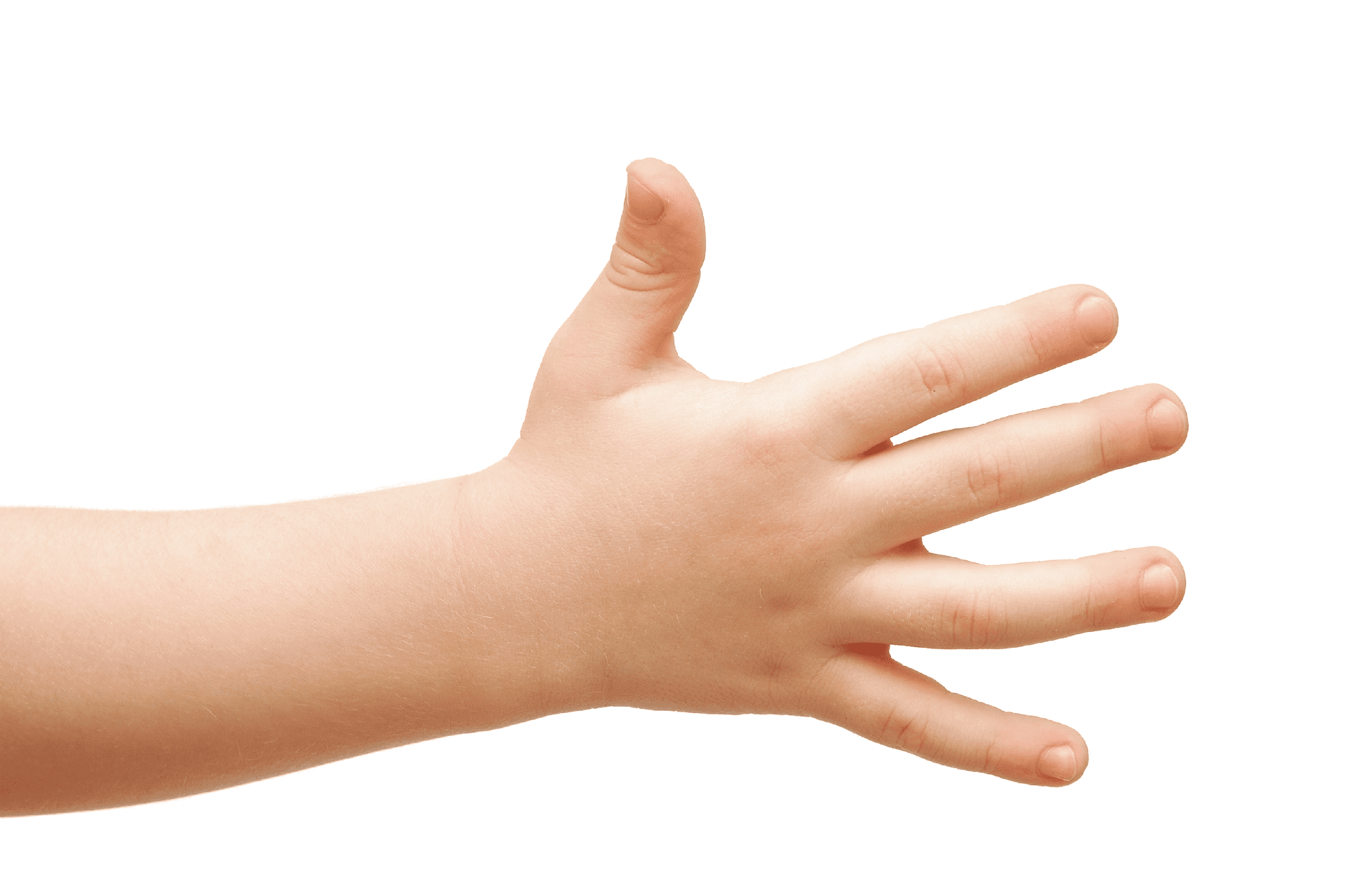 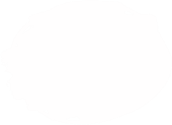 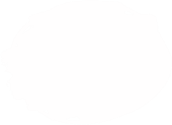 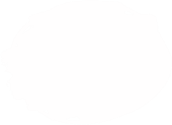 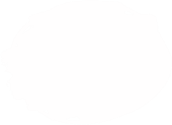 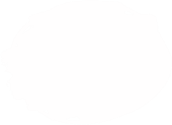 1
2
3
4
5
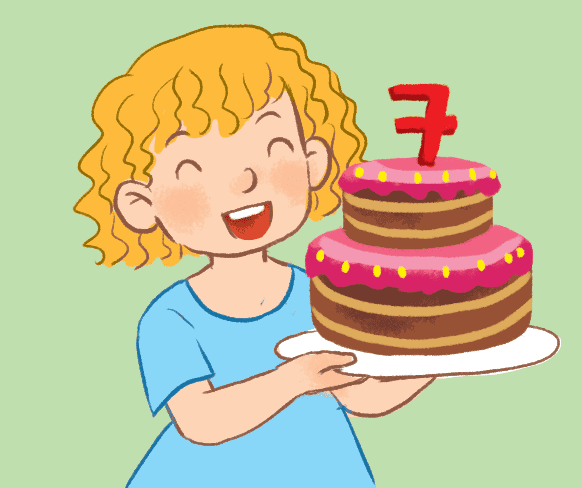 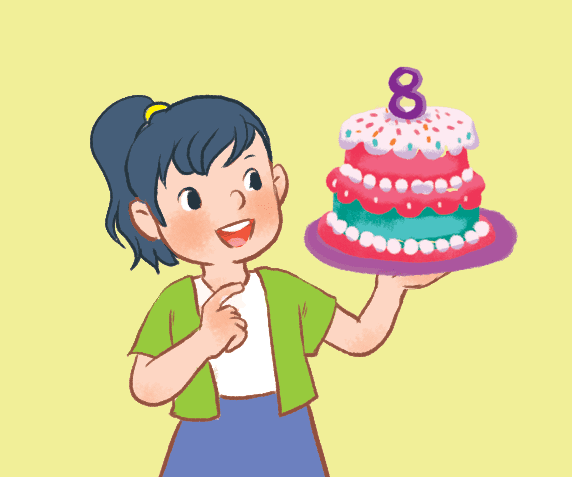 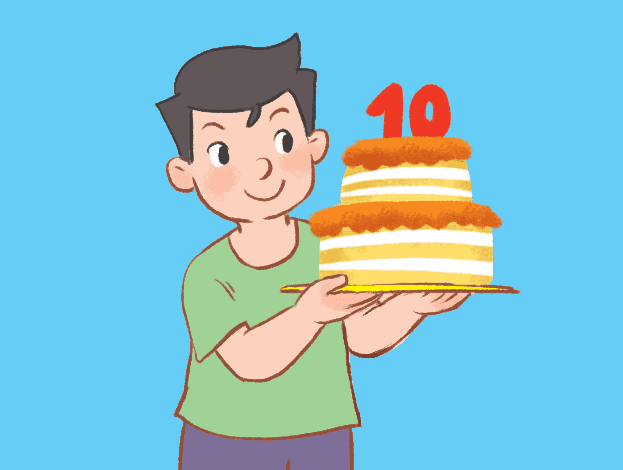 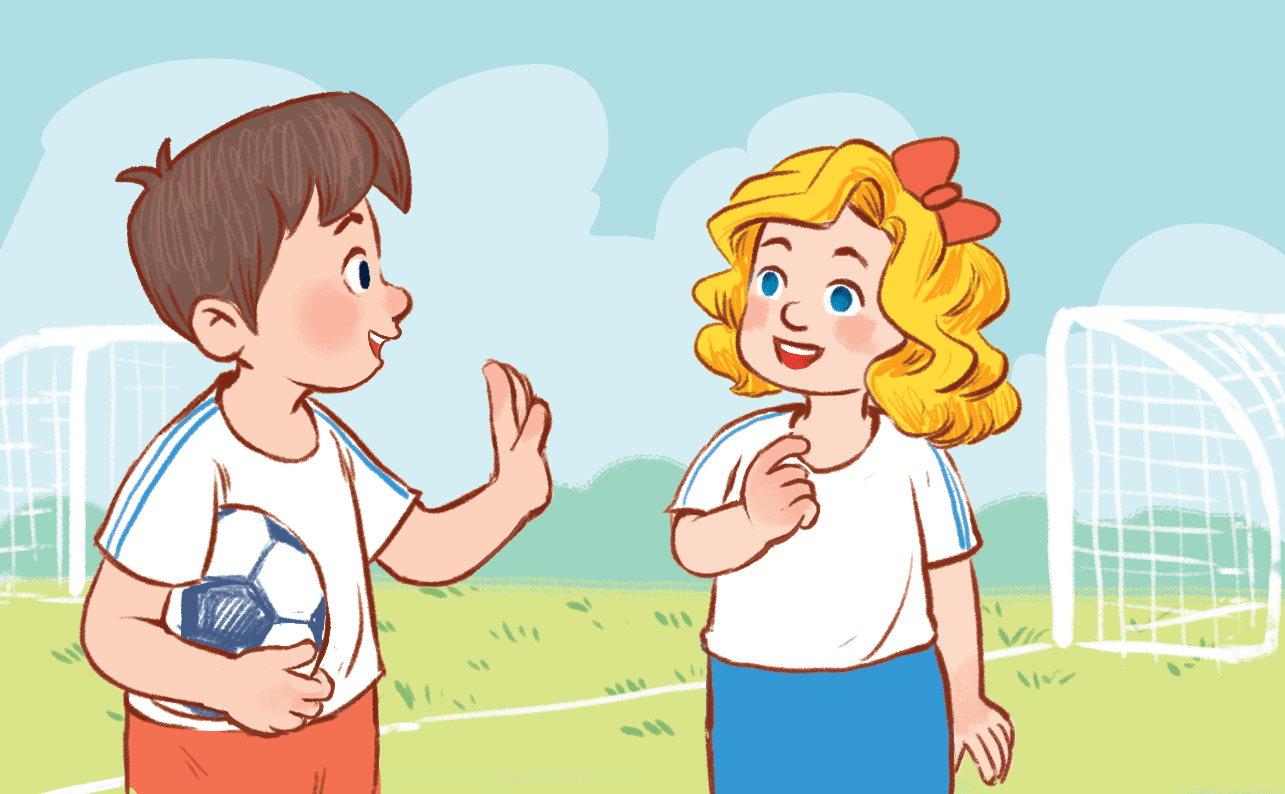 Hello
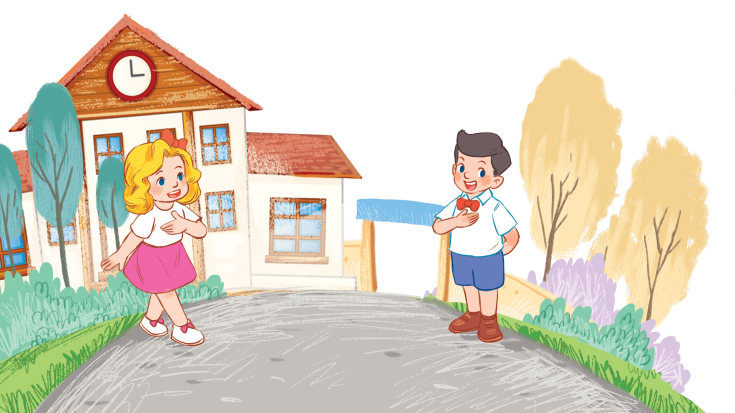 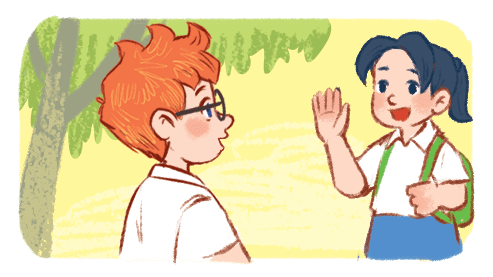 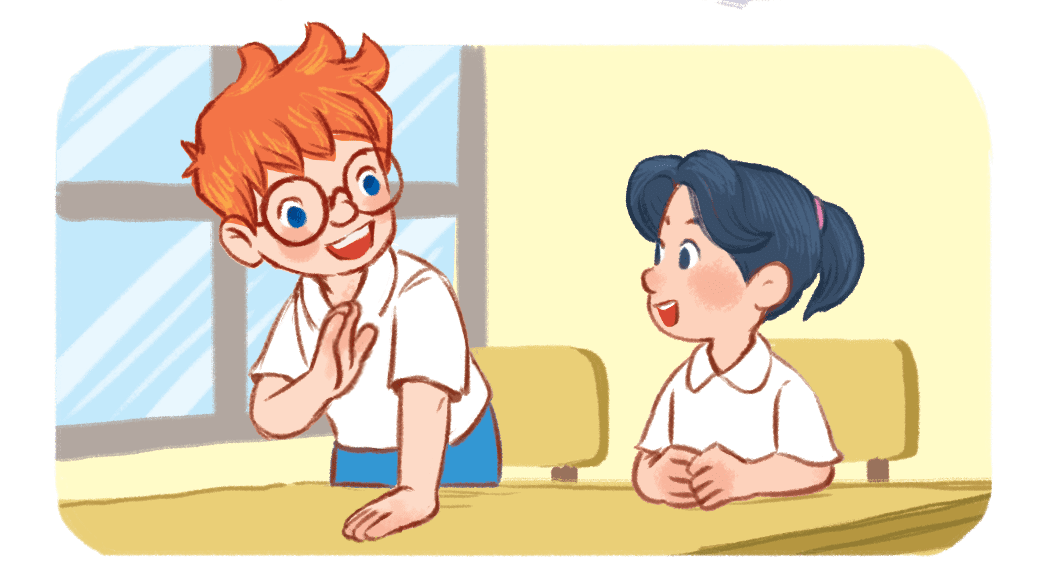 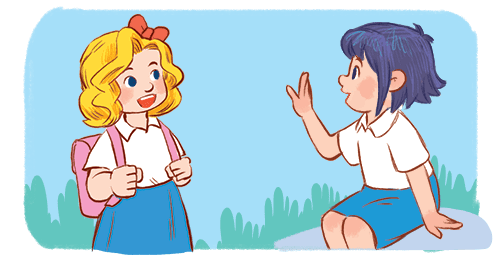 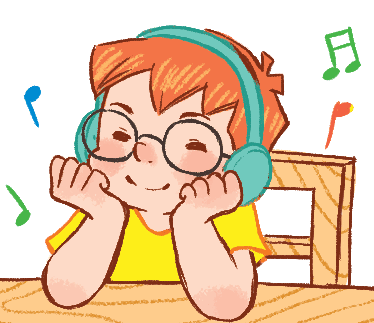 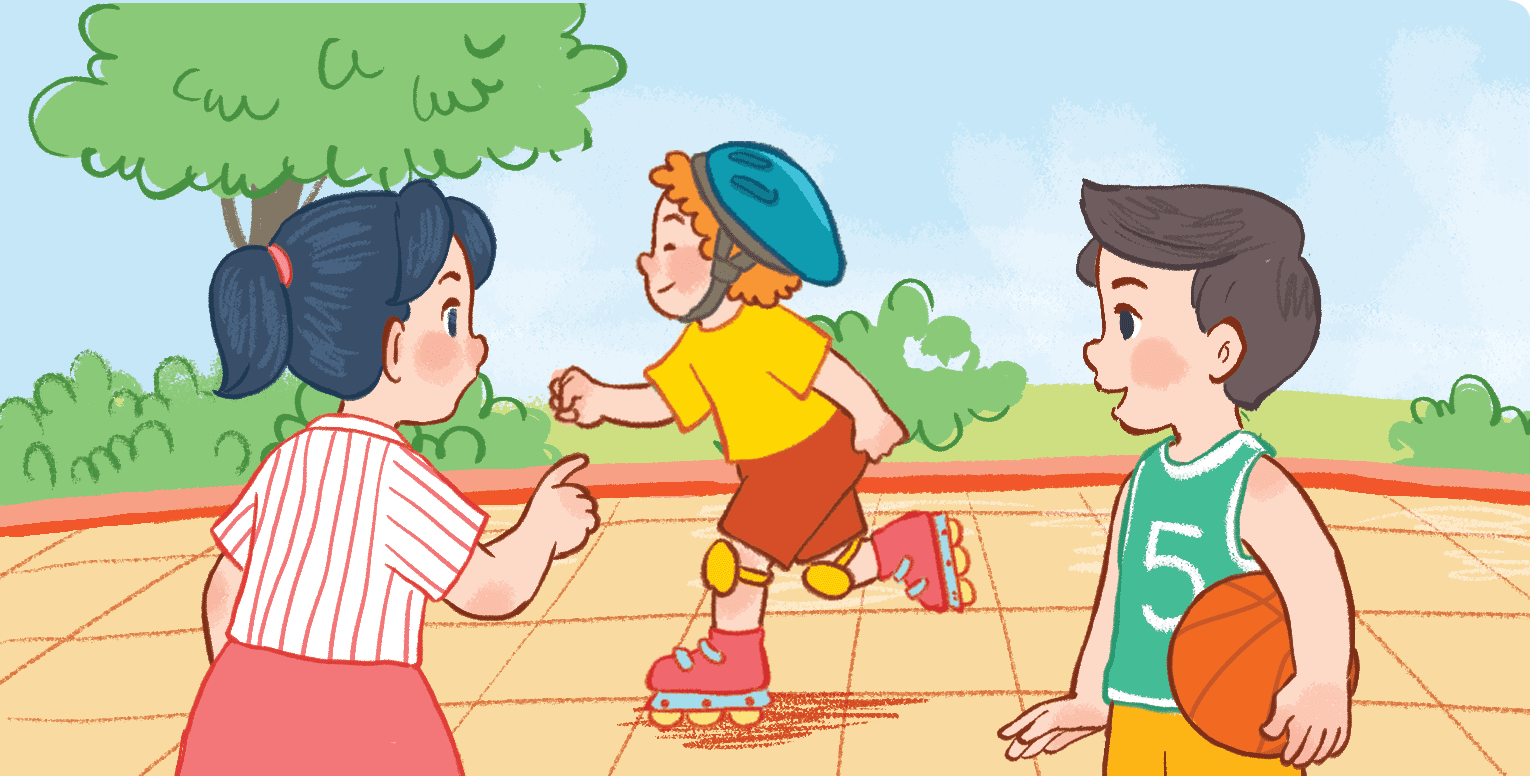 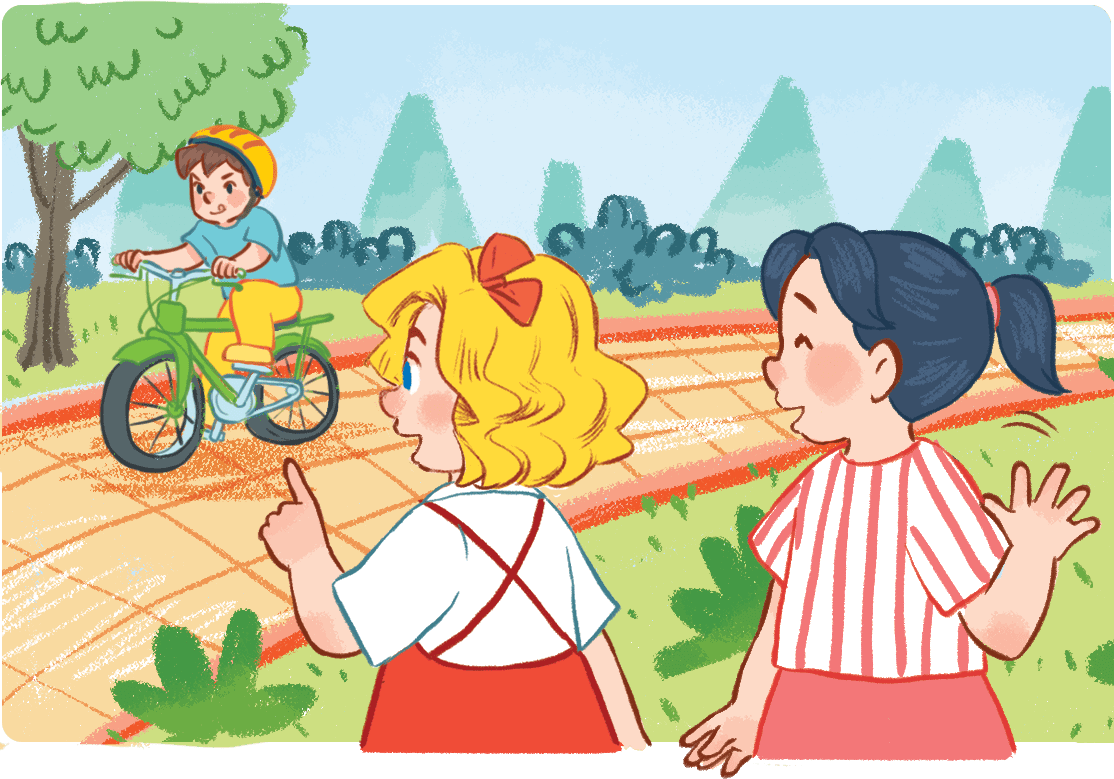 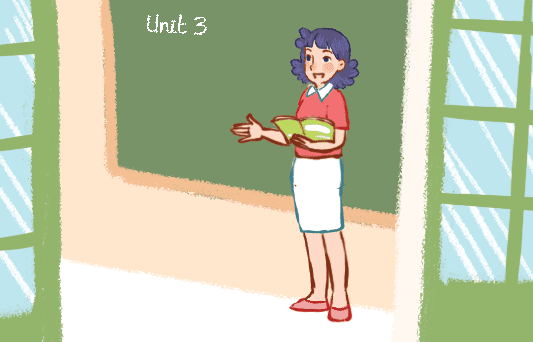 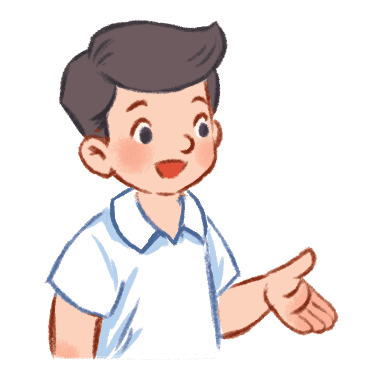 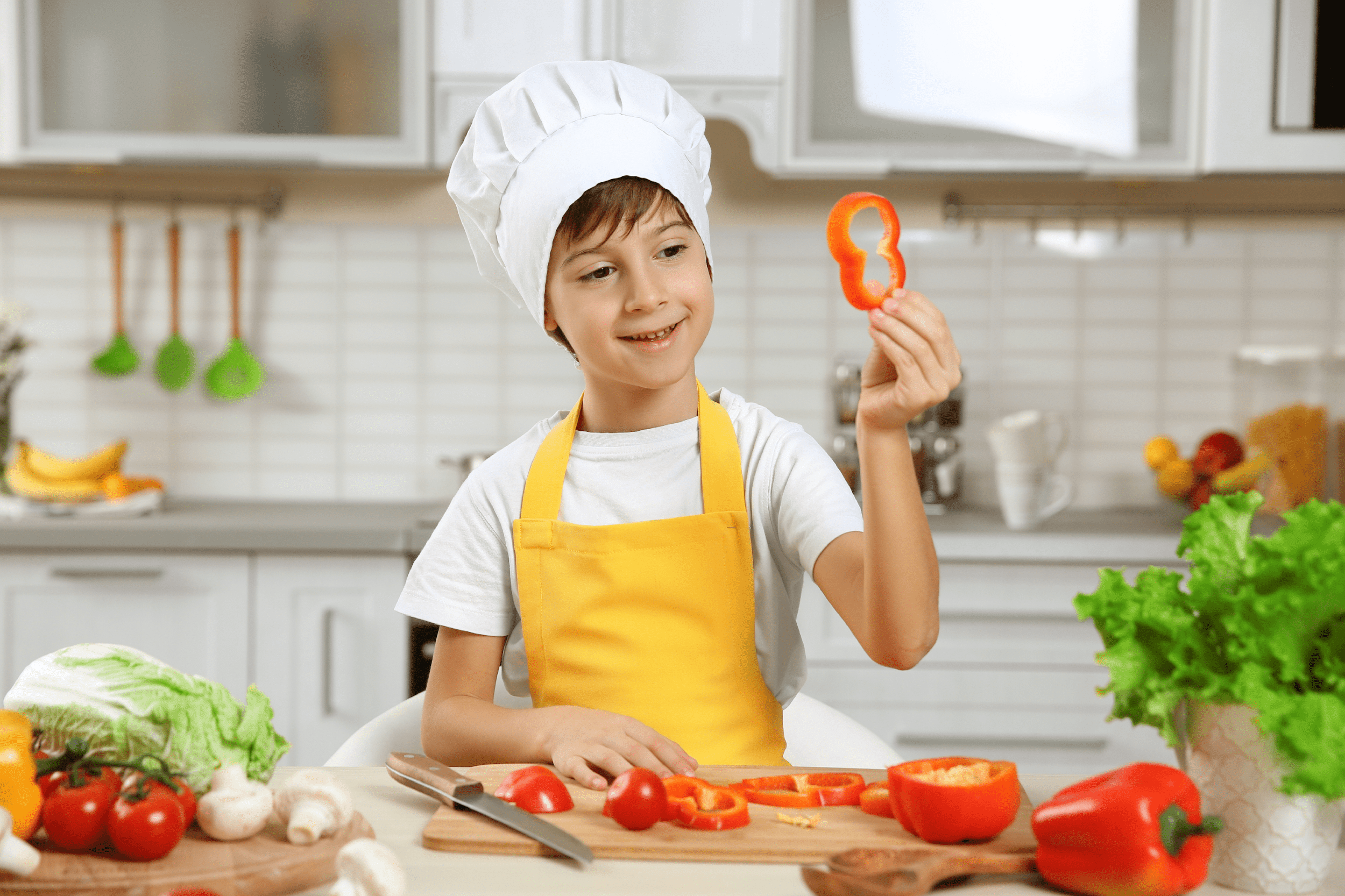 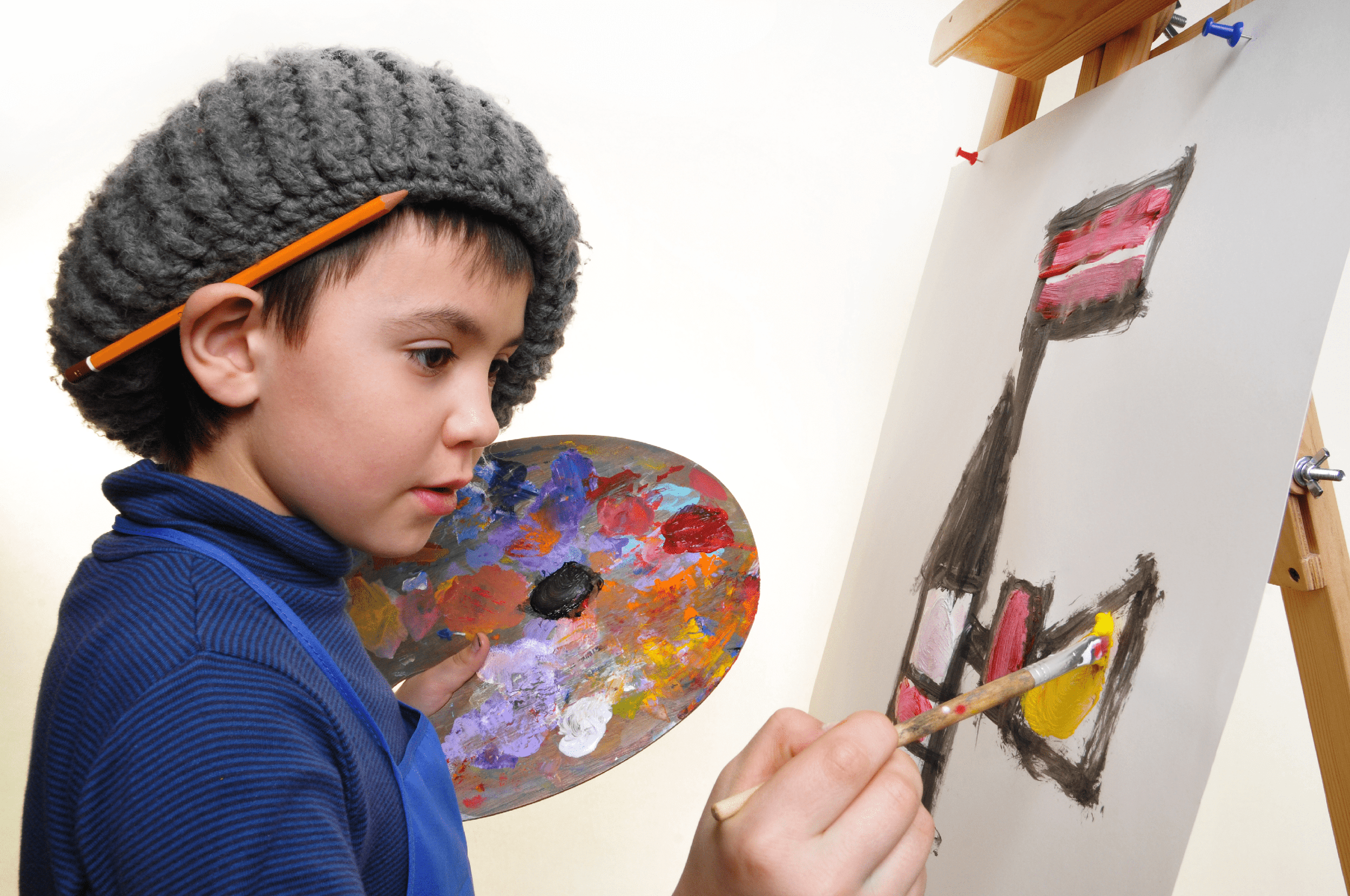 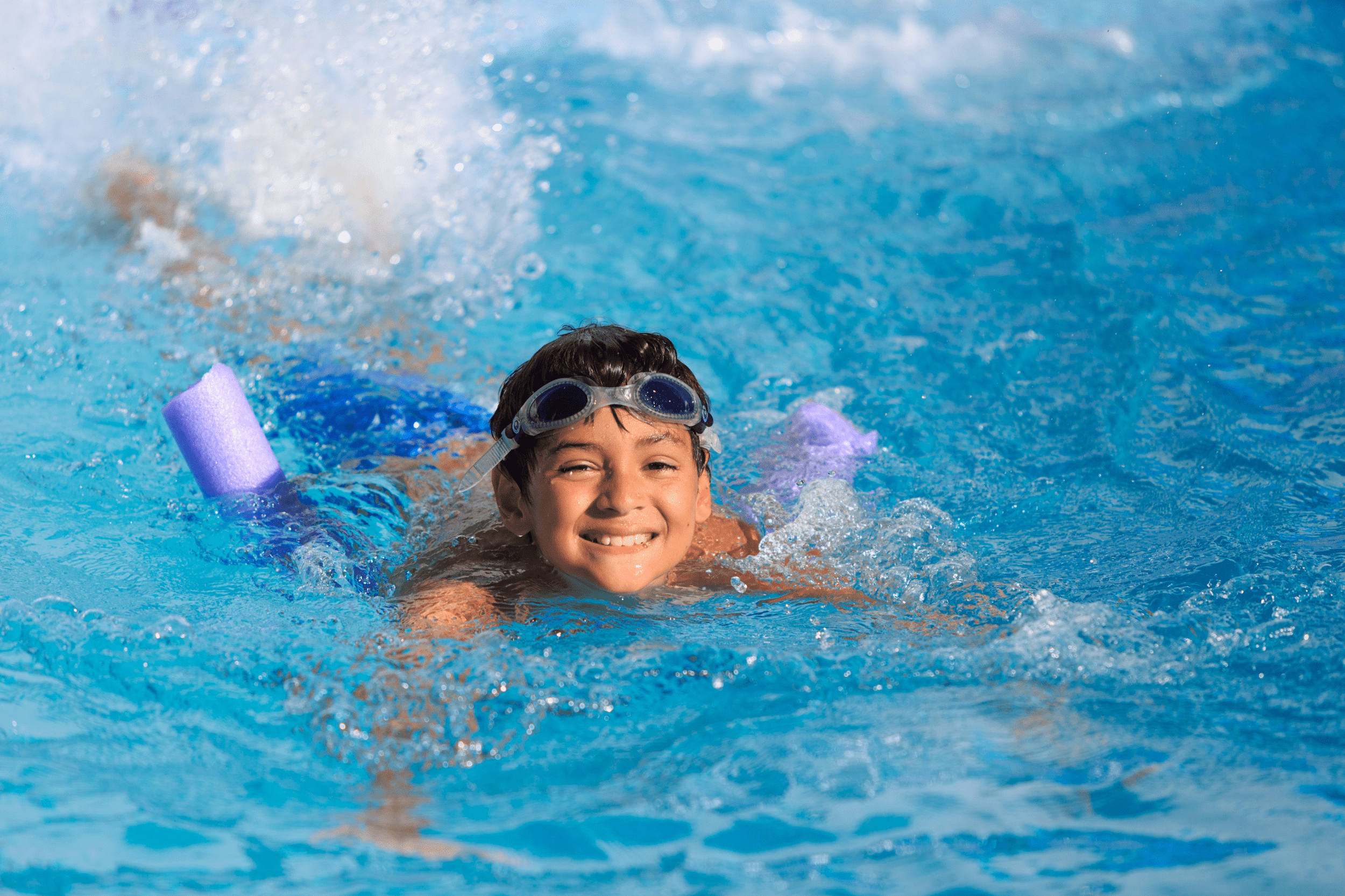 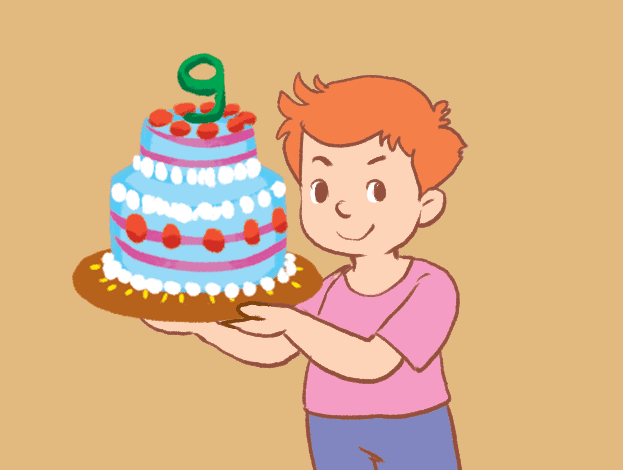 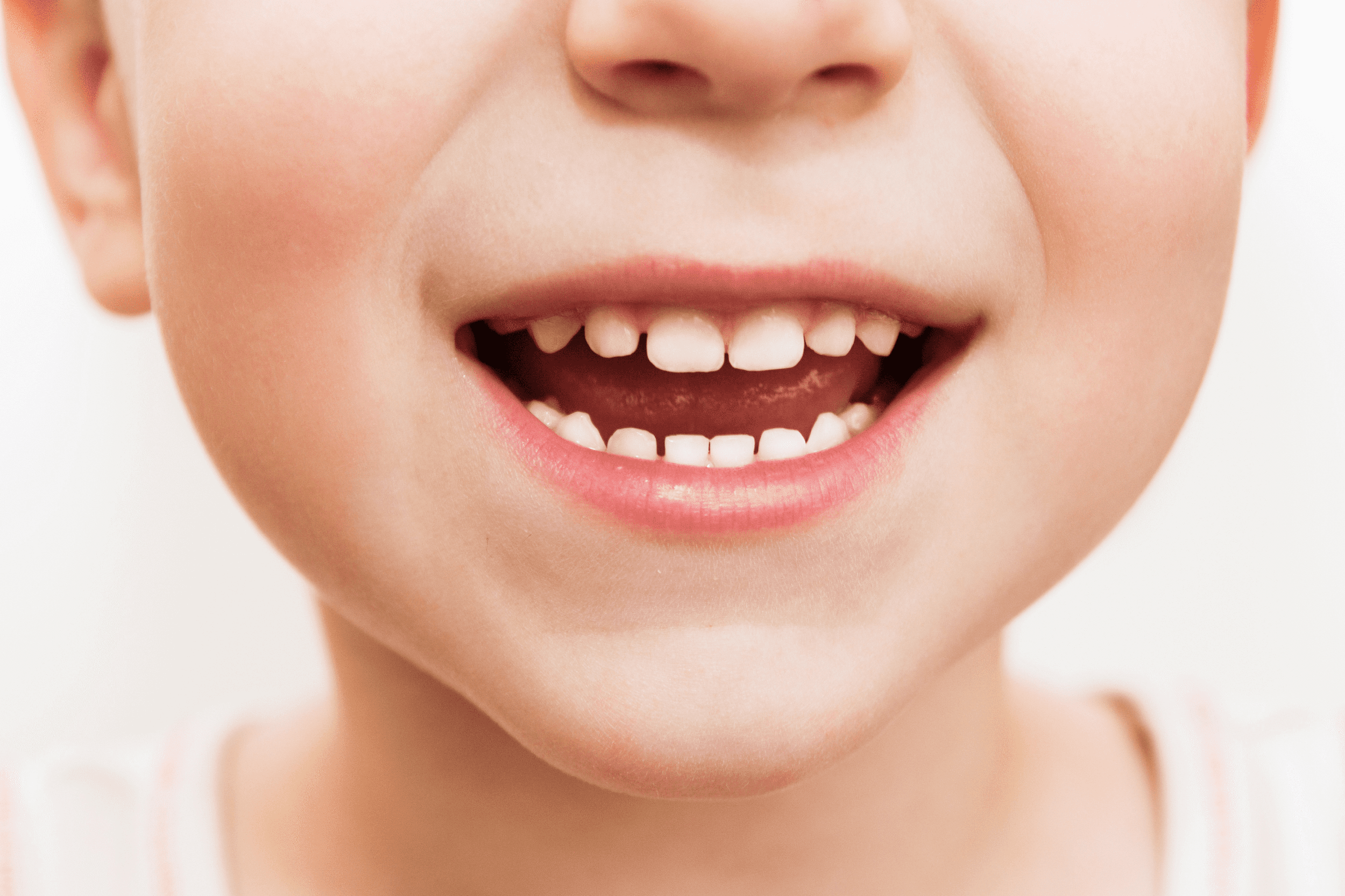 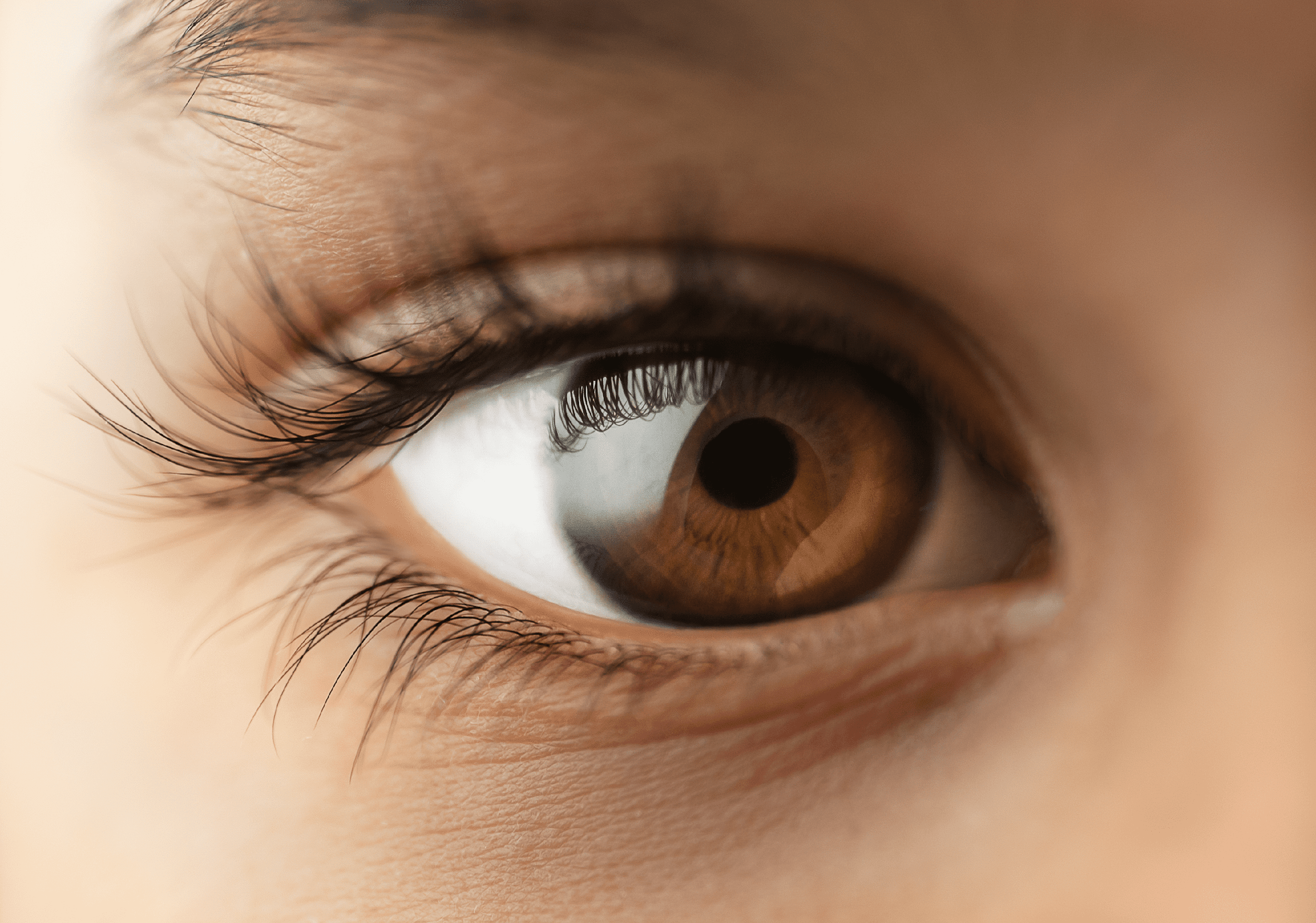 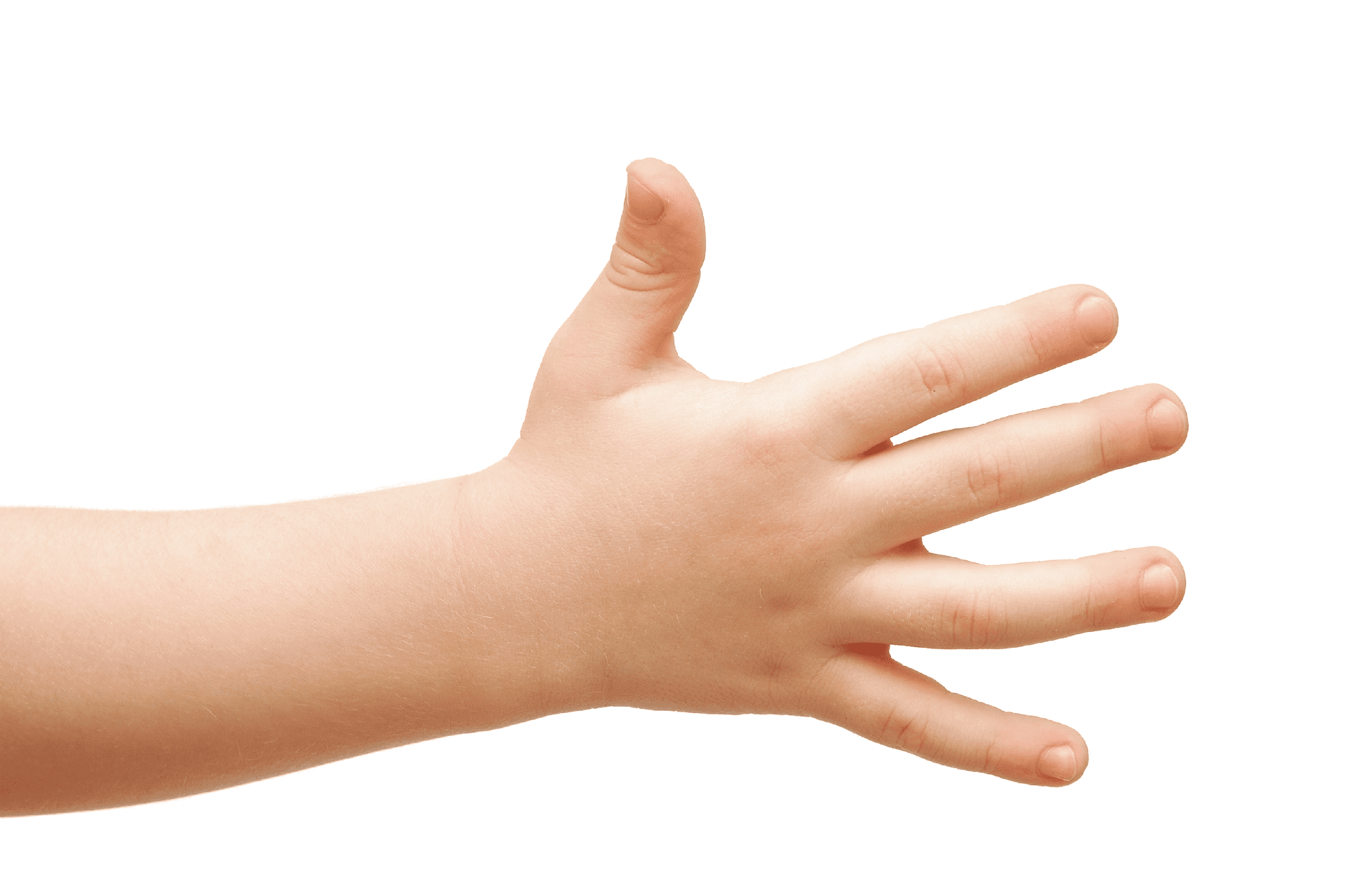 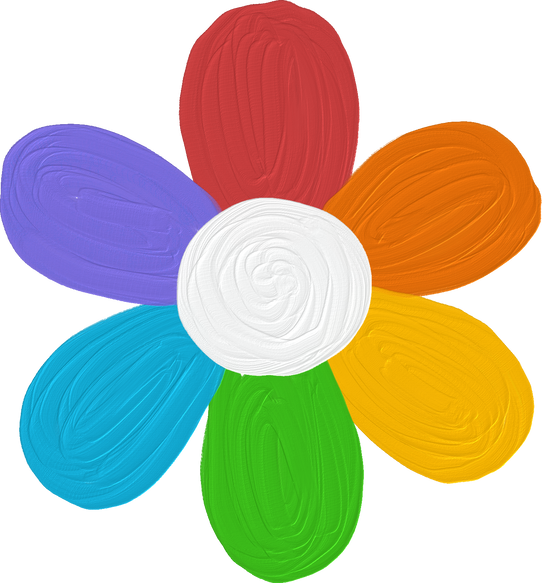 2. Read
and
match.
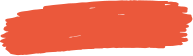 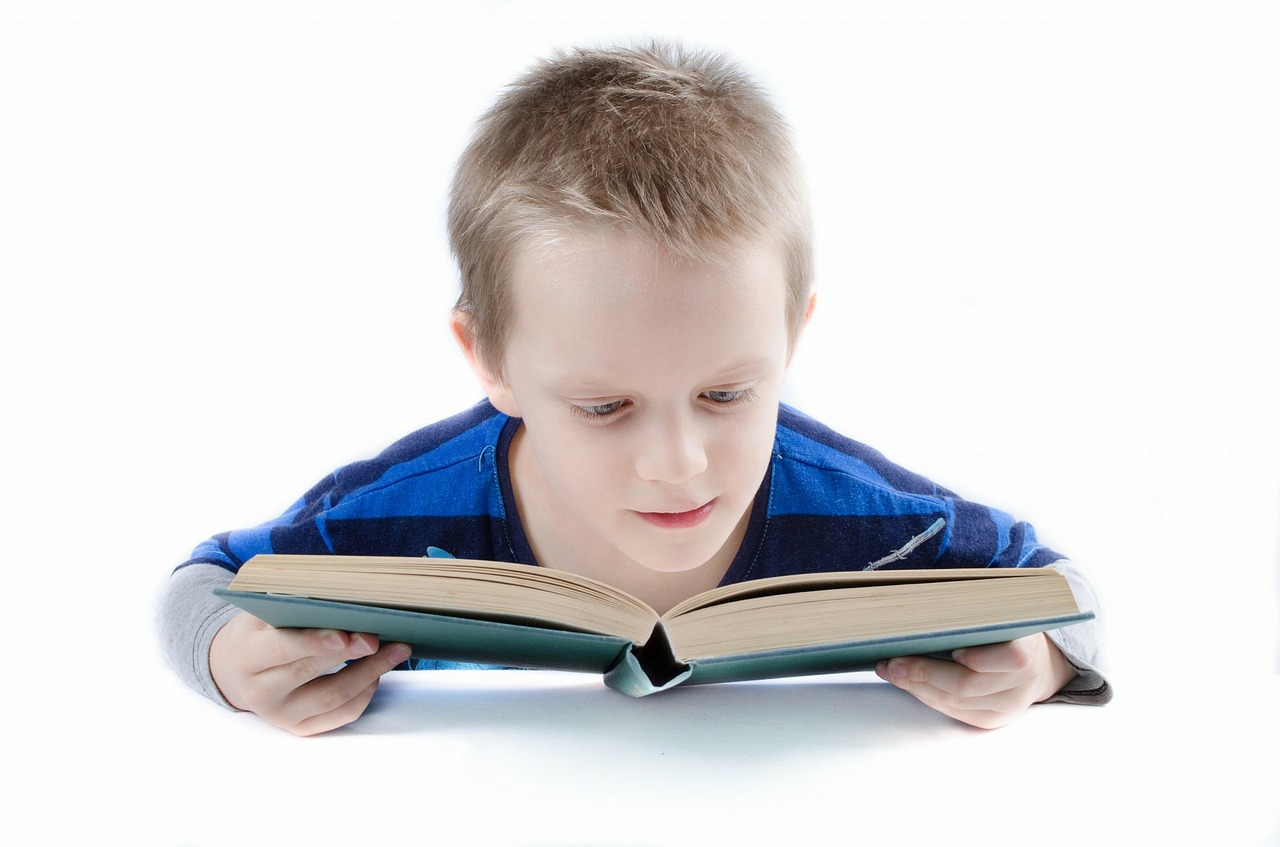 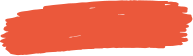 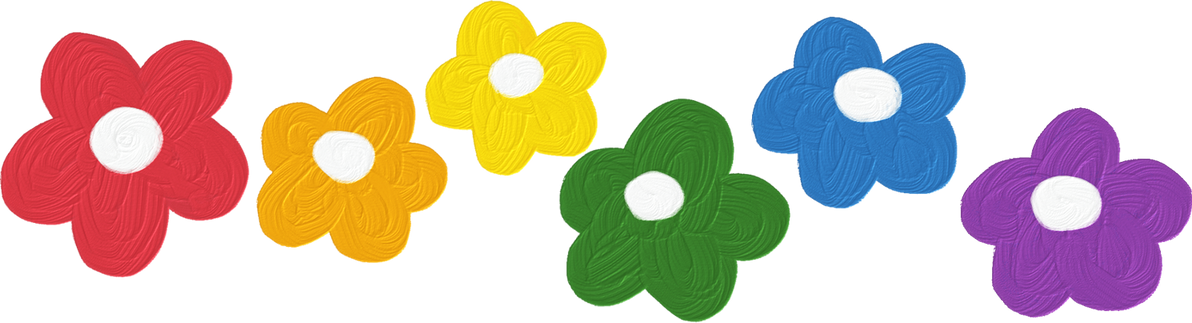 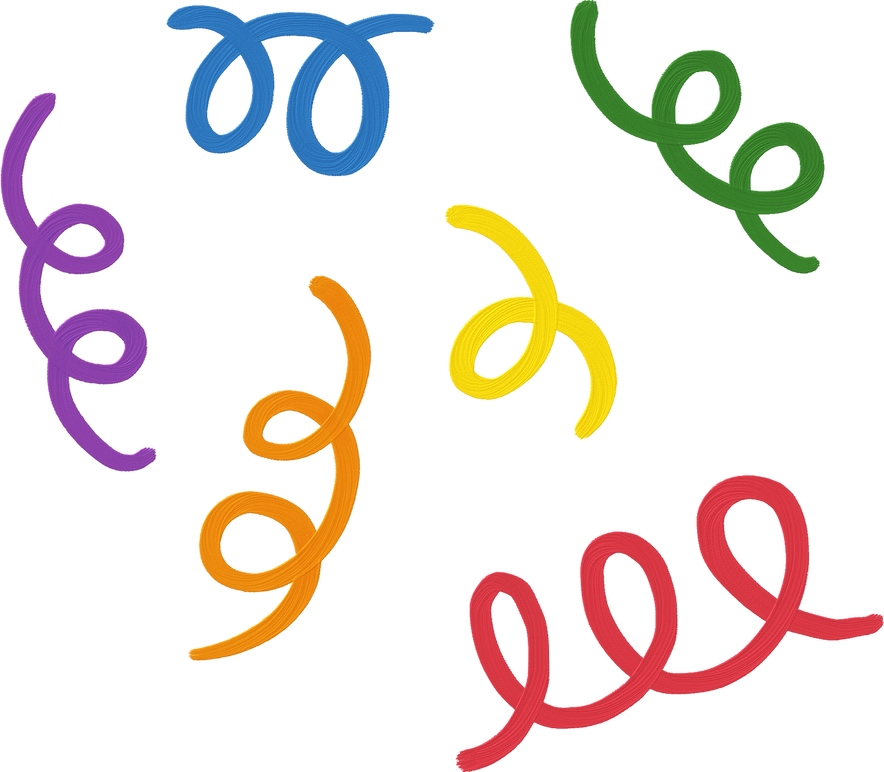 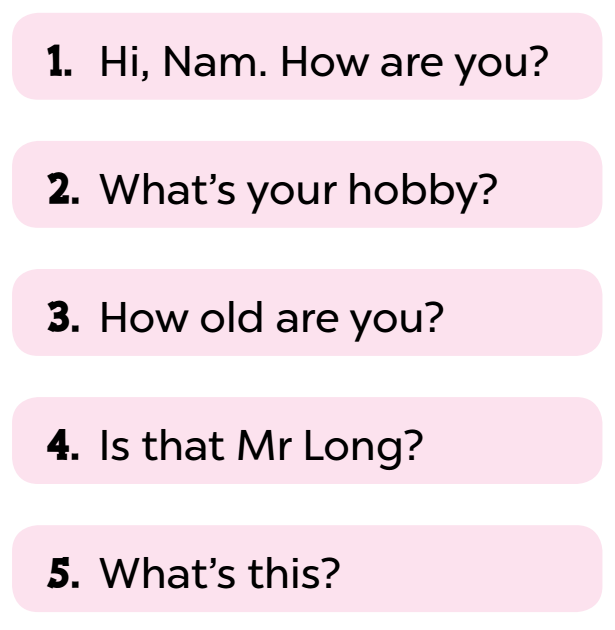 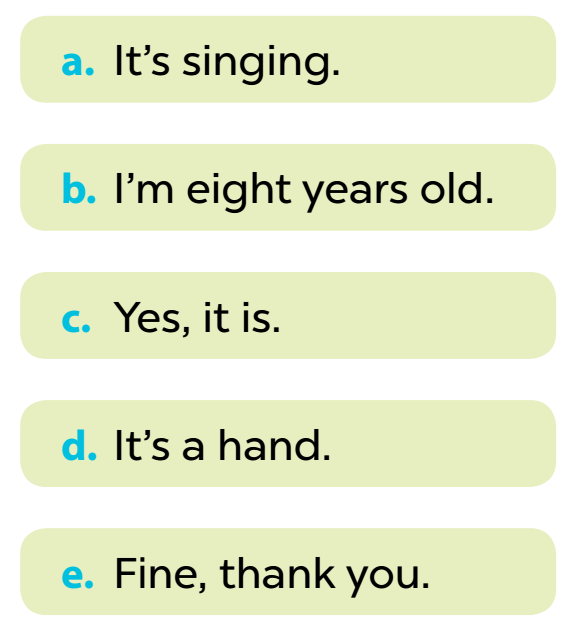 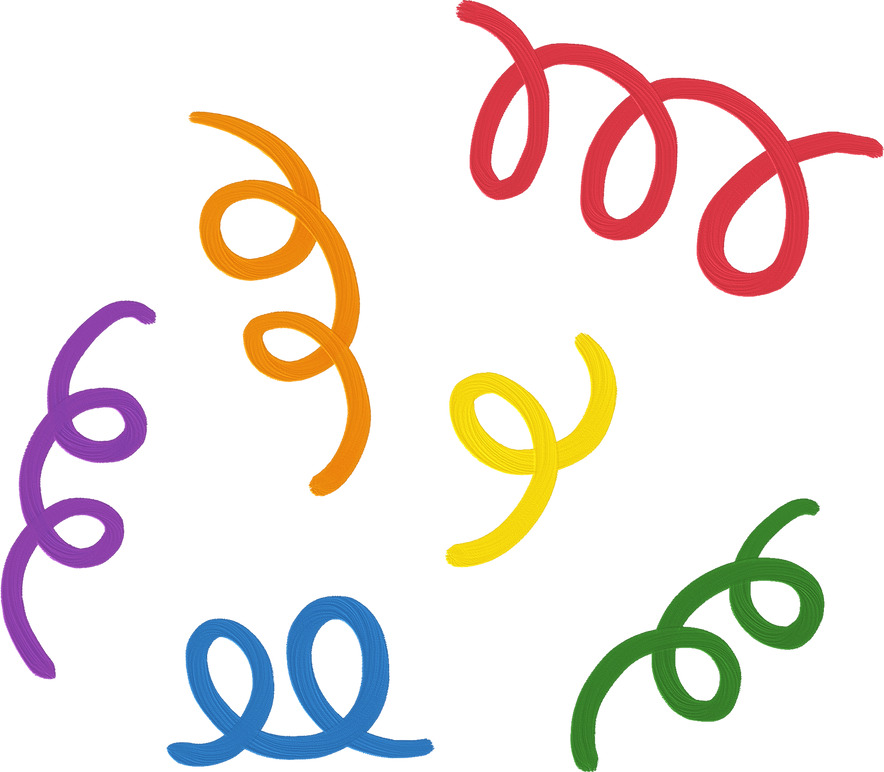 [Speaker Notes: Key: 1. e 2. a 3. b 4. c 5. d]
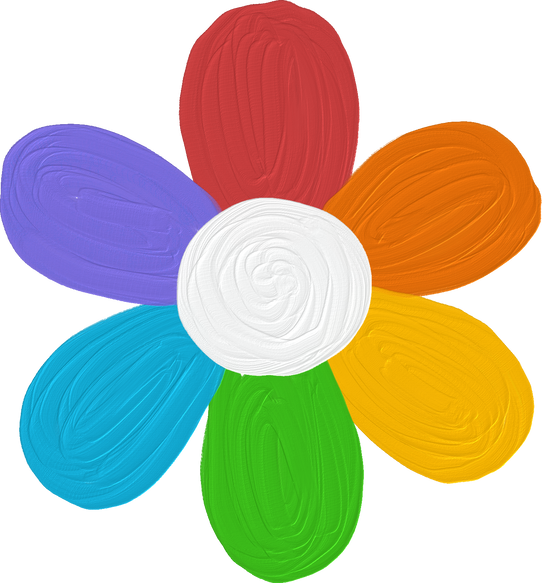 3. Read
and
complete
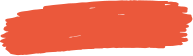 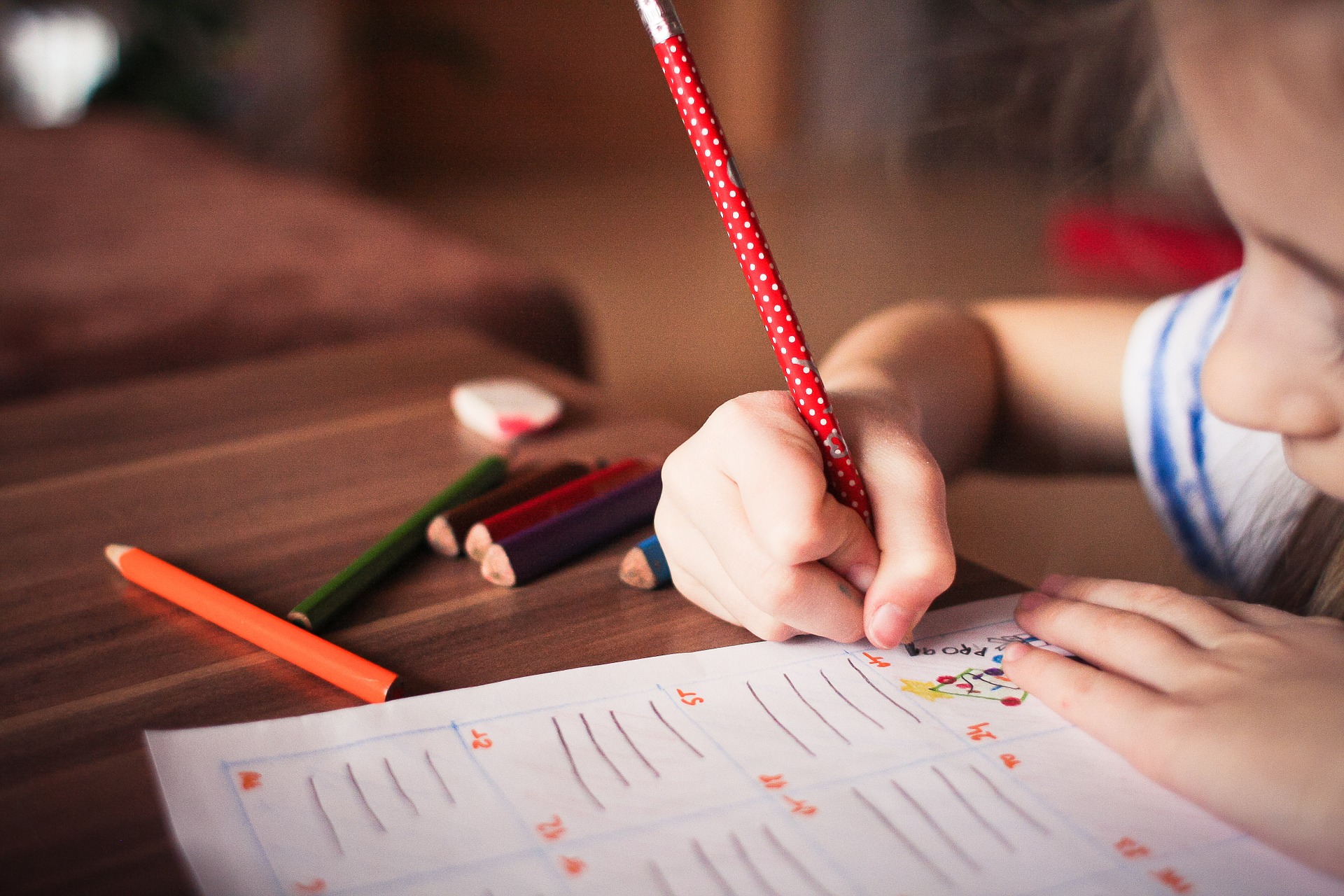 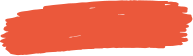 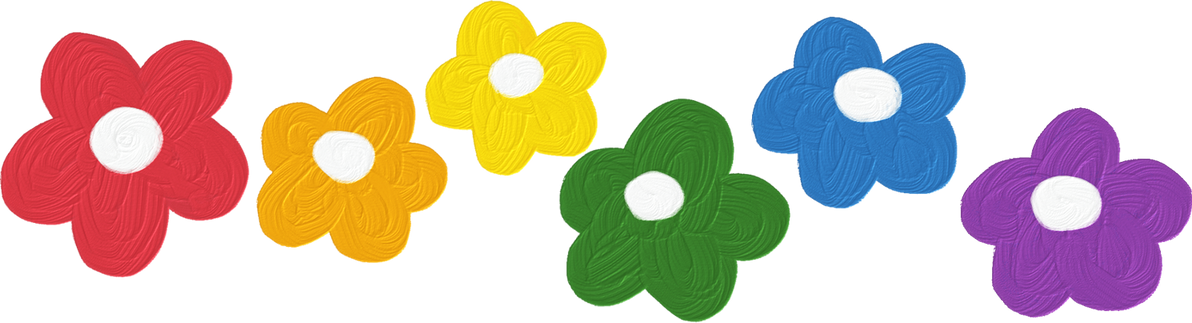 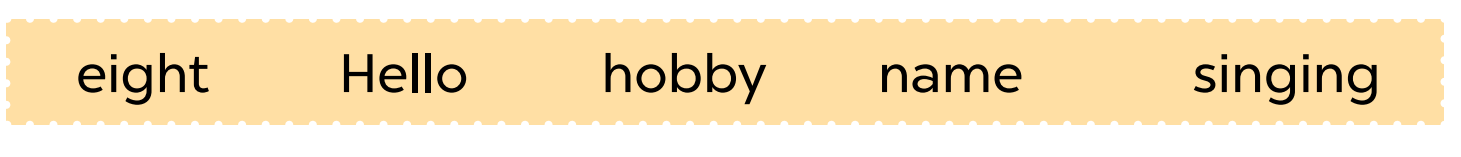 name
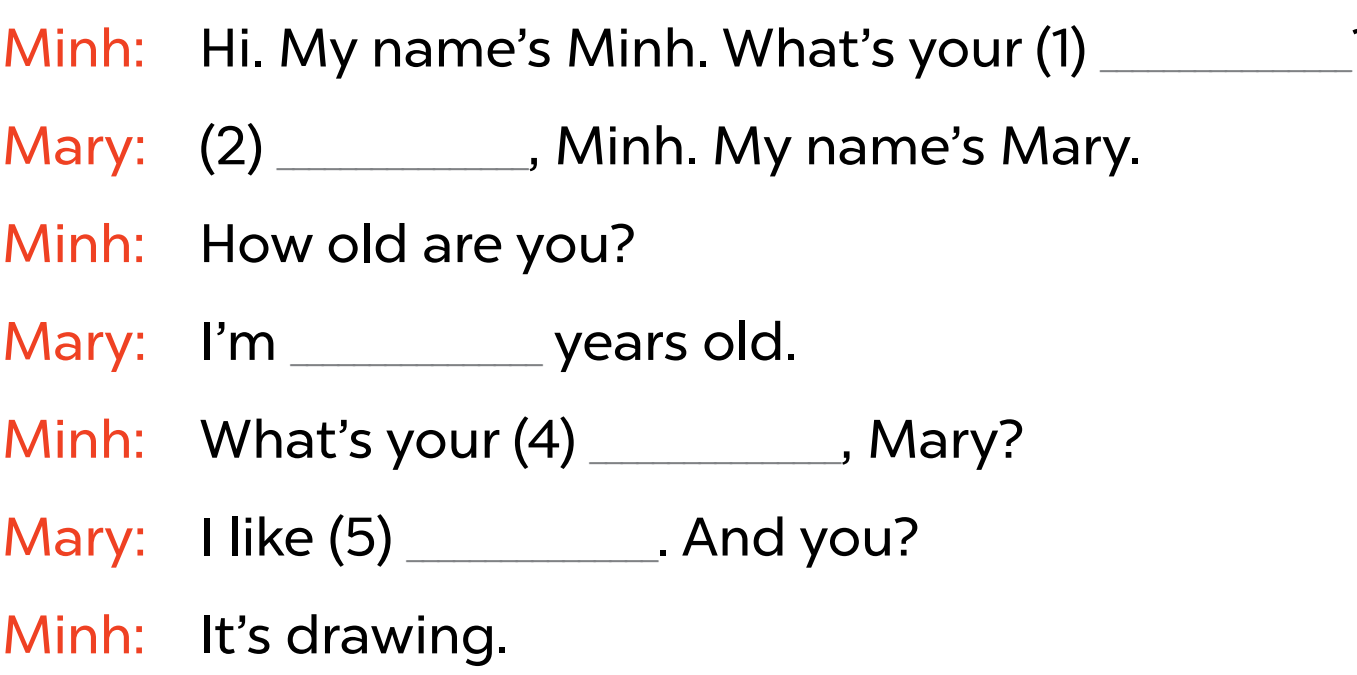 ?
Hello
eight
hobby
singing
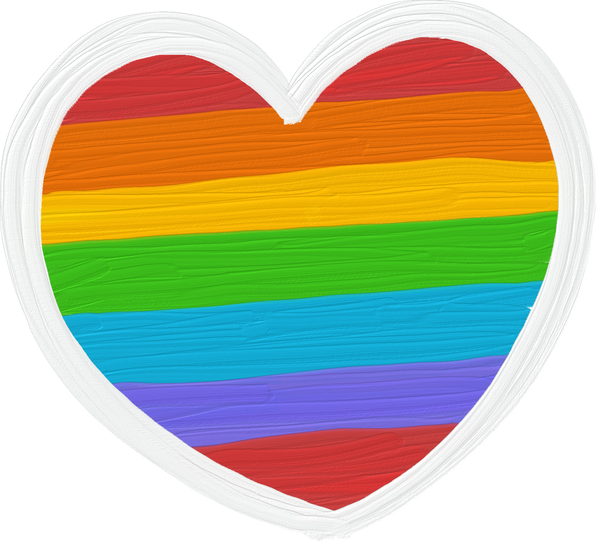 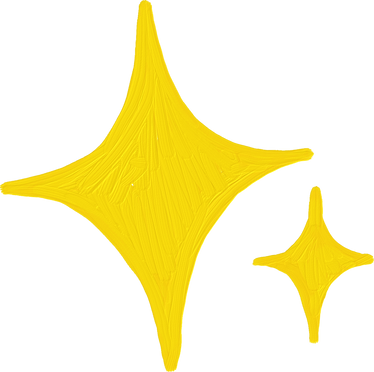 [Speaker Notes: Key: 1. name    2. Hello	  3. eight      4. hobby     5. singing]
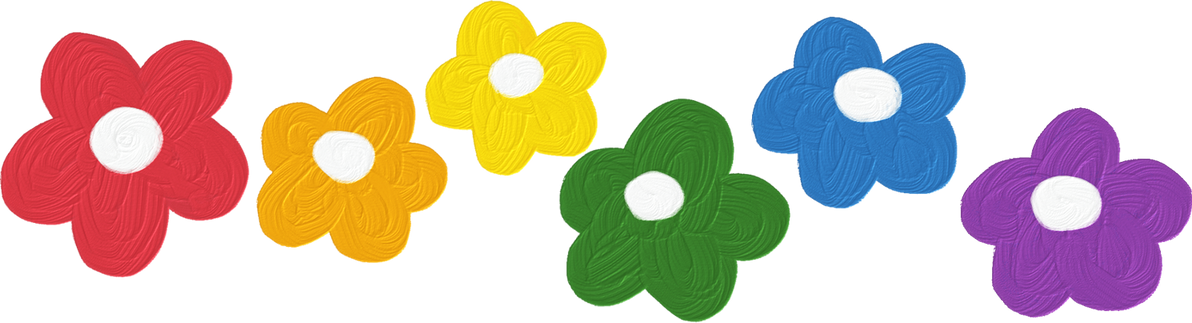 How many people are there
in the conversation?
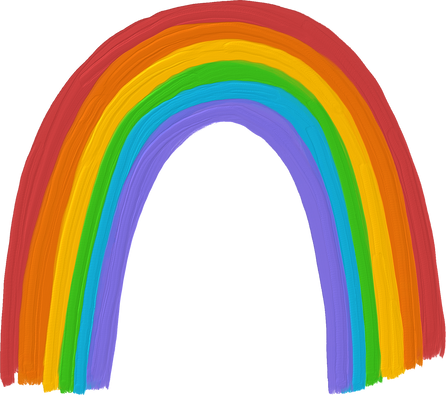 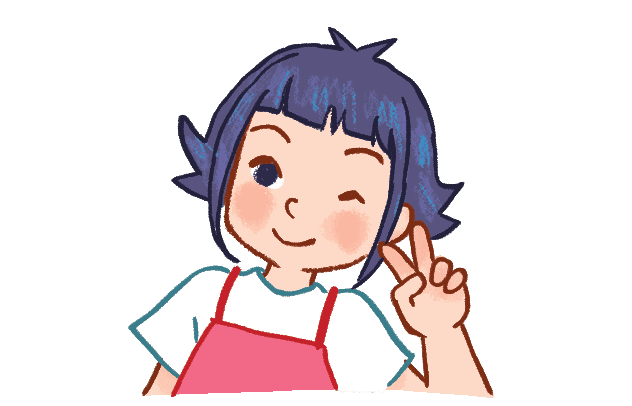 2 people
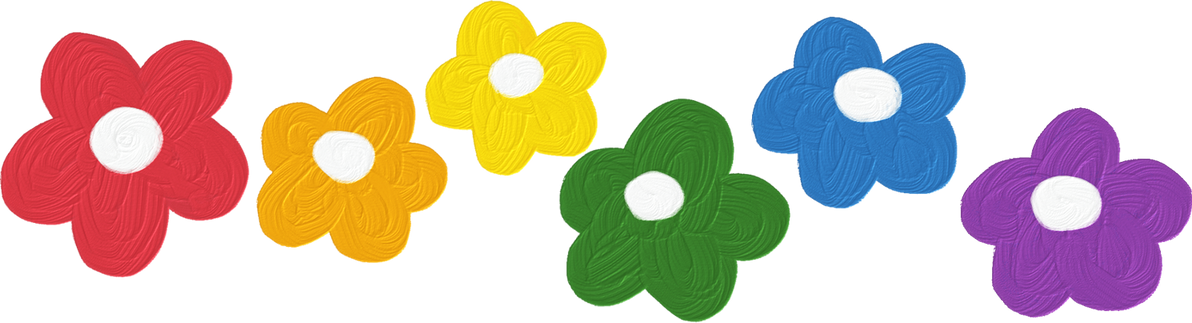 What are their names?
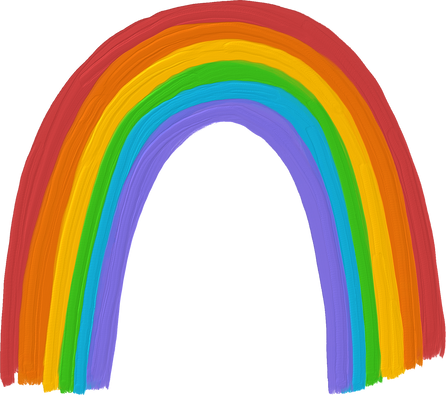 Minh and 
Mary
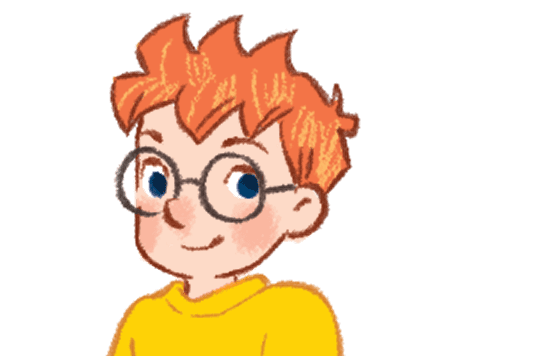 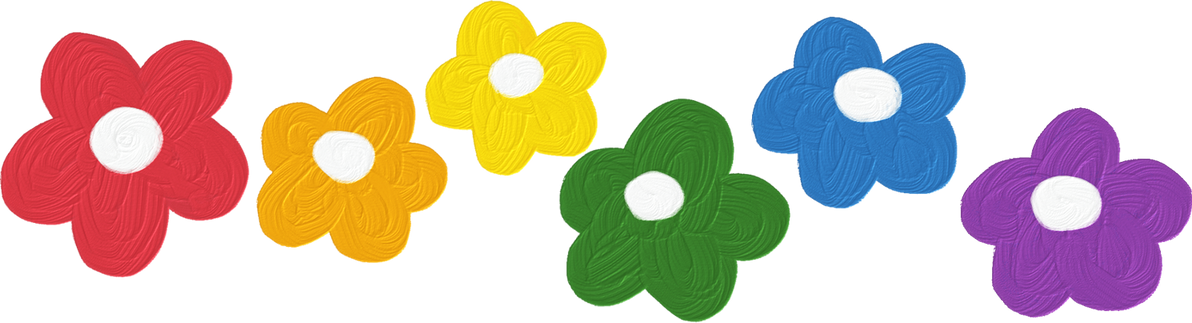 How old is Mary?
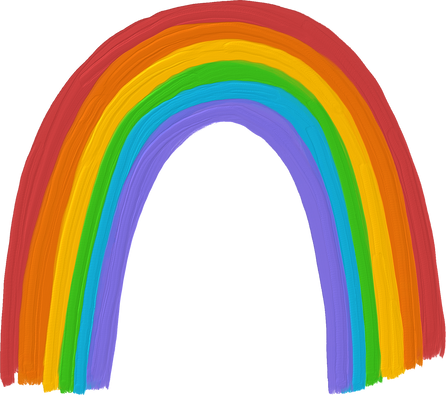 She’s 8 
years old.
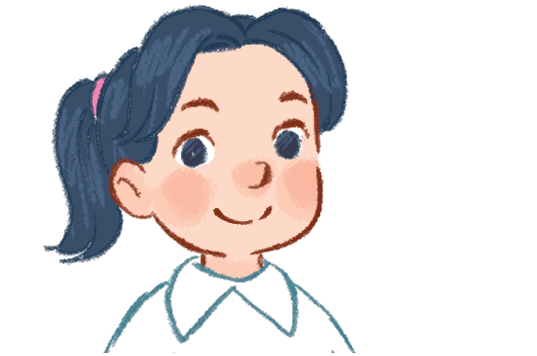 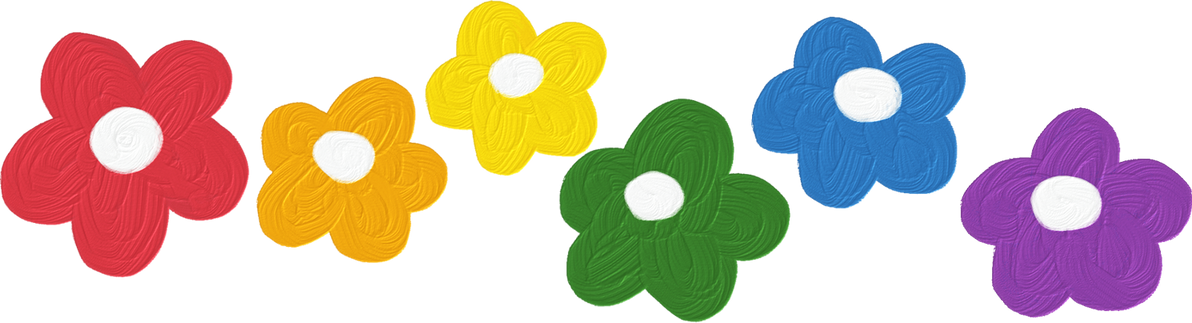 What is Mary’s hobby?
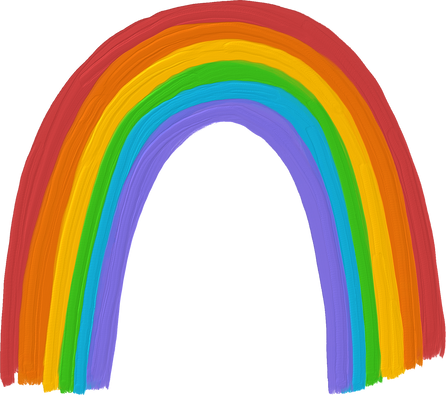 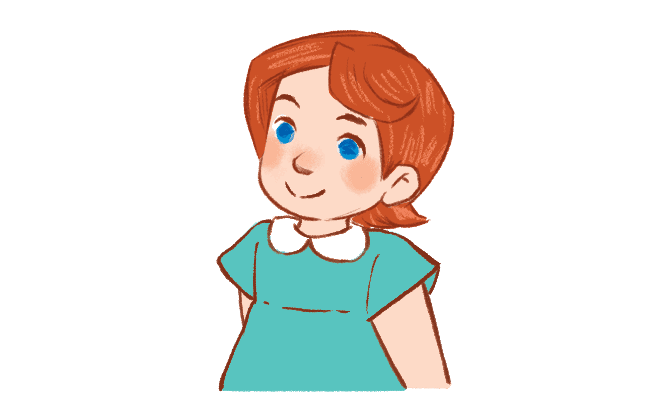 She likes
 singing.
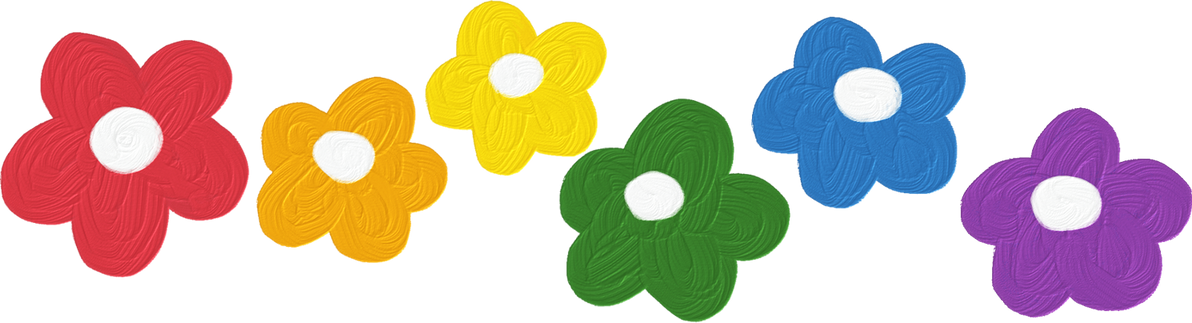 What is Minh’s hobby?
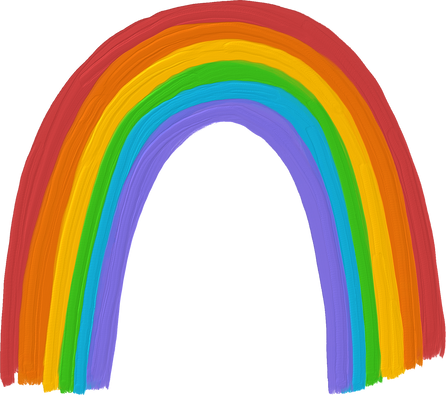 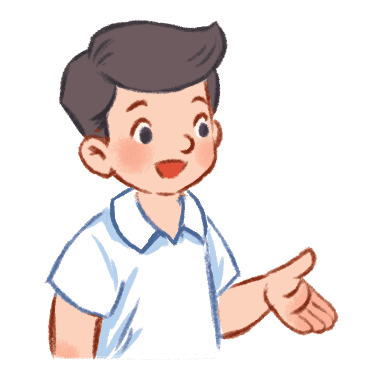 He likes
 drawing.
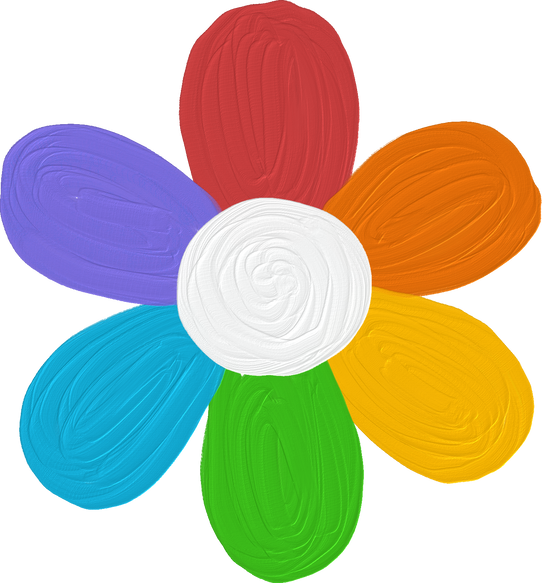 4. Ask
and
answer.
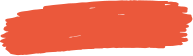 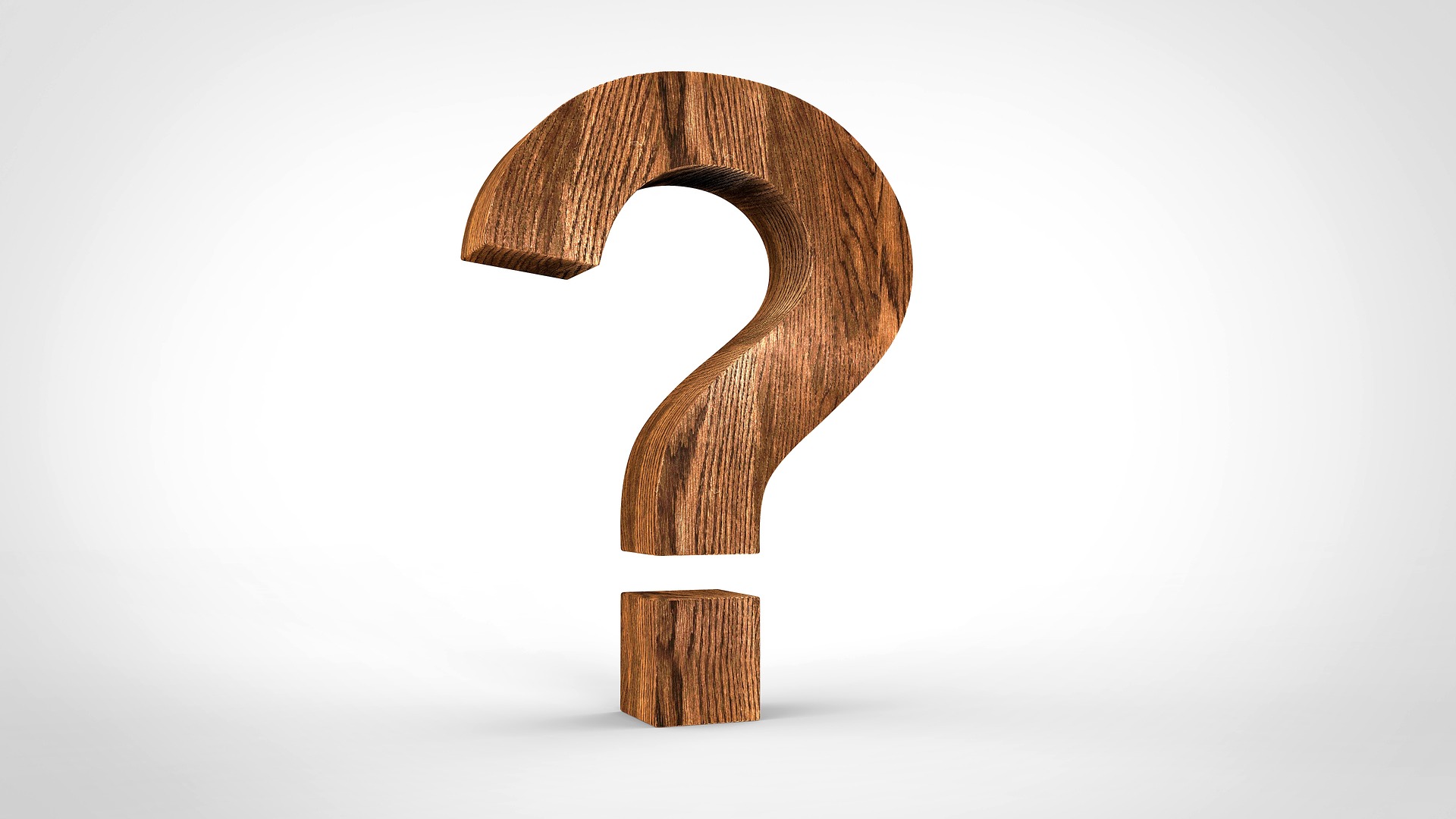 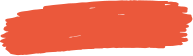 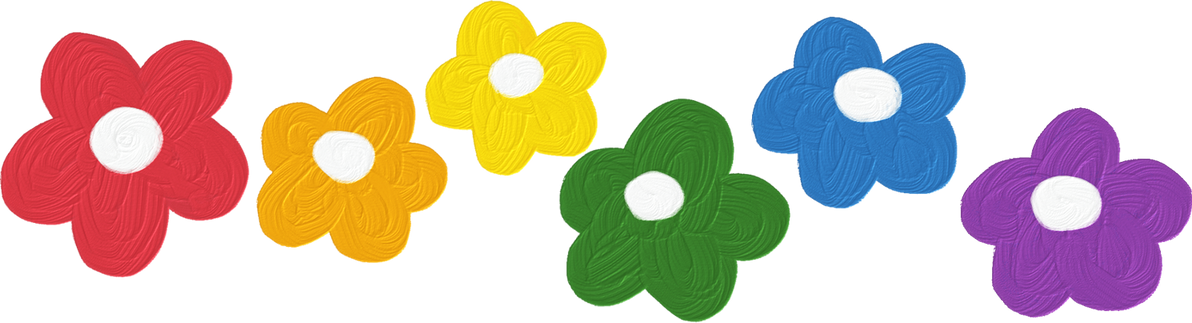 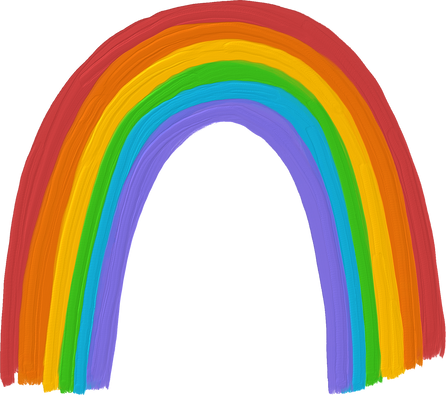 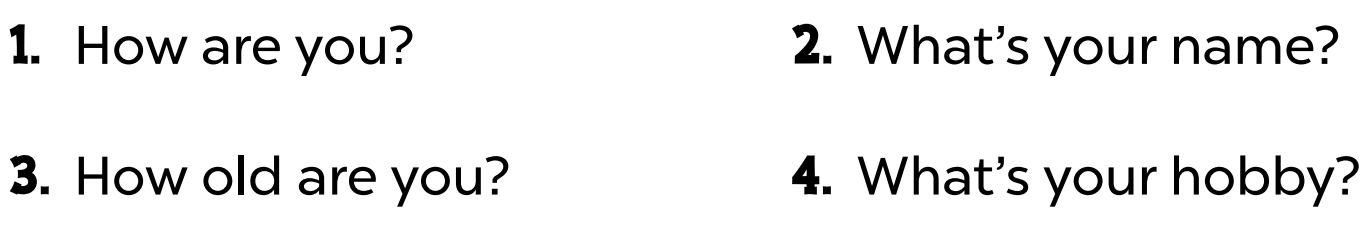 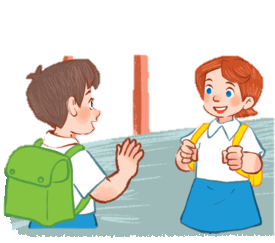 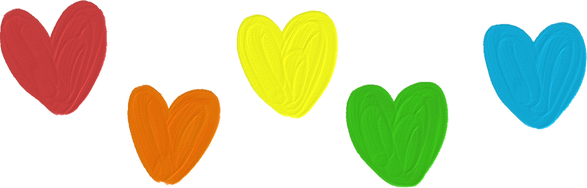 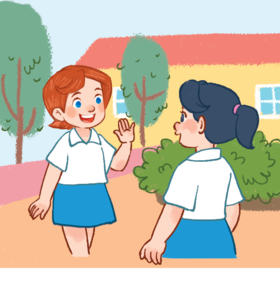 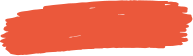 How are you?
Fine, thank you.
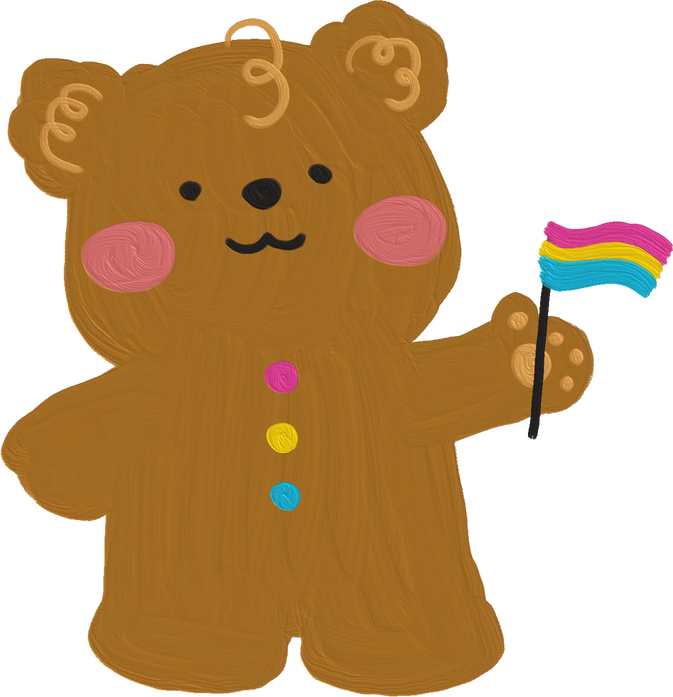 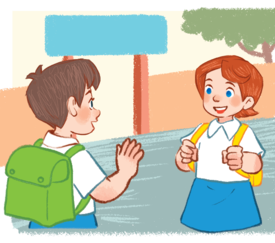 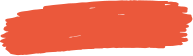 What’s your 
name?
My name is ...
I’m ...
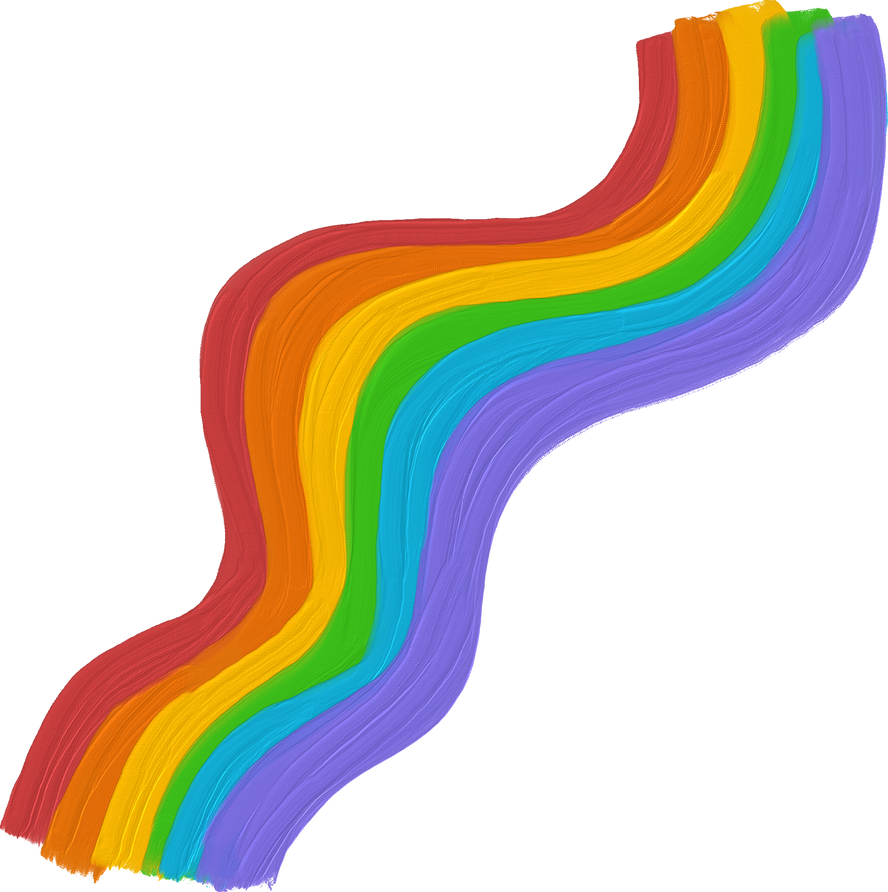 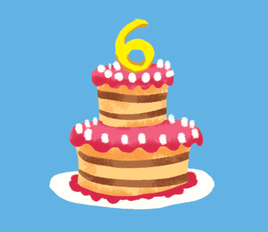 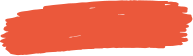 How old 
are you?
I’m ... years old.
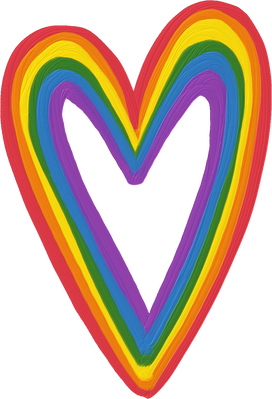 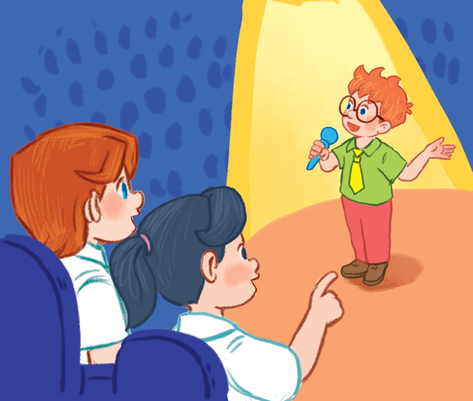 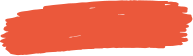 What’s your hobby?
It’s ...
I like ...
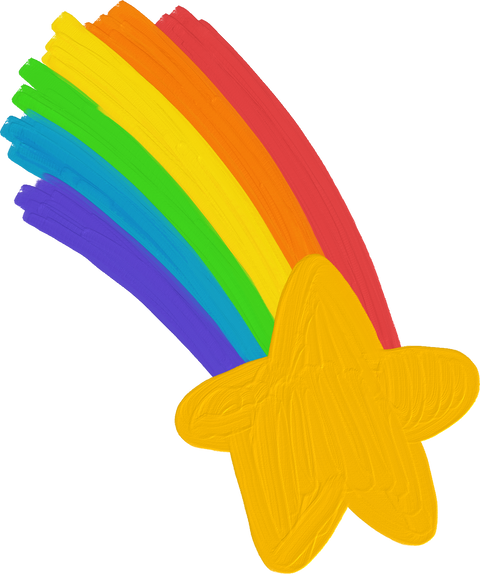 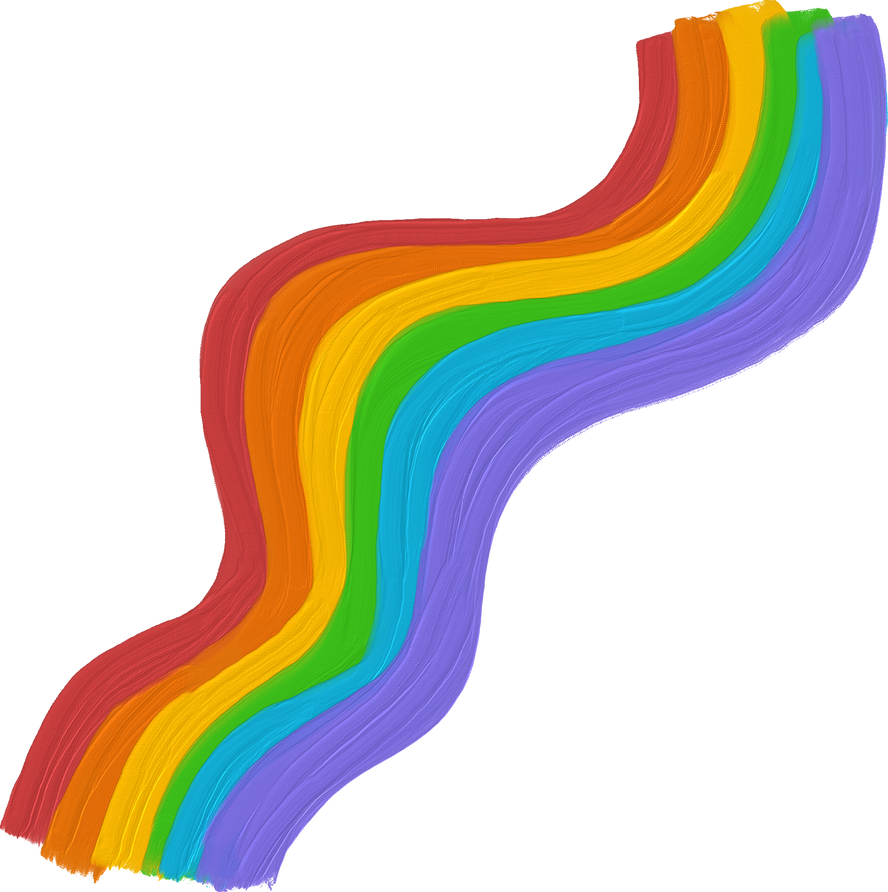 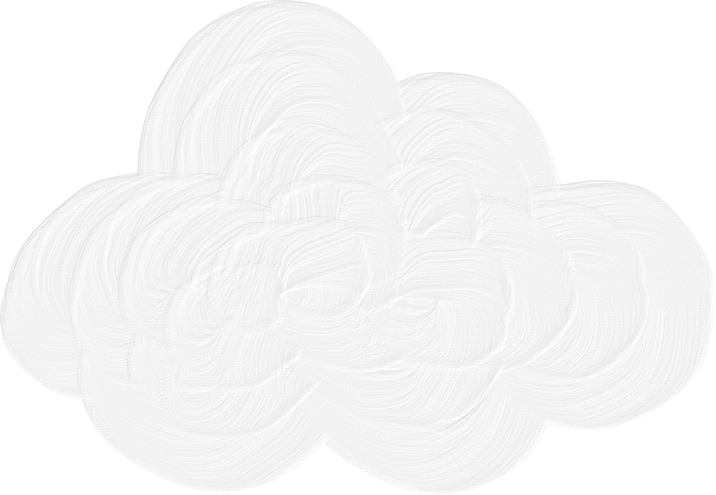 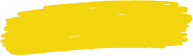 5. Fun corner and wrap-up
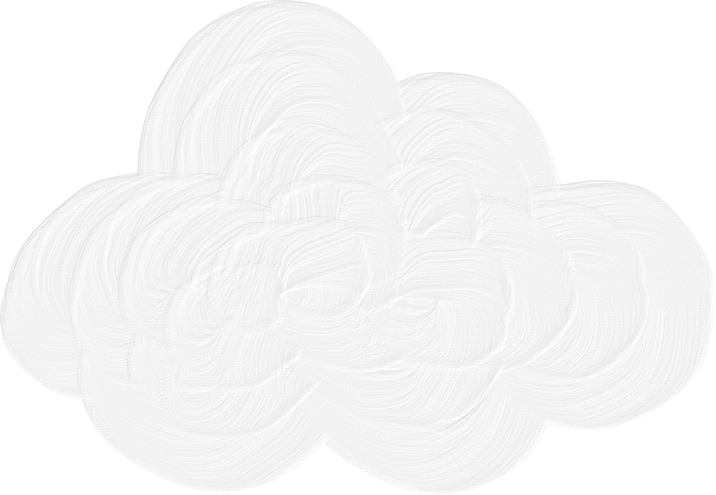 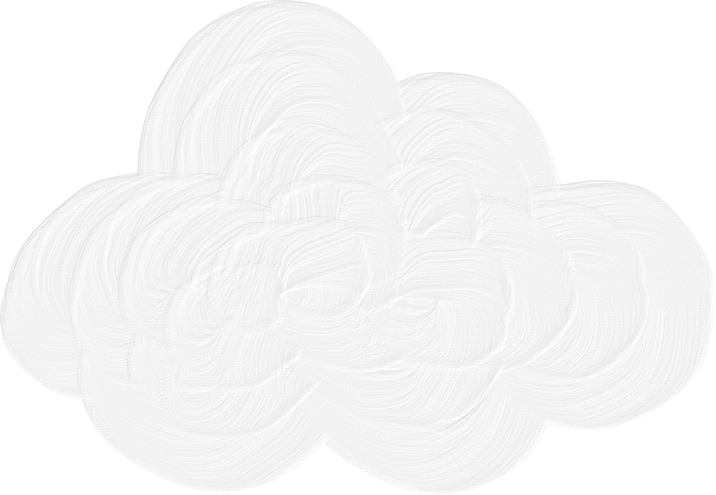 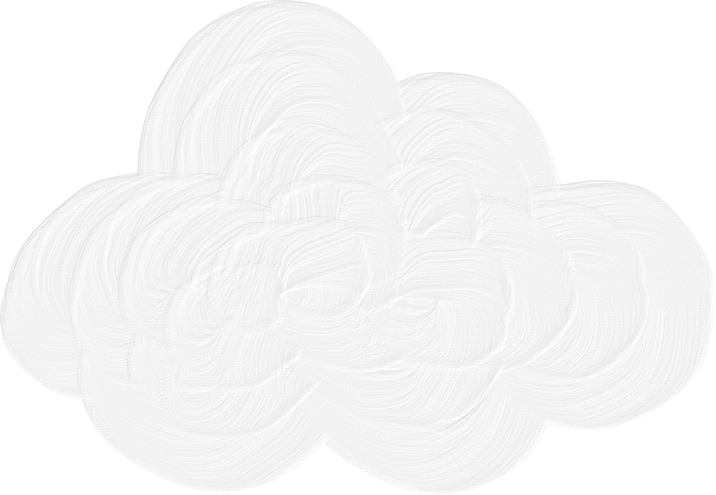 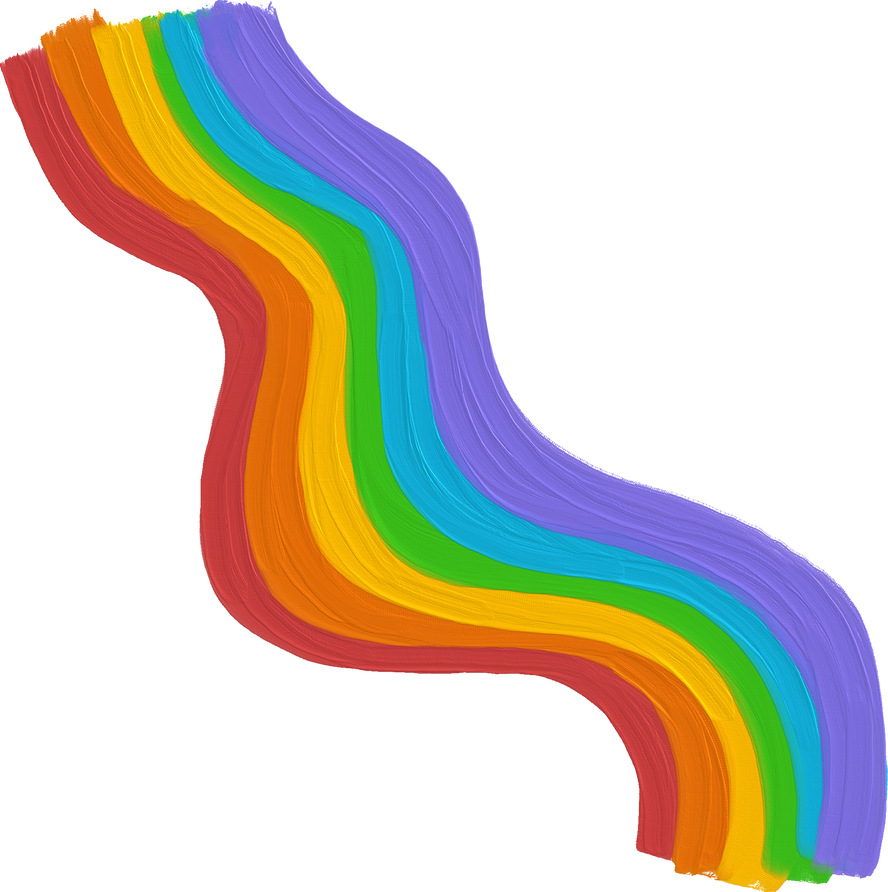 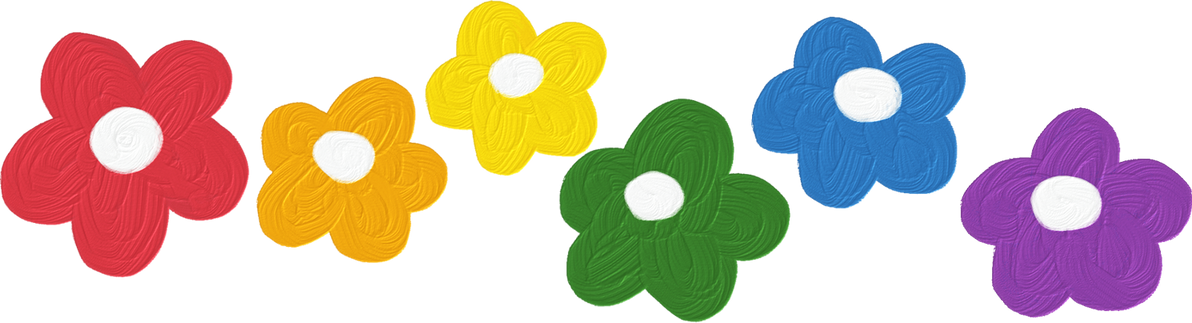 [Speaker Notes: Quiz game
- Pupils use their mini boards to write A on one side and B on the other side.
- Teacher asks pupils to look at the question and choose the correct answer in only 10 seconds. Then hold up their board.]
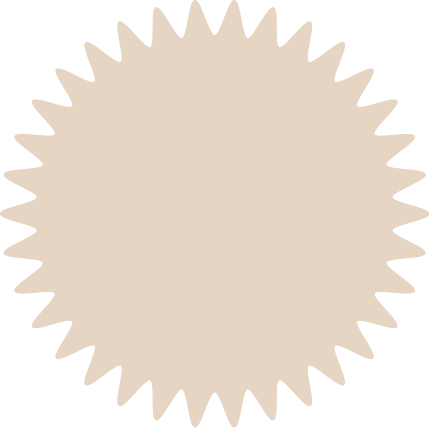 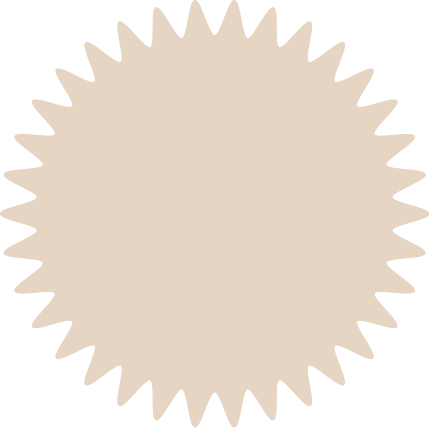 What’s your name?
A
B
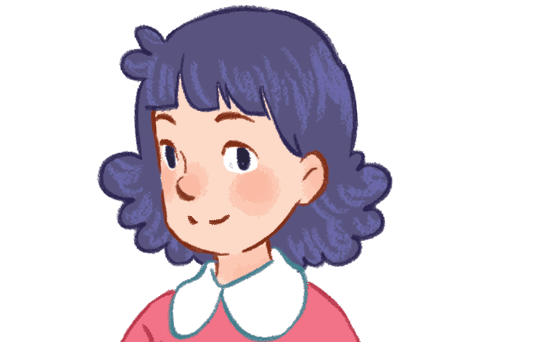 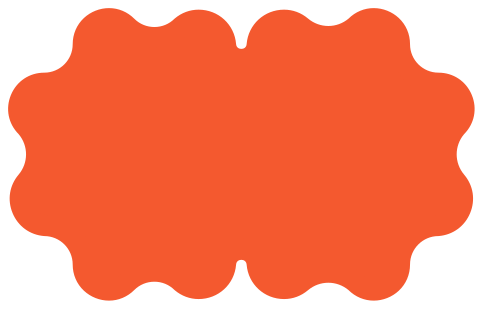 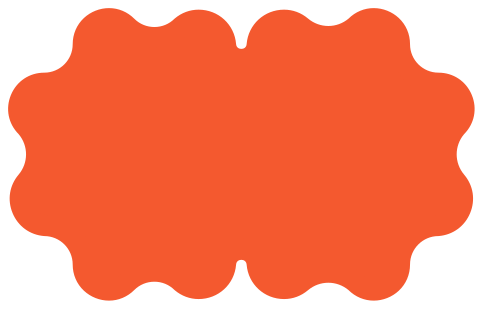 My name’s
 Hoa.
Hi, Ms Hoa!
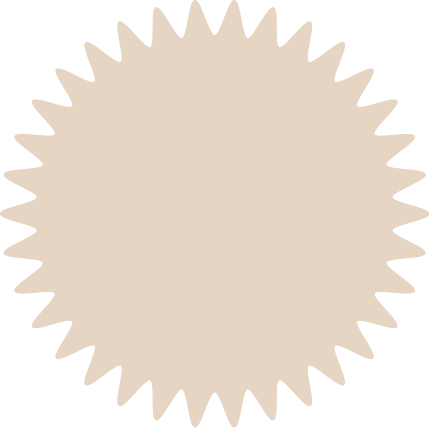 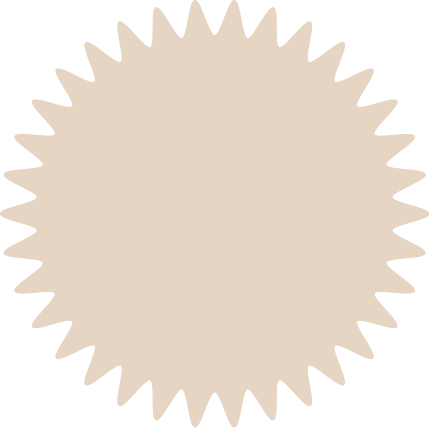 How old are you?
A
B
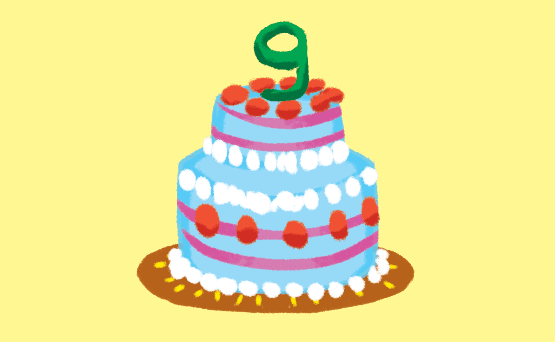 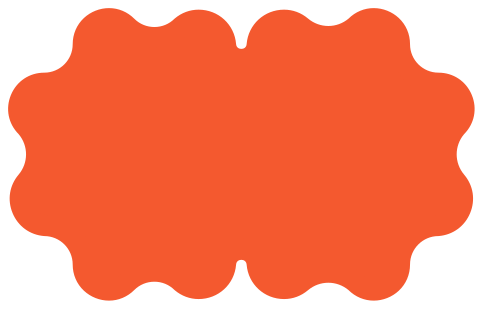 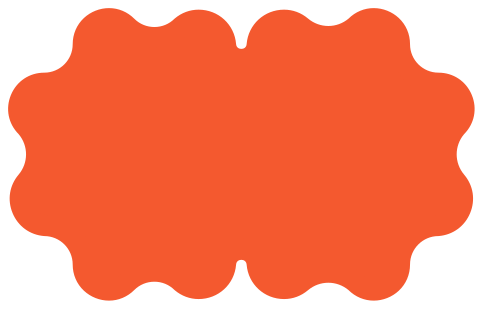 I’m nine
 years old.
I’m fine. 
Thank you.
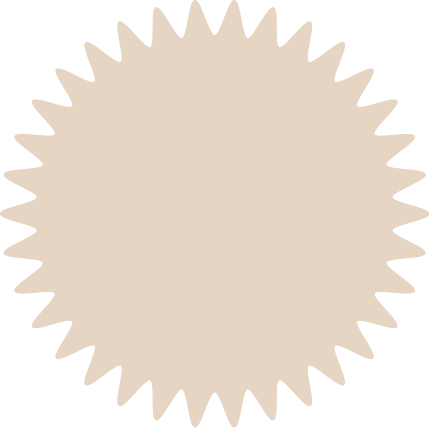 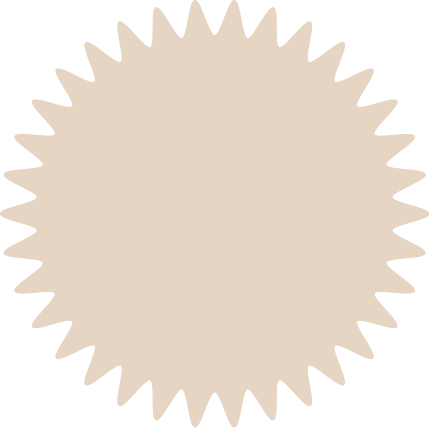 What’s your hobby?
A
B
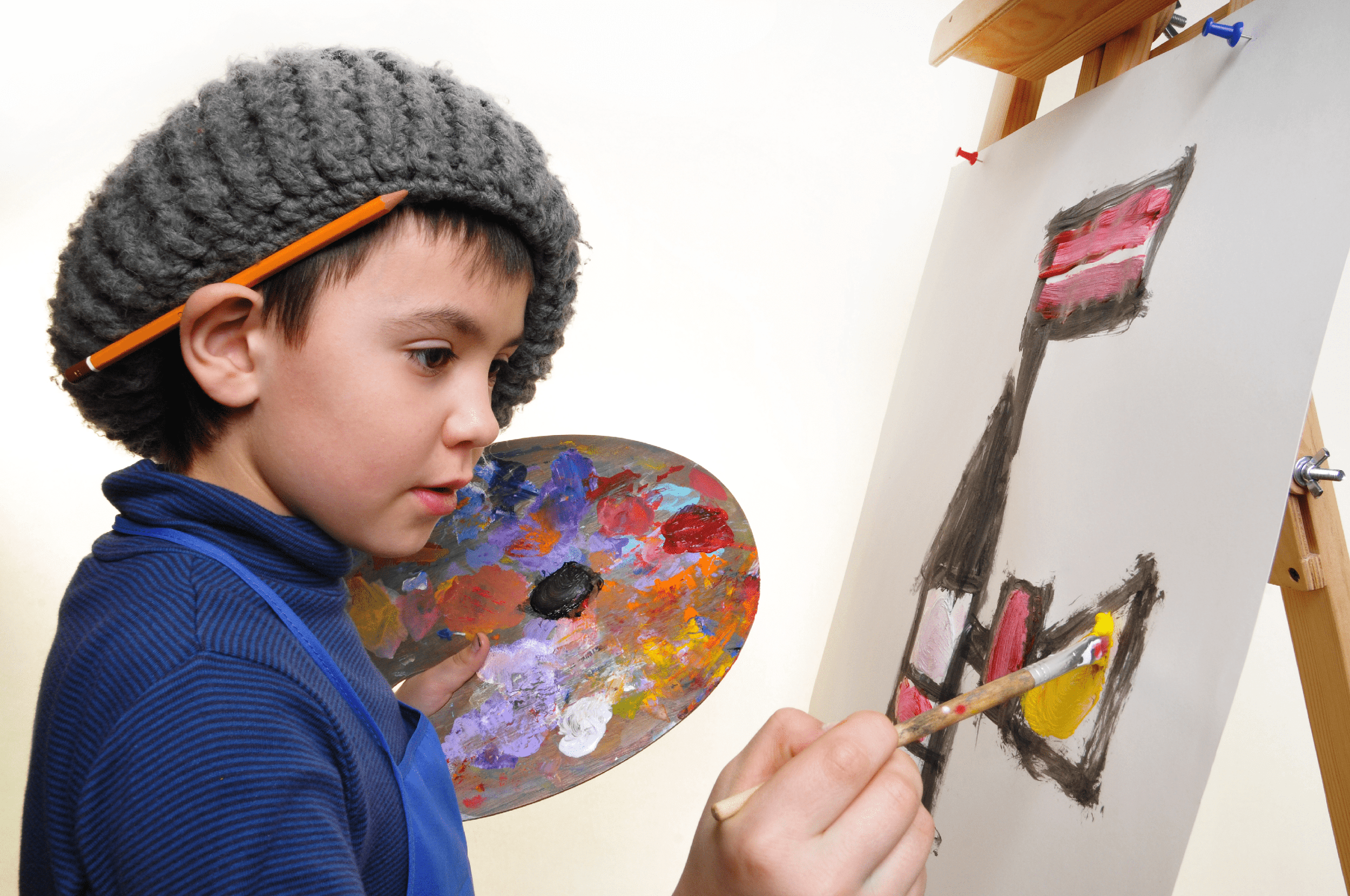 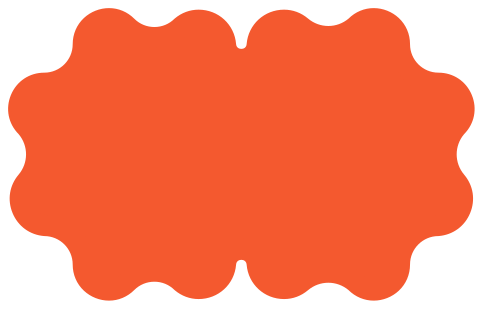 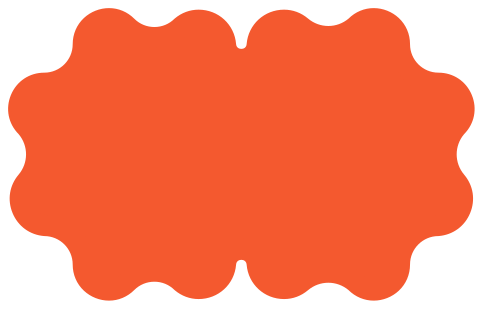 It’s Ben.
It’s drawing.
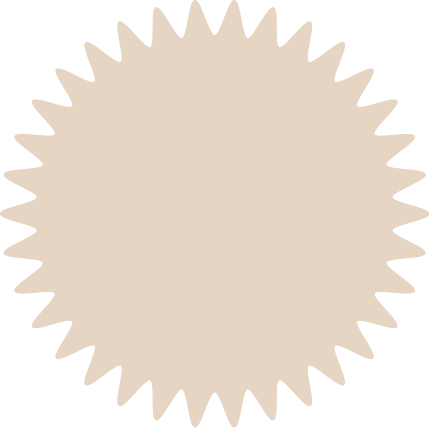 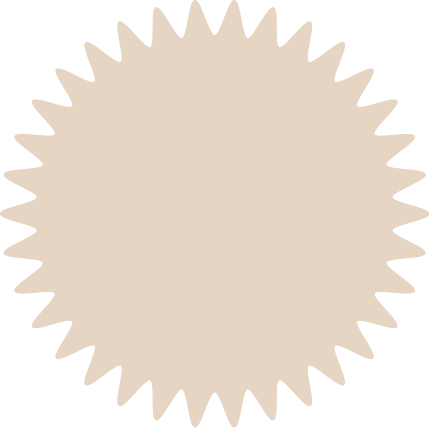 Is that Nam?
A
B
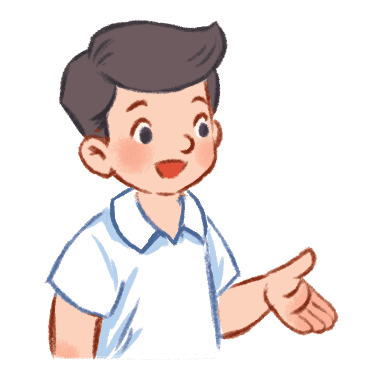 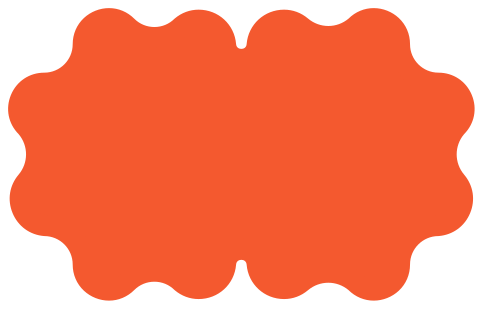 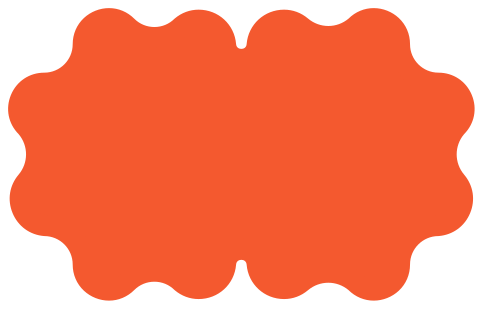 Yes, it is.
He is Mr Long.
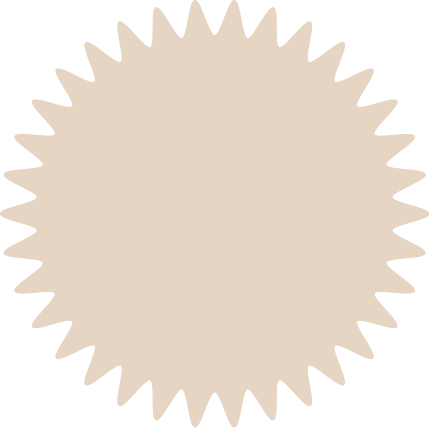 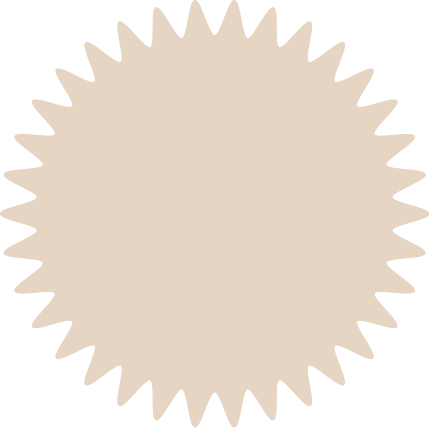 What’s this?
A
B
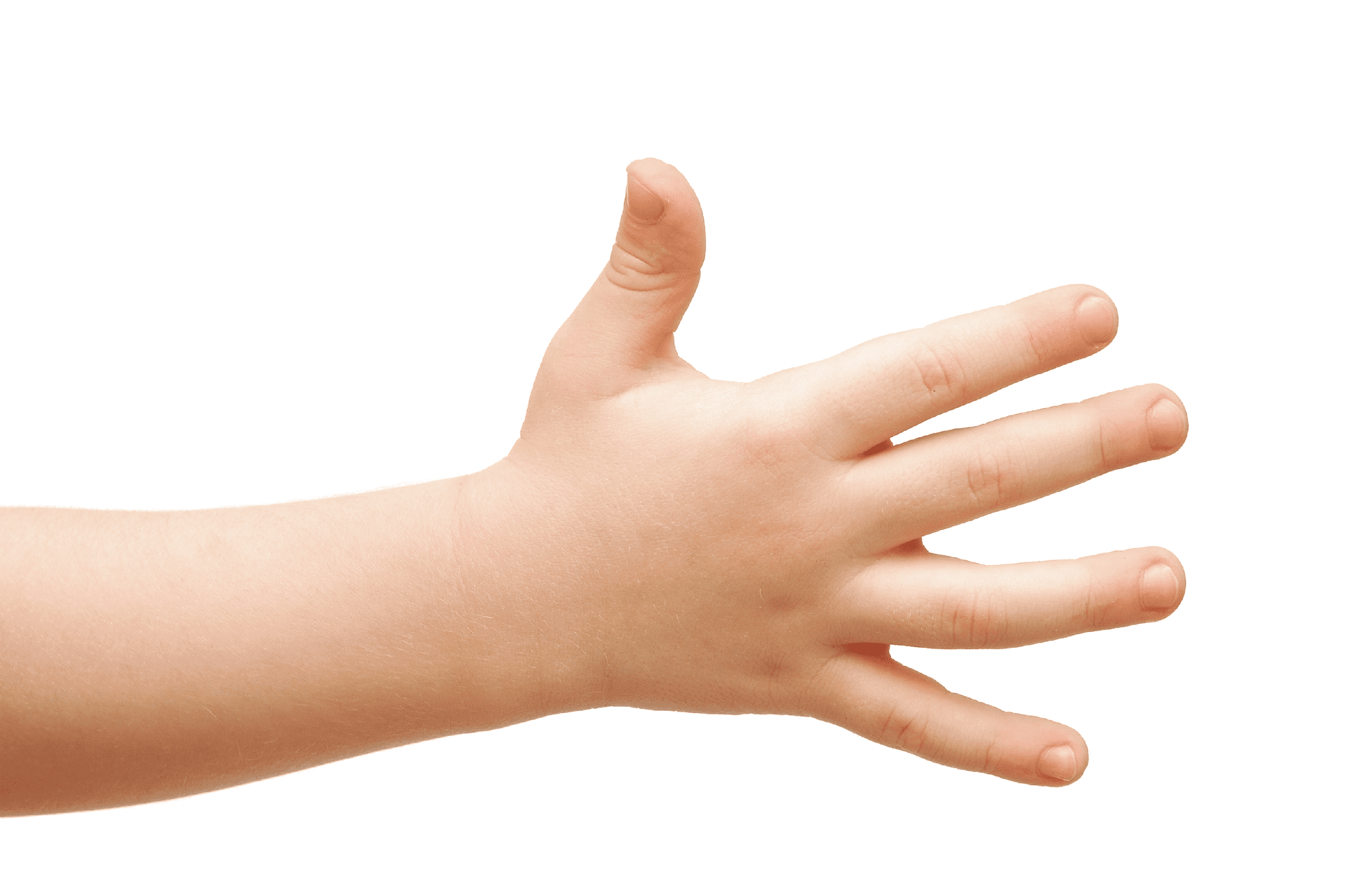 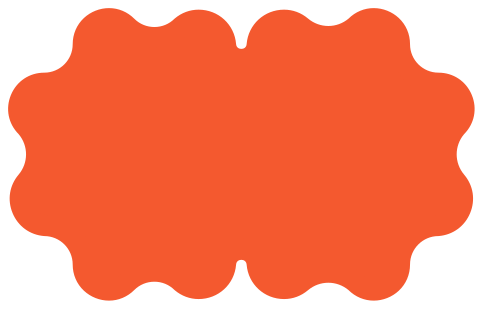 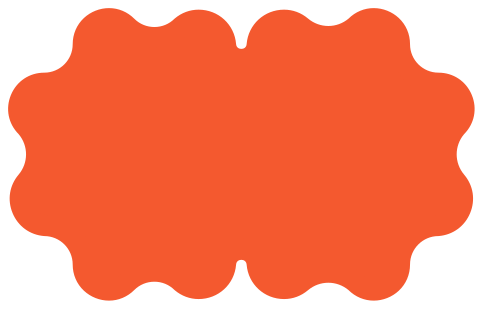 Touch your 
hand.
It’s a hand.
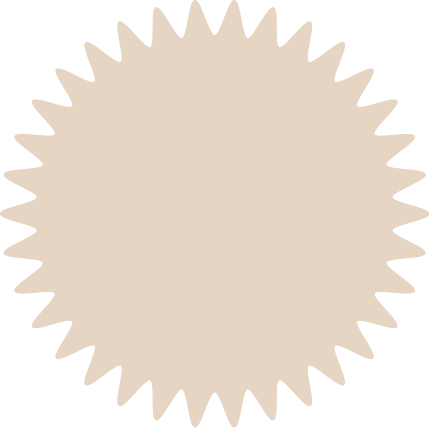 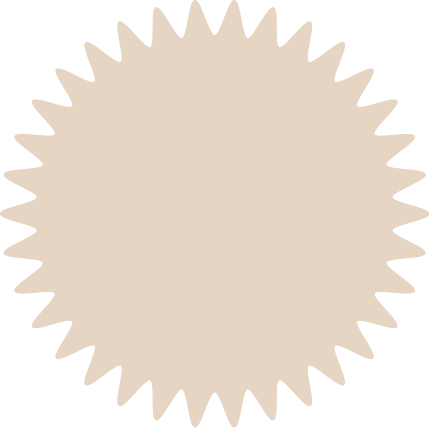 What do you like?
A
B
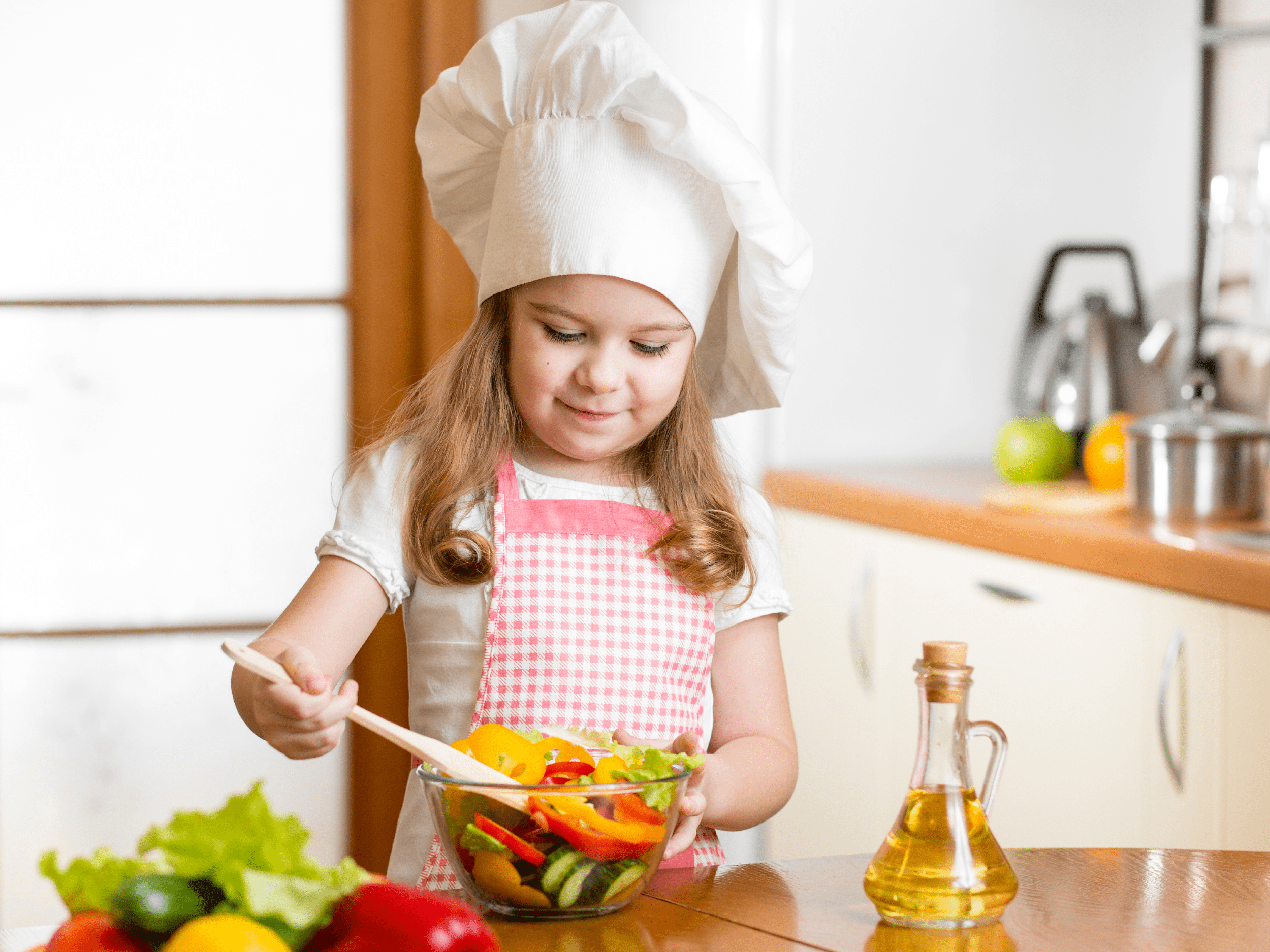 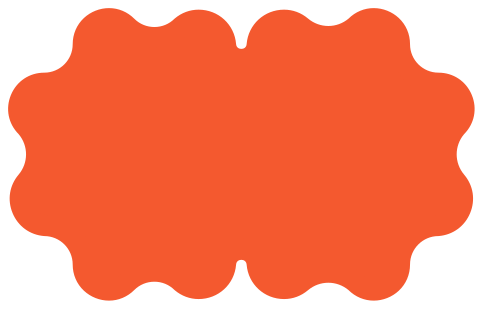 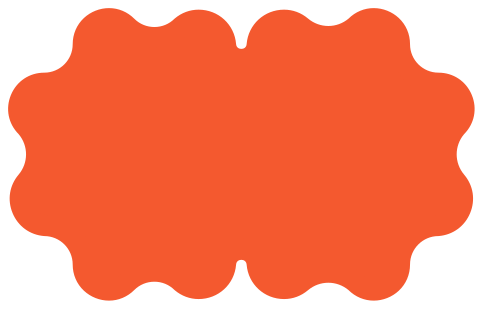 No, it isn’t.
I like cooking.
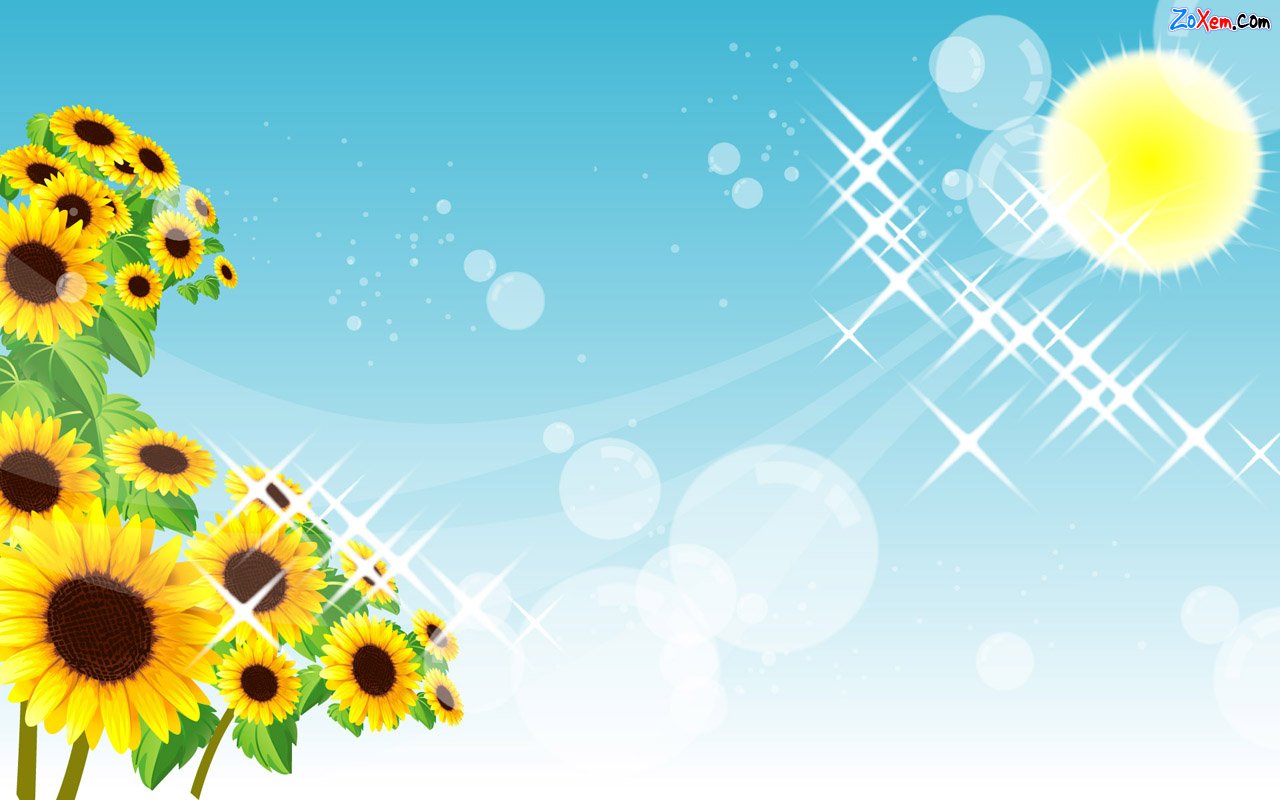 Thank you for your attention